Chapter 28
Introduction to Biochemistry
Slides to accompany Organic and Biochemistry Supplement to Enhanced Introductory College Chemistry by Gregory Anderson, Jen Booth, Caryn Fahey, Adrienne Richards, Samantha Sullivan Sauer, and David Wegman

Slide design and template by Revathi Mahadevan

Except where otherwise noted, images, tables & diagrams are reused from Organic and Biochemistry Supplement to Enhanced Introductory College Chemistry
Slides are licensed under CC-BY 4.0, Except while otherwise noted
Organic And Biochemistry Supplement To Enhanced Introductory College Chemistry, CC BY 4.0, except where otherwise noted
Figure 28.0a
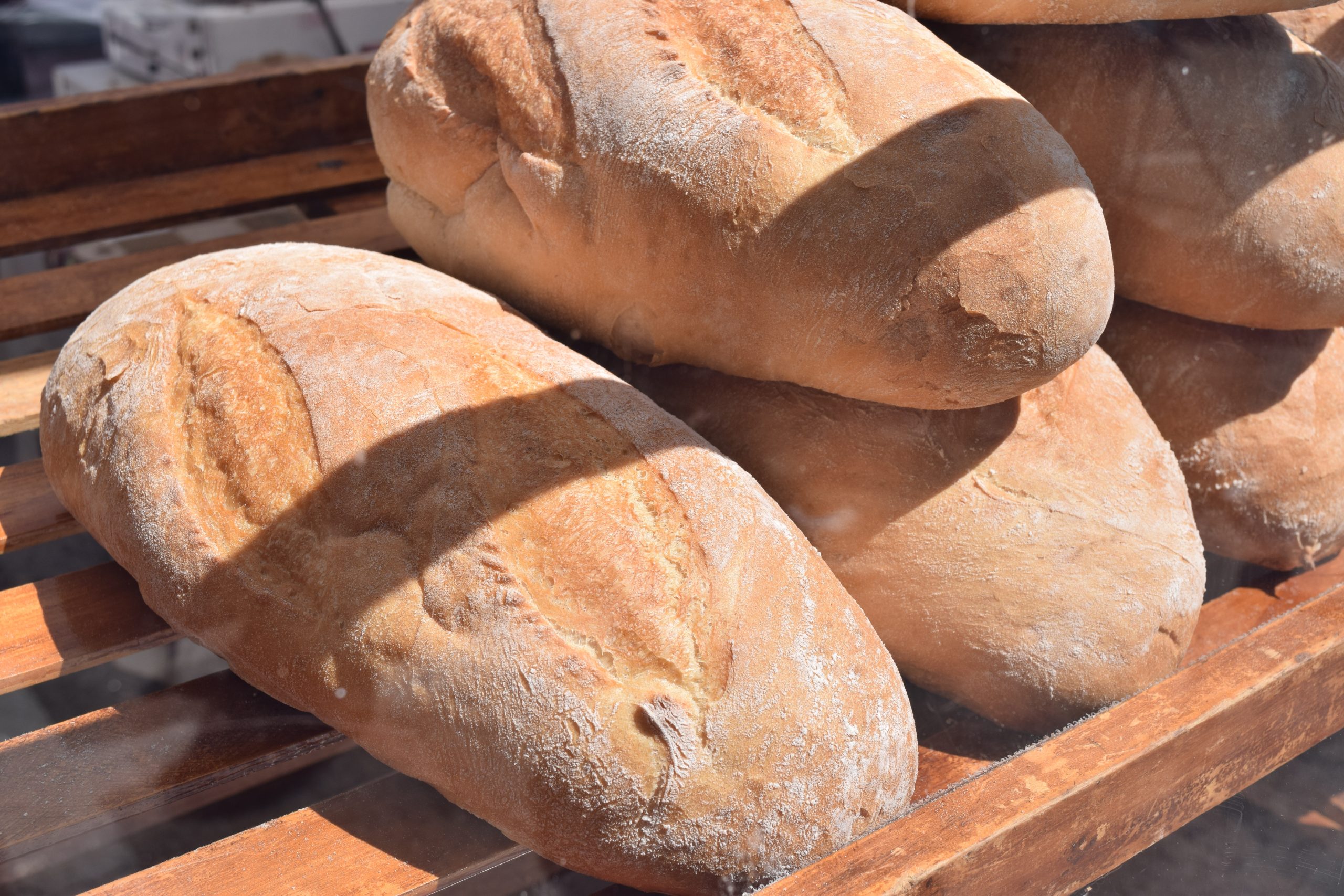 Figure 28.0a. Bread, one of the most common foods in the human diet, is composed of carbohydrates, an important biomolecule. (credit: Photo by Tom Nora on Unsplash )
Organic And Biochemistry Supplement To Enhanced Introductory College Chemistry, CC BY 4.0, except where otherwise noted
Figure 28.1a
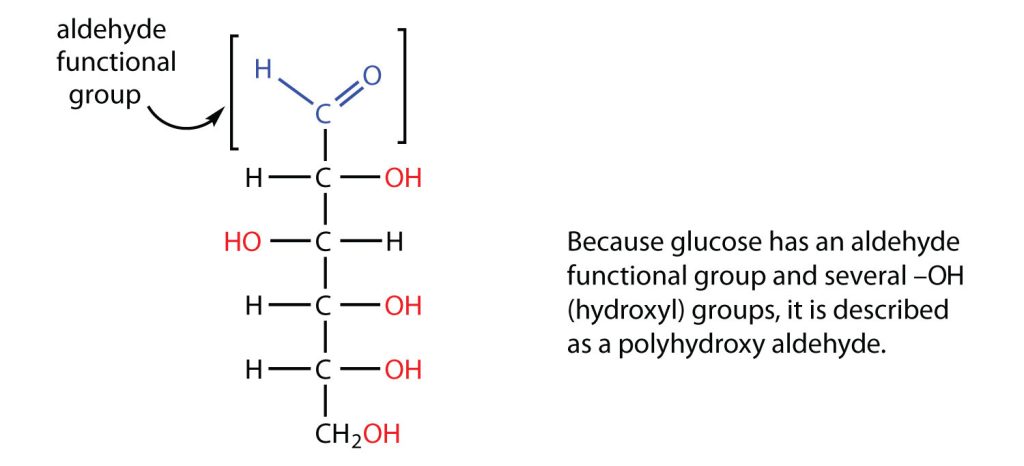 Figure 28.1a. Structure of a common carbohydrate (credit: Intro Chem: GOB (V. 1.0)., CC BY-NC-SA 3.0).
Organic And Biochemistry Supplement To Enhanced Introductory College Chemistry, CC BY 4.0, except where otherwise noted
Figure 28.1b
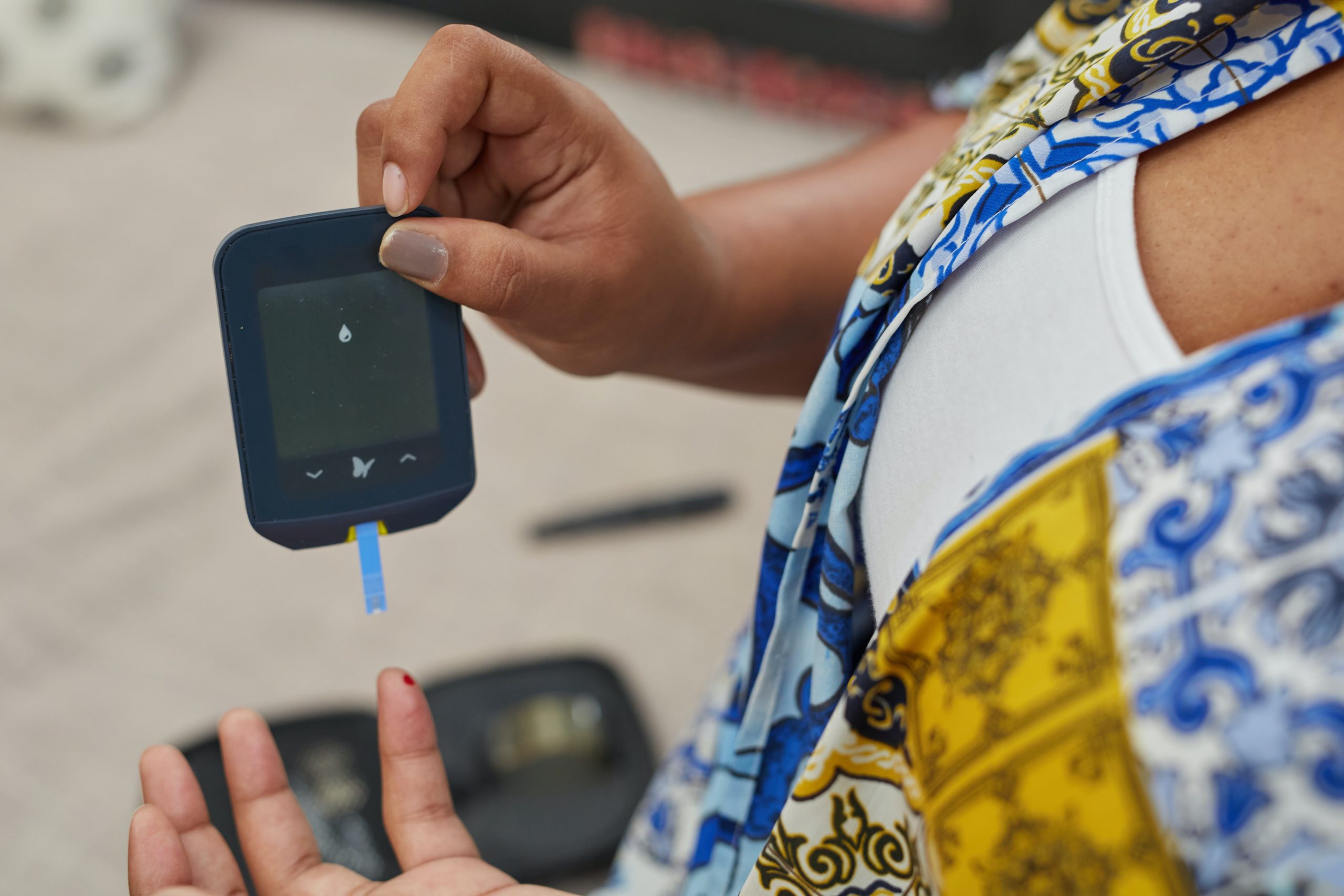 Figure 28.1b. Using a Glucose Meter to Test Blood Glucose Level. (Credit: Photo by Sweet Life on Unsplash)
Organic And Biochemistry Supplement To Enhanced Introductory College Chemistry, CC BY 4.0, except where otherwise noted
Figure 28.1c
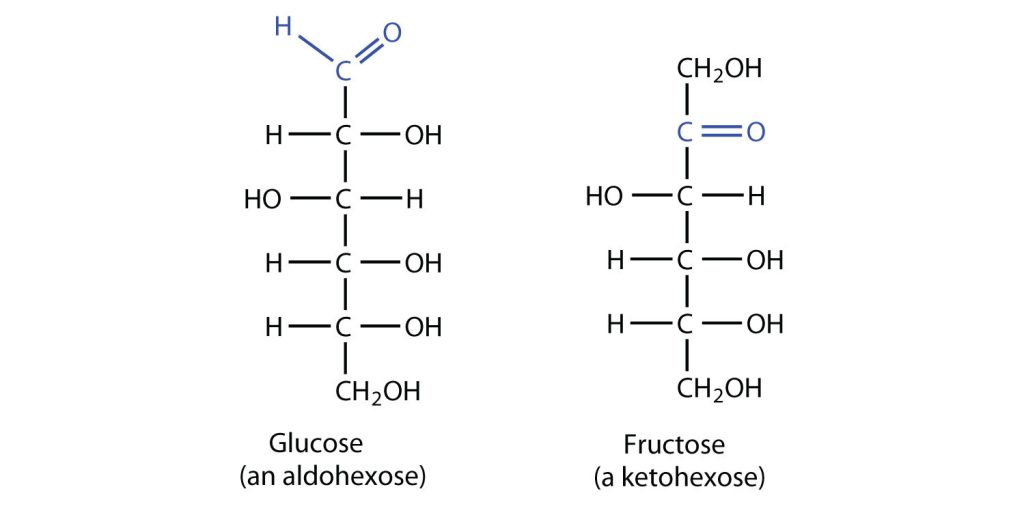 Figure 28.1c. Glucose contains an aldehyde functional group and is six carbons long; thus it is classified as an aldohexose. Fructose, on the other hand, contains a ketone functional group and is also six carbons long; thus it is classified as a ketohexose (credit: Intro Chem: GOB (V. 1.0)., CC BY-NC-SA 3.0).
Organic And Biochemistry Supplement To Enhanced Introductory College Chemistry, CC BY 4.0, except where otherwise noted
Figure 28.1d
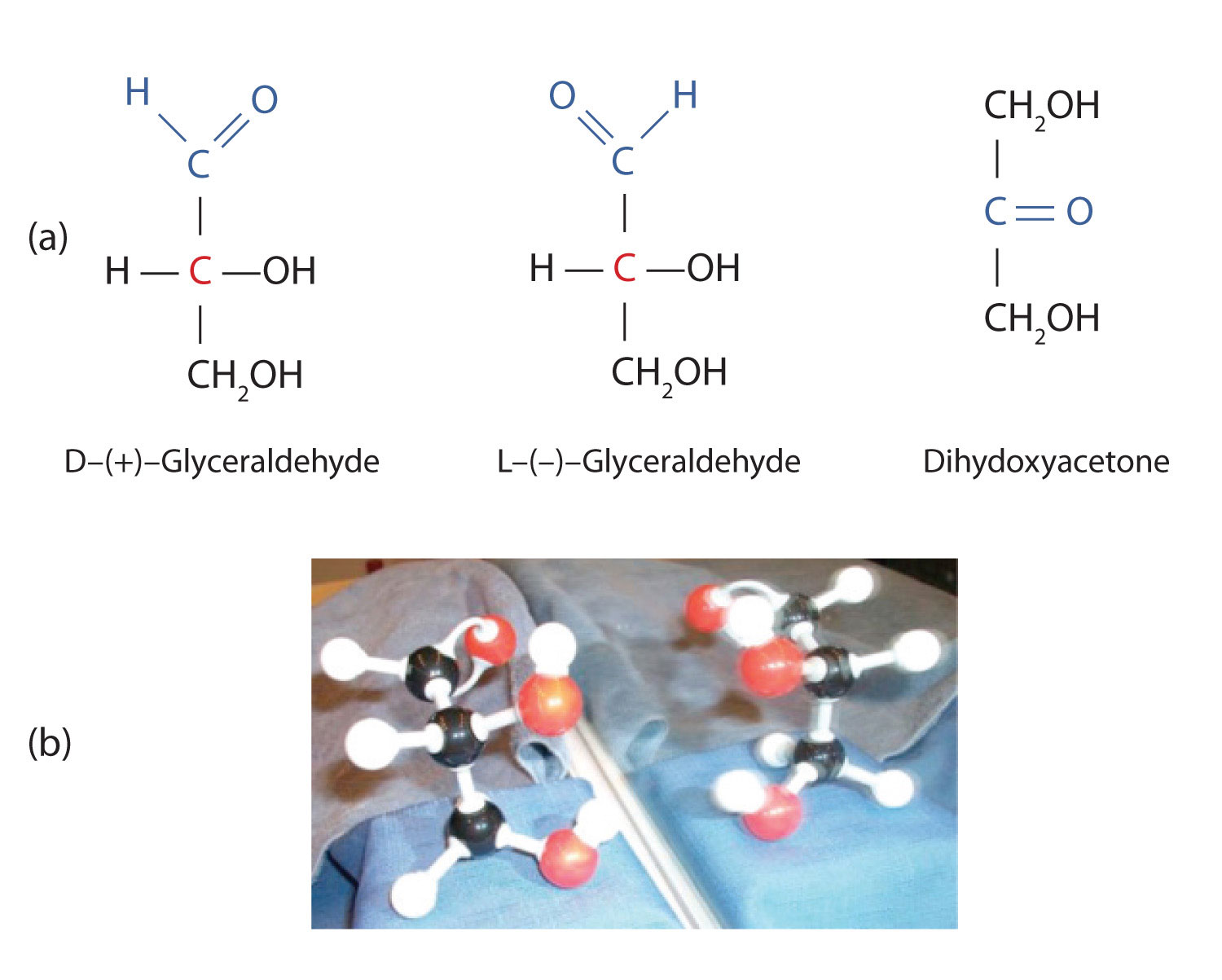 Figure 28.1d. Structures of the Trioses. (a) D- and L-glyceraldehyde are mirror images of each other and represent a pair of enantiomers. (b) A ball-and-stick model of D-glyceraldehyde is reflected in a mirror. Note that the reflection has the same structure as L-glyceraldehyde (credit: Intro Chem: GOB (V. 1.0)., CC BY-NC-SA 3.0).
Organic And Biochemistry Supplement To Enhanced Introductory College Chemistry, CC BY 4.0, except where otherwise noted
Figure 28.1e
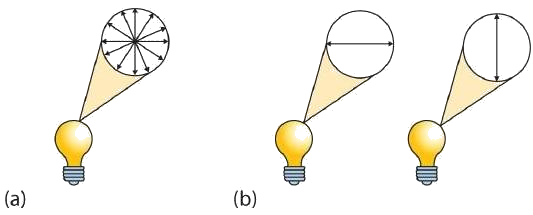 Figure 28.1e. When ordinary light is not polarized, the waves vibrate in all conceivable angles (a). However, when light is polarized, the waves will vibrate in one single plane (b). (Credit: Introduction to Chemistry: GOB (V. 1.0)., CC BY-NC-SA 3.0., edited by Basics of GOB Chemistry (Ball et al.), CC BY-NC-SA 4.0.)
Organic And Biochemistry Supplement To Enhanced Introductory College Chemistry, CC BY 4.0, except where otherwise noted
Figure 28.1f
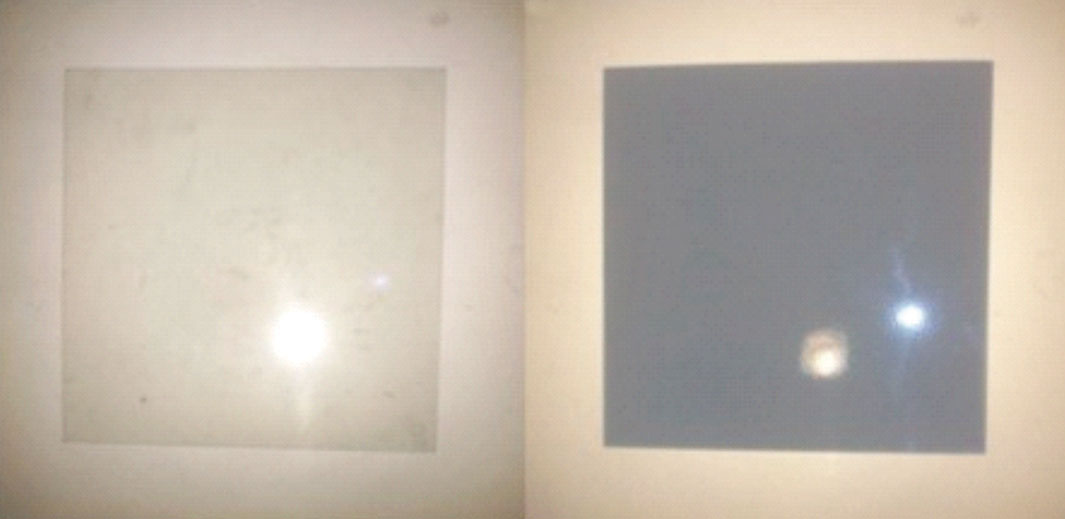 Figure 28.1f. In the photo on the left, two Polaroid sheets are aligned in the same direction; plane-polarized light from the first Polaroid sheet can pass through the second sheet. In the photo on the right, the top Polaroid sheet has been rotated 90° and now blocks the plane-polarized light that comes through the first Polaroid sheet (credit: Intro Chem: GOB (V. 1.0)., CC BY-NC-SA 3.0).
Organic And Biochemistry Supplement To Enhanced Introductory College Chemistry, CC BY 4.0, except where otherwise noted
Figure 28.1g
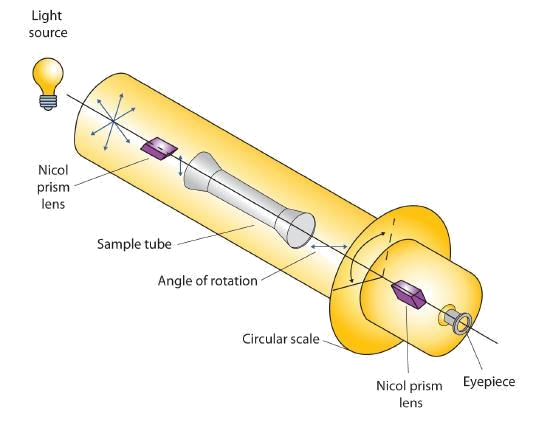 Figure 28.1g. Diagram of a Polarimeter (Credit: Introduction to Chemistry: GOB (V. 1.0)., CC BY-NC-SA 3.0., edited by Basics of GOB Chemistry (Ball et al.), CC BY-NC-SA 4.0.)
Organic And Biochemistry Supplement To Enhanced Introductory College Chemistry, CC BY 4.0, except where otherwise noted
Figure 28.1h
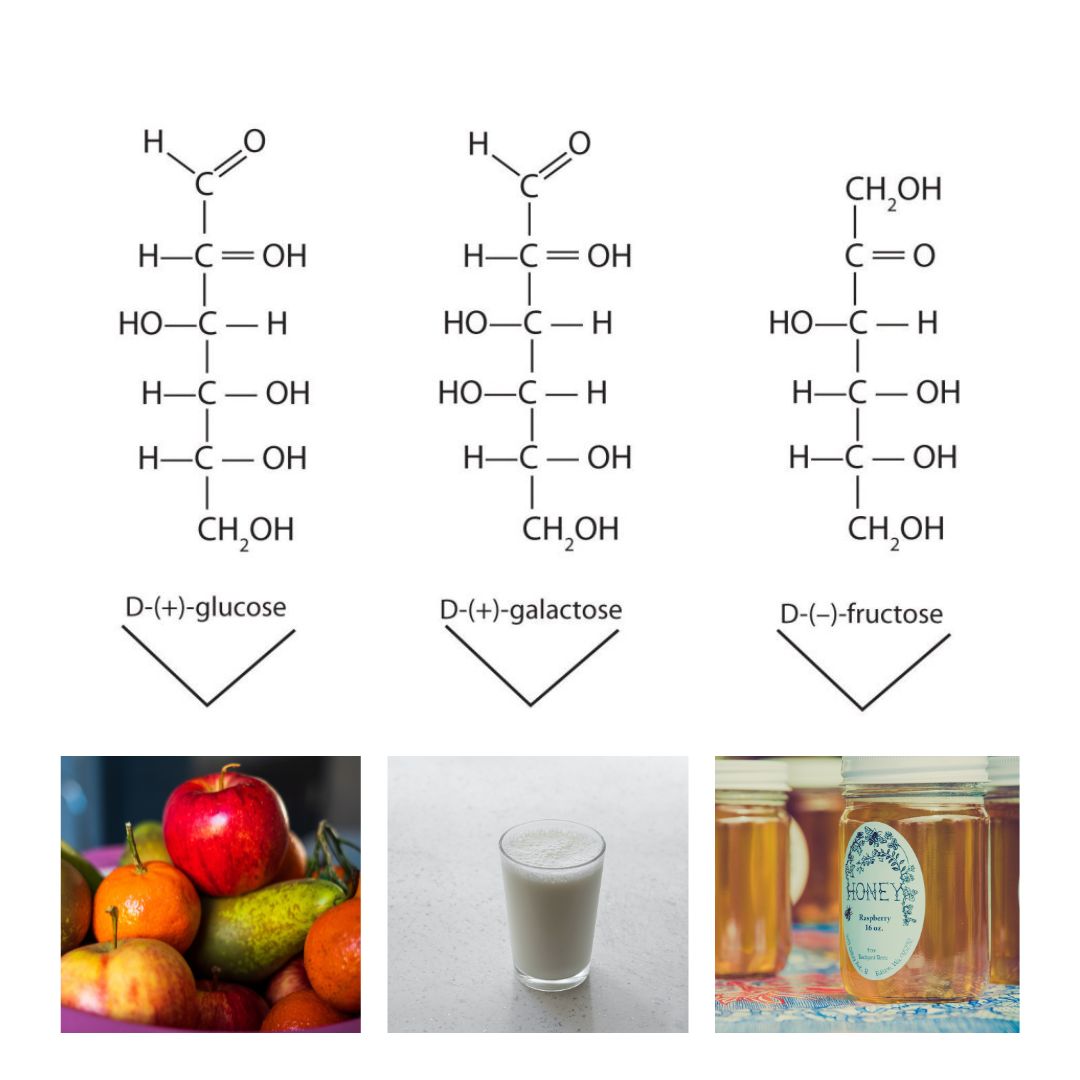 Figure 28.1h. Structures of Three Important Hexoses. Each hexose is pictured with a food source in which it is commonly found. (credit: Introduction to Chemistry: GOB (v. 1.0) , CC BY-NC-SA 4.0; edited by Reva to include Photo by Nick Fewings, Photo by engin akyurt and Photo by Amelia Bartlett all under Unsplash license)
Organic And Biochemistry Supplement To Enhanced Introductory College Chemistry, CC BY 4.0, except where otherwise noted
Figure 28.1i
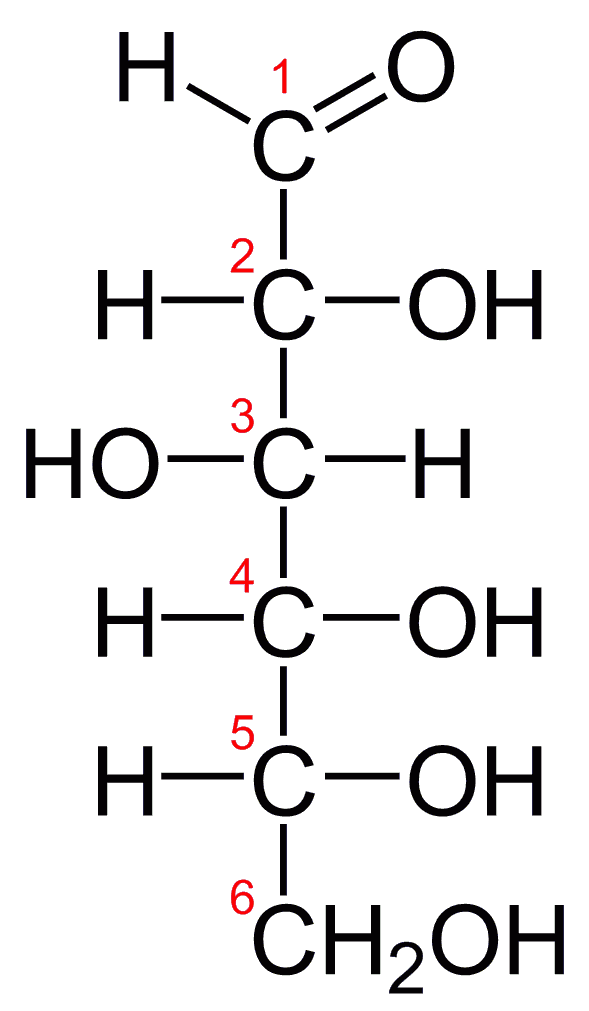 Figure 28.1i. Fischer projection of D-glucose. (Credit: Photo by Benjah-bmm27  edited by Yikrazuul , Public Domain)
Organic And Biochemistry Supplement To Enhanced Introductory College Chemistry, CC BY 4.0, except where otherwise noted
Figure 28.1j
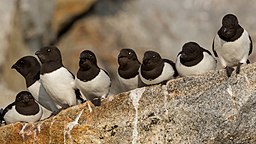 Figure 28.1j. Little auks sitting on a rock (Image by AWeith, CC BY-SA 4.0).
Organic And Biochemistry Supplement To Enhanced Introductory College Chemistry, CC BY 4.0, except where otherwise noted
Table 28.1a
Table 28.1a. The Relative Sweetness of Some Compounds
Source: "16.3: Important Hexoses" In Basics of GOB Chemistry (Ball et al.), CC BY-NC-SA 4.0.
Organic And Biochemistry Supplement To Enhanced Introductory College Chemistry, CC BY 4.0, except where otherwise noted
Figure 28.1k
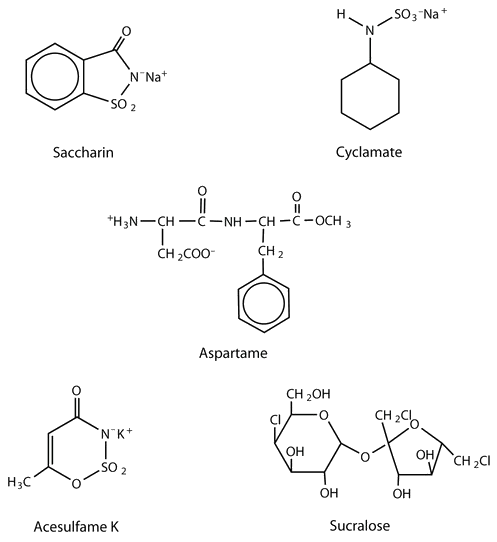 Figure 28.1k. The structures of five artificial sweeteners that are approved for consumption: saccharin, cyclamate, aspartame, acesulfame K, and sucralose (Credit:  Introduction to Chemistry: GOB (v. 1.0) ., edited by Basics of GOB Chemistry (Ball et al.), CC BY-NC-SA 4.0.)
Organic And Biochemistry Supplement To Enhanced Introductory College Chemistry, CC BY 4.0, except where otherwise noted
Figure 28.1l
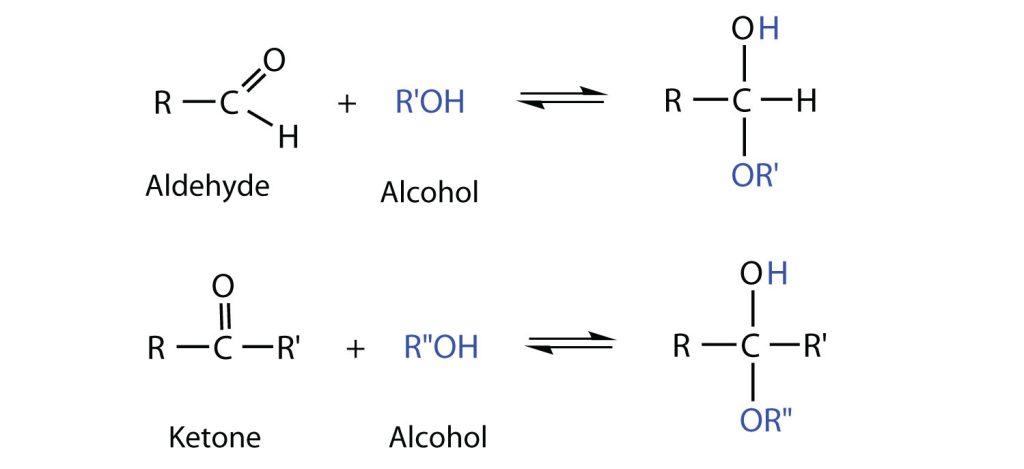 Figure 28.1l. Reaction schemes for an aldehyde reacting with an alcohol, and a ketone reacting with an alcohol. R stands in for any alkyl group (credit: Intro Chem: GOB (v. 1.0), CC BY-NC-SA 3.0).
Organic And Biochemistry Supplement To Enhanced Introductory College Chemistry, CC BY 4.0, except where otherwise noted
Figure 28.1m
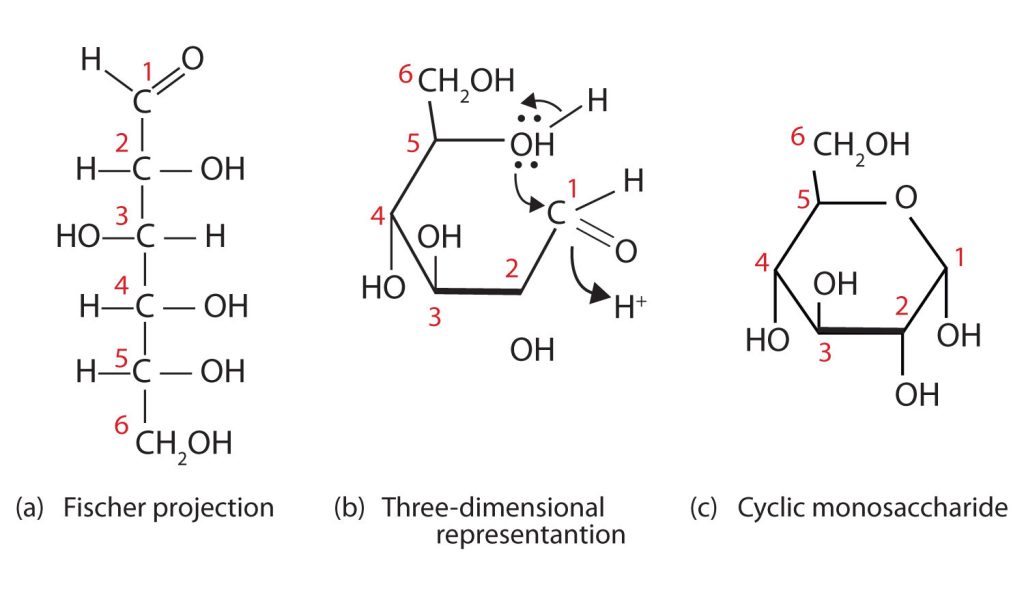 Figure 28.1m. Cyclization of D-Glucose. D-Glucose can be represented with a Fischer projection (a) or three dimensionally (b). By reacting the OH group on the fifth carbon atom with the aldehyde group, the cyclic monosaccharide (c) is produced (credit: Intro Chem: GOB (v. 1.0), CC BY-NC-SA 3.0).
Organic And Biochemistry Supplement To Enhanced Introductory College Chemistry, CC BY 4.0, except where otherwise noted
Figure 28.1n
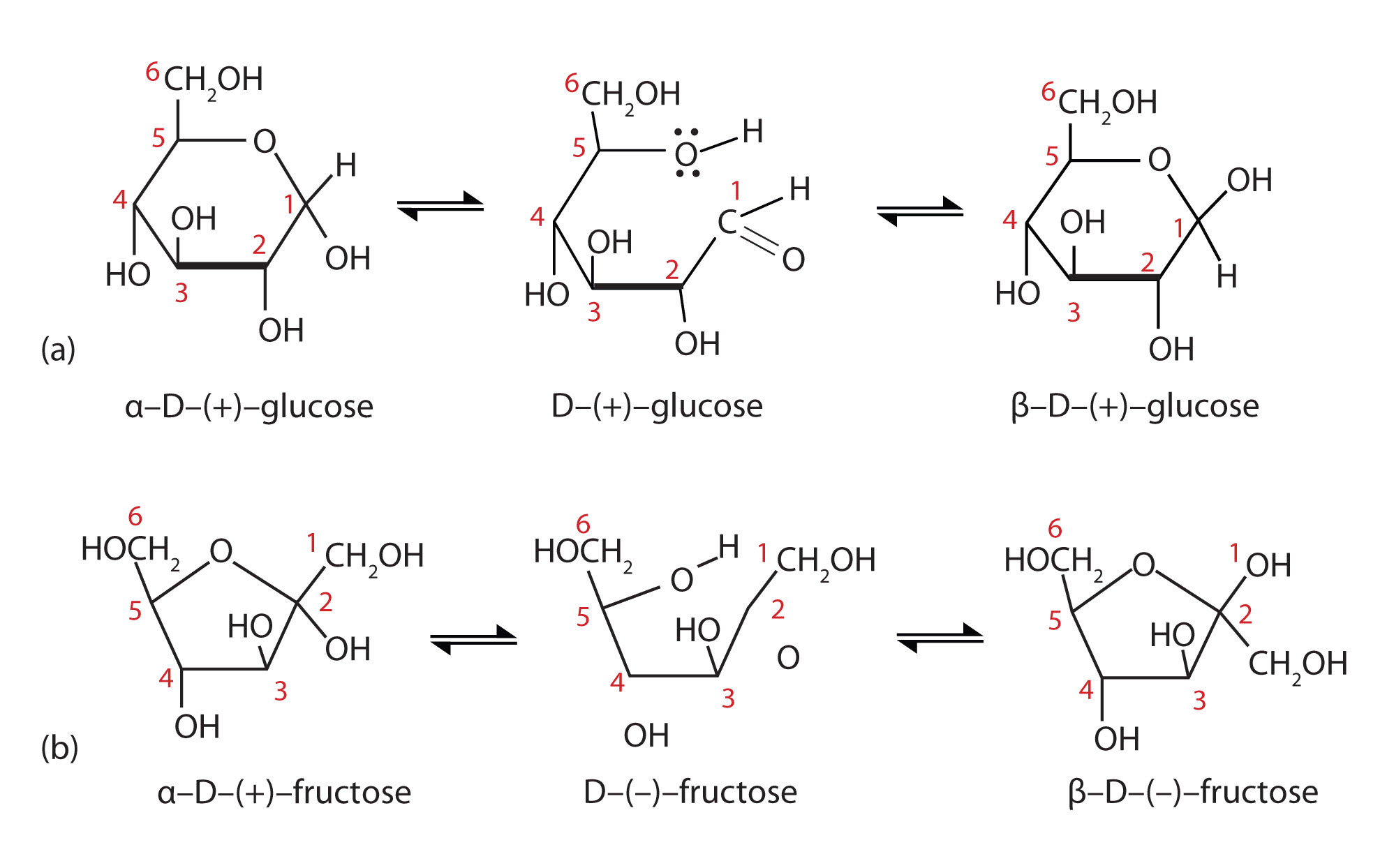 Figure 28.1n. Monosaccharides. In an aqueous solution, monosaccharides exist as an equilibrium mixture of three forms. The interconversion between the forms is known as mutarotation, which is shown for D-glucose (a) and D-fructose (b). (credit: Intro Chem: GOB (v. 1.0), CC BY-NC-SA 3.0).
Organic And Biochemistry Supplement To Enhanced Introductory College Chemistry, CC BY 4.0, except where otherwise noted
Figure 28.1o
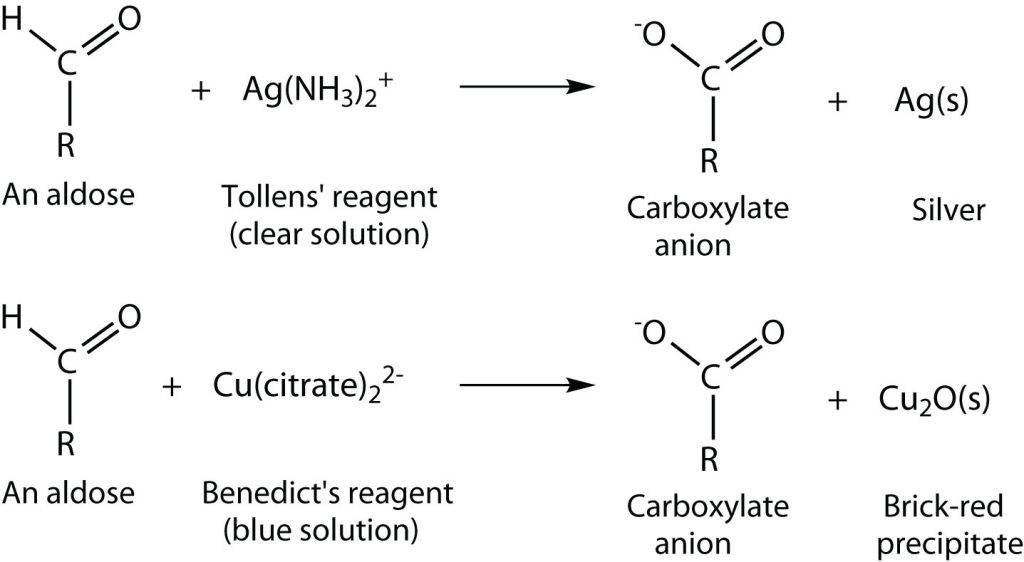 Figure 28.1o. Oxidation reactions of monosaccharides using either Tollens' reagent or Benedict's reagent (credit: Intro Chem: GOB (v. 1.0), CC BY-NC-SA 3.0).
Organic And Biochemistry Supplement To Enhanced Introductory College Chemistry, CC BY 4.0, except where otherwise noted
Figure 28.1p
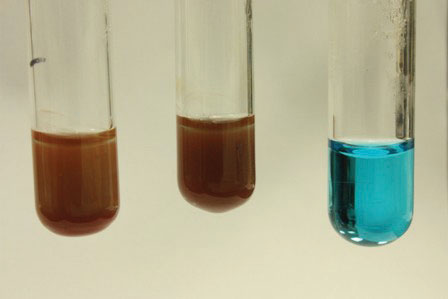 Figure 28.1p. Benedict’s Test. Benedict’s test was performed on three carbohydrates, depicted from left to right: fructose, glucose, and sucrose. The solution containing sucrose remains blue because sucrose is a nonreducing sugar (credit: Intro Chem: GOB (v. 1.0), CC BY-NC-SA 3.0).
Organic And Biochemistry Supplement To Enhanced Introductory College Chemistry, CC BY 4.0, except where otherwise noted
Figure 28.1q
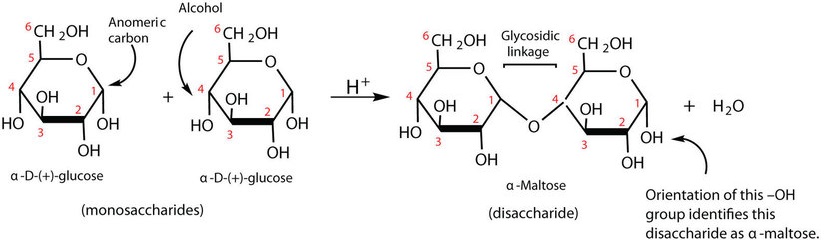 Figure 28.1q. Reaction mechanism depicting how two monosaccharides can link to form a disaccharide. (Credit: Introduction to Chemistry: GOB(v. 1.0), edited by (Ball et al.) , CC BY-NC-SA 4.0)
Organic And Biochemistry Supplement To Enhanced Introductory College Chemistry, CC BY 4.0, except where otherwise noted
Figure 28.1r
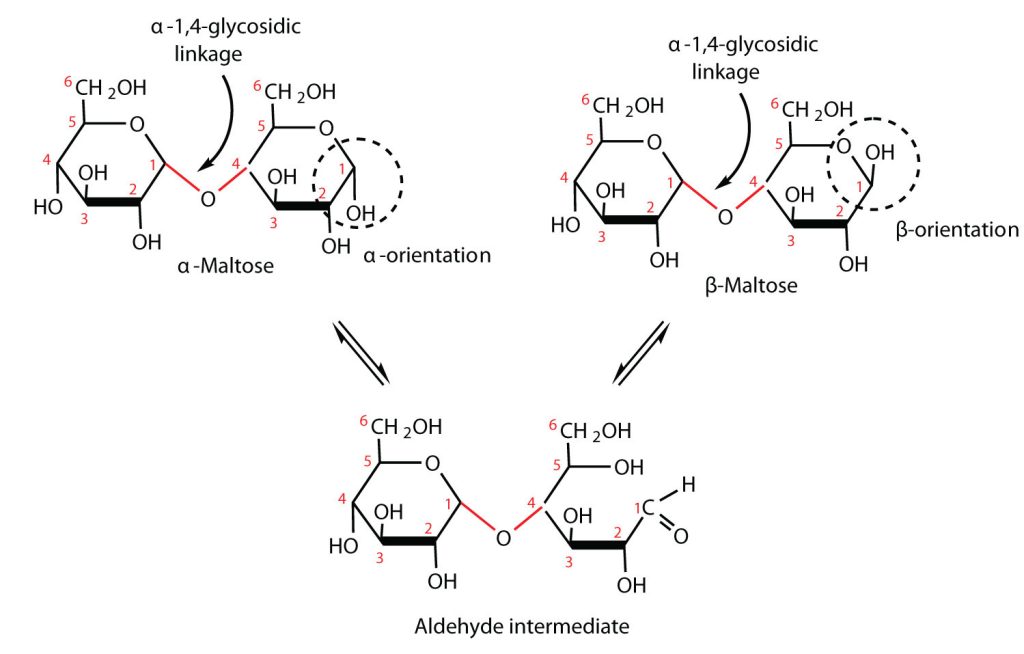 Figure 28.1r. An Equilibrium Mixture of Maltose Isomers (credit: Intro Chem: GOB (v. 1.0), CC BY-NC-SA 3.0).
Organic And Biochemistry Supplement To Enhanced Introductory College Chemistry, CC BY 4.0, except where otherwise noted
Figure 28.1s
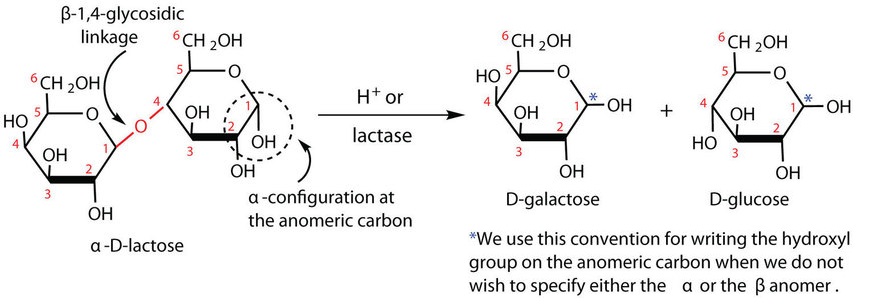 Figure 28.1s. Reaction mechanism of the acid hydrolysis of lactose into its constituent monosaccharides by the enzyme lactase. (Credit: Introduction to Chemistry: GOB (v. 1.0), edited by (Ball et al.) , CC BY-NC-SA 4.0)
Organic And Biochemistry Supplement To Enhanced Introductory College Chemistry, CC BY 4.0, except where otherwise noted
Figure 28.1t
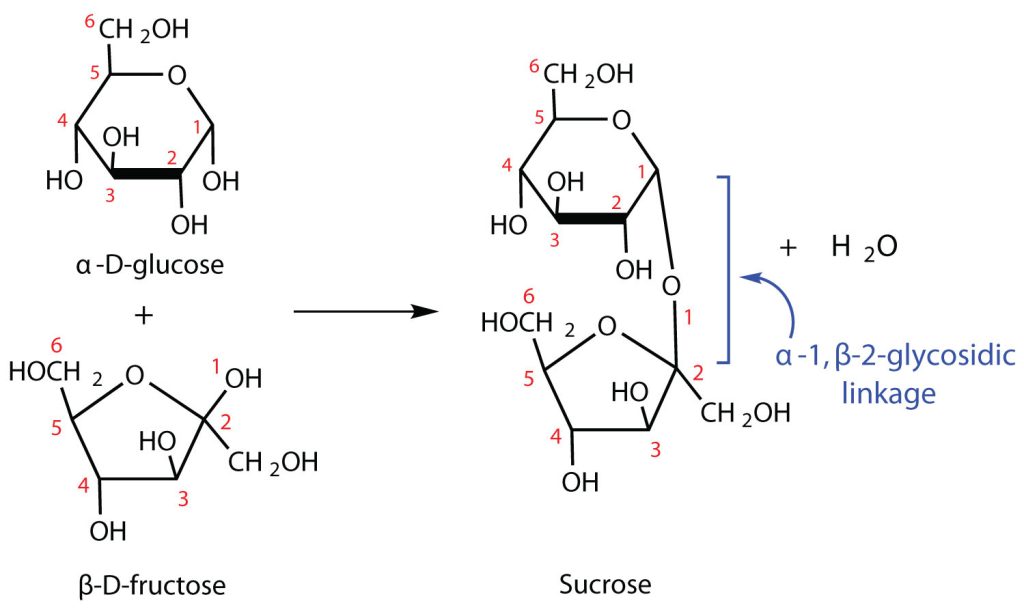 Figure 28.1t. Reaction mechanism of the formation of sucrose from the starting monosaccharides glucose and fructose (credit: Intro Chem: GOB (v. 1.0), CC BY-NC-SA 3.0).
Organic And Biochemistry Supplement To Enhanced Introductory College Chemistry, CC BY 4.0, except where otherwise noted
Figure 28.1u
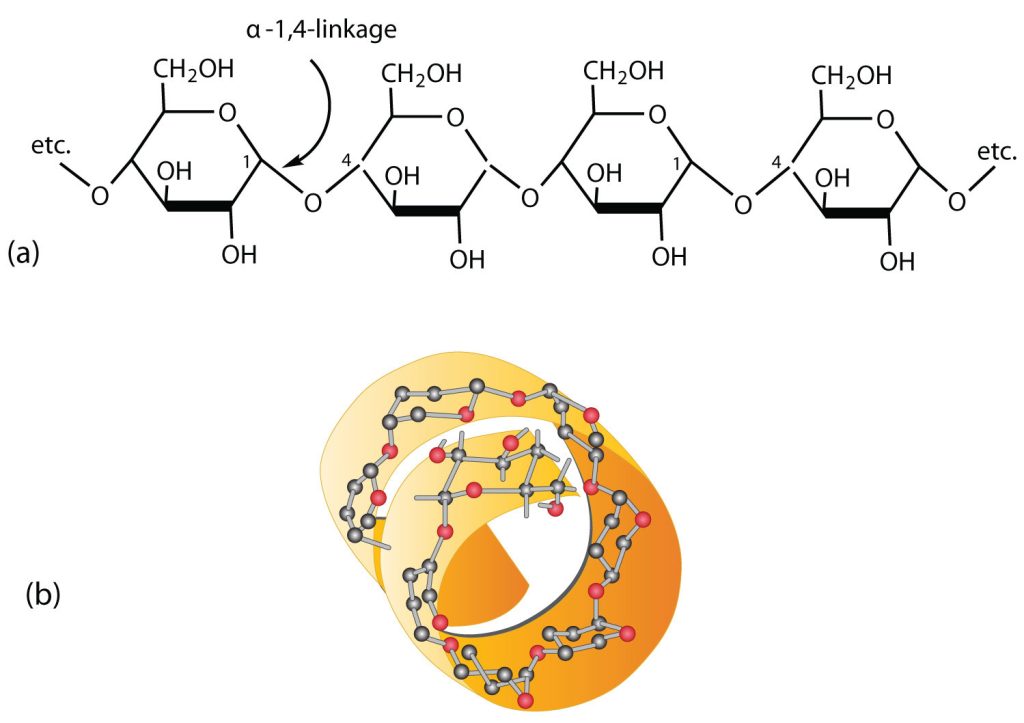 Figure 28.1u. Amylose. (a) Amylose is a linear chain of α-D-glucose units joined together by α-1,4-glycosidic bonds. (b) Because of hydrogen bonding, amylose acquires a spiral structure that contains six glucose units per turn (credit: Intro Chem: GOB (v. 1.0), CC BY-NC-SA 3.0).
Organic And Biochemistry Supplement To Enhanced Introductory College Chemistry, CC BY 4.0, except where otherwise noted
Figure 28.1v
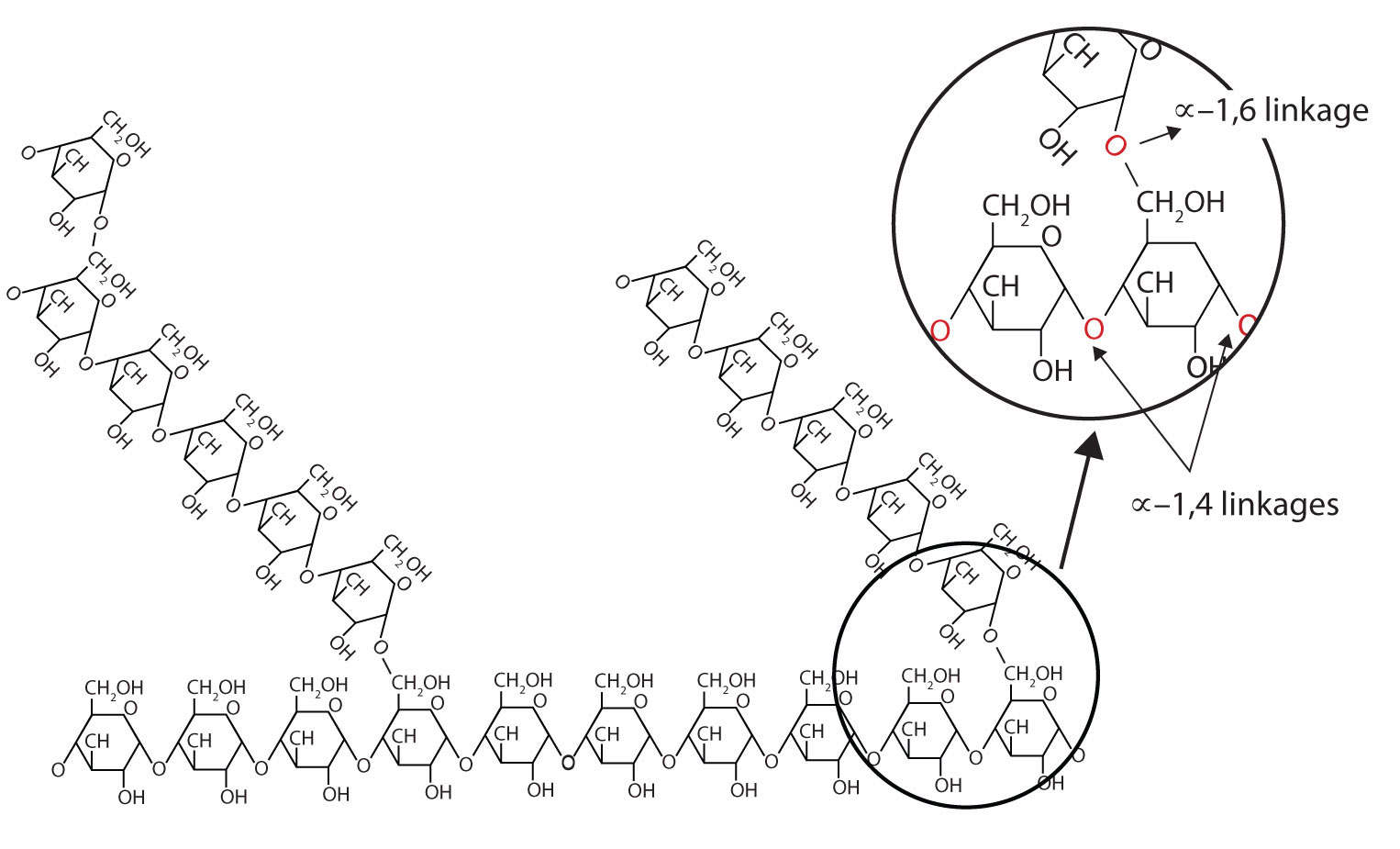 Figure 28.1v. Representation of the Branching in Amylopectin and Glycogen. Both amylopectin and glycogen contain branch points that are linked through α-1,6-linkages. These branch points occur more often in glycogen (credit: Intro Chem: GOB (v. 1.0), CC BY-NC-SA 3.0).
Organic And Biochemistry Supplement To Enhanced Introductory College Chemistry, CC BY 4.0, except where otherwise noted
Figure 28.1w
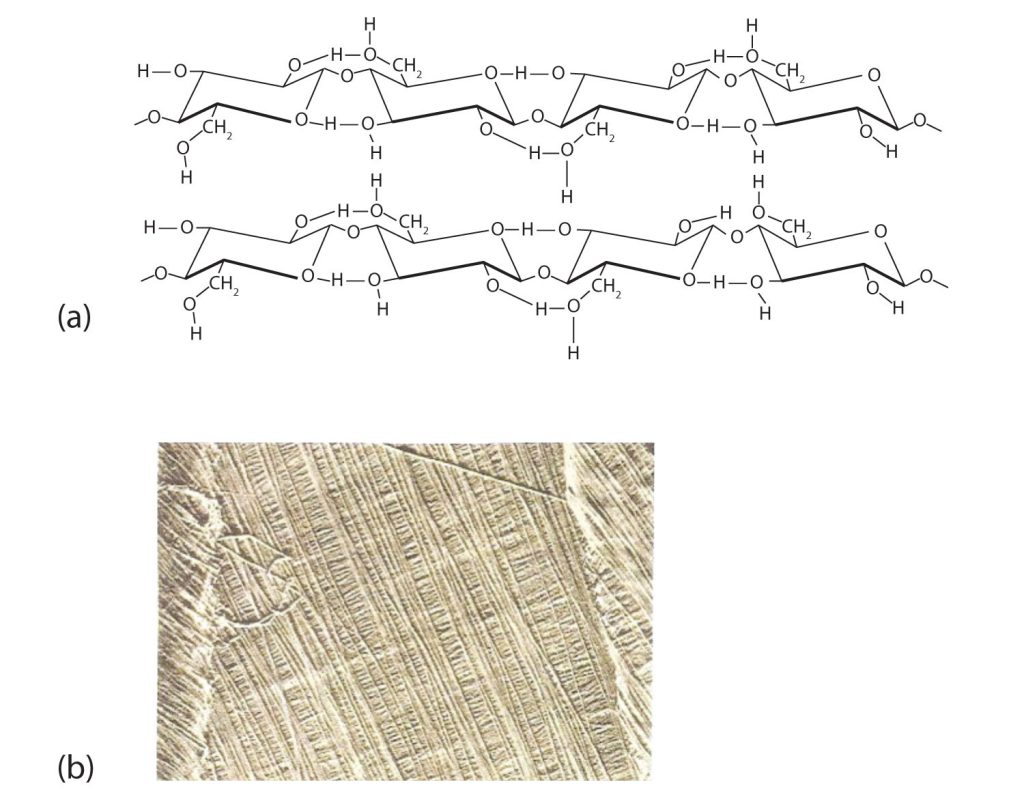 Figure 28.1w. Cellulose. (a) There is extensive hydrogen bonding in the structure of cellulose. (b) In this electron micrograph of the cell wall of an alga, the wall consists of successive layers of cellulose fibers in parallel arrangement (credit: Intro Chem: GOB (v. 1.0), CC BY-NC-SA 3.0).
Organic And Biochemistry Supplement To Enhanced Introductory College Chemistry, CC BY 4.0, except where otherwise noted
Figure 28.2a
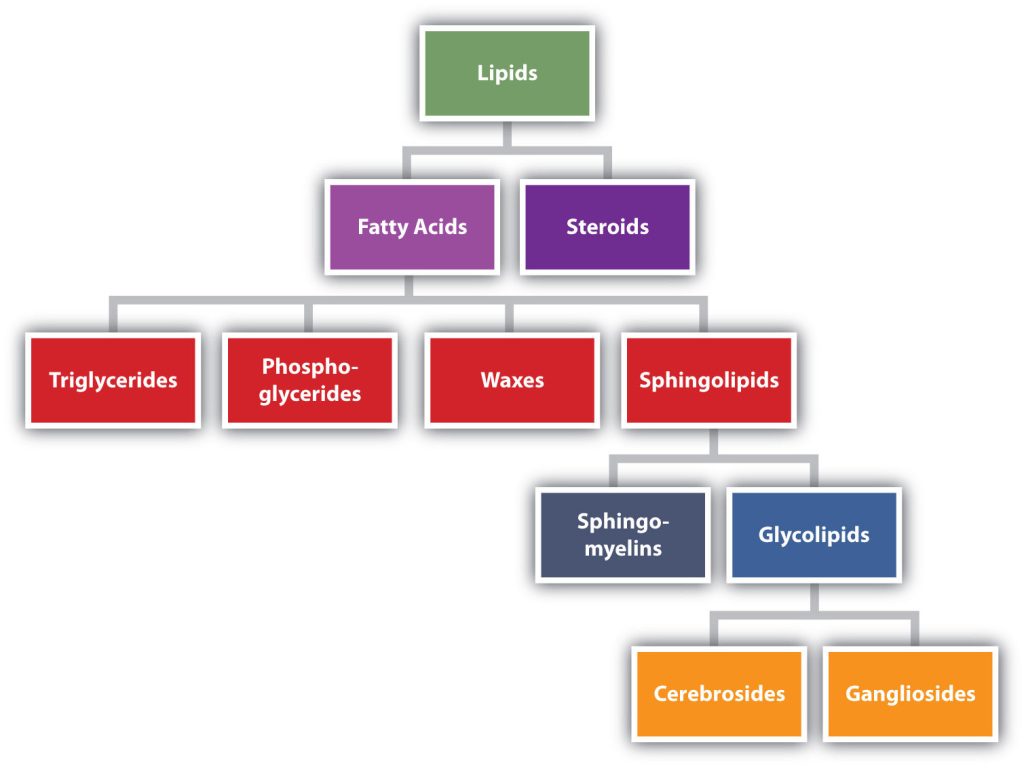 Figure 28.2a. Lipid Organization Based on Structural Relationships. Lipid categorized into fatty acids and steroids. Fatty acids are further separated into triglycerides, phospho-glycerides, waxes, and sphingolipids. Sphingolipids are separated into sphingo-myelins and glycolipids. Glycolipids are separated into cerebrosides and gangliosides (credit: Intro Chem: GOB (v. 1.0), CC BY-NC-SA 3.0).
Organic And Biochemistry Supplement To Enhanced Introductory College Chemistry, CC BY 4.0, except where otherwise noted
Figure 28.2b
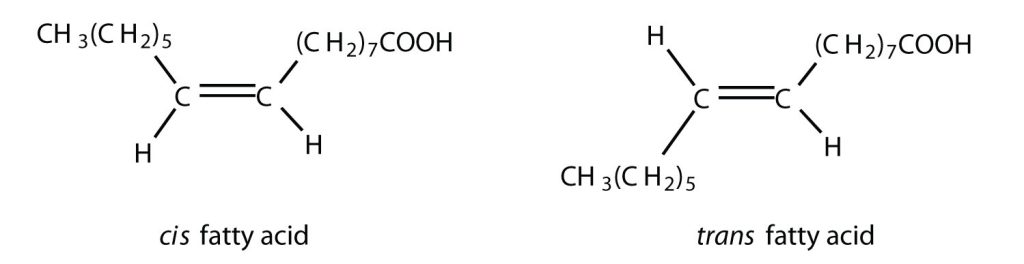 Figure 28.2b. Cis fatty acids have two H atoms on the same side of the plane of the fatty acid while trans fatty acids have the two H atoms on opposite sides (credit: Intro Chem: GOB (v. 1.0), CC BY-NC-SA 3.0).
Organic And Biochemistry Supplement To Enhanced Introductory College Chemistry, CC BY 4.0, except where otherwise noted
Table 28.2a
Table 28.2a. Some Common Fatty Acids Found in Natural Fats
Source: "17.1: Fatty Acids" In Basics of GOB Chemistry (Ball et al.), CC BY-NC-SA 4.0.
Organic And Biochemistry Supplement To Enhanced Introductory College Chemistry, CC BY 4.0, except where otherwise noted
Figure 28.2c
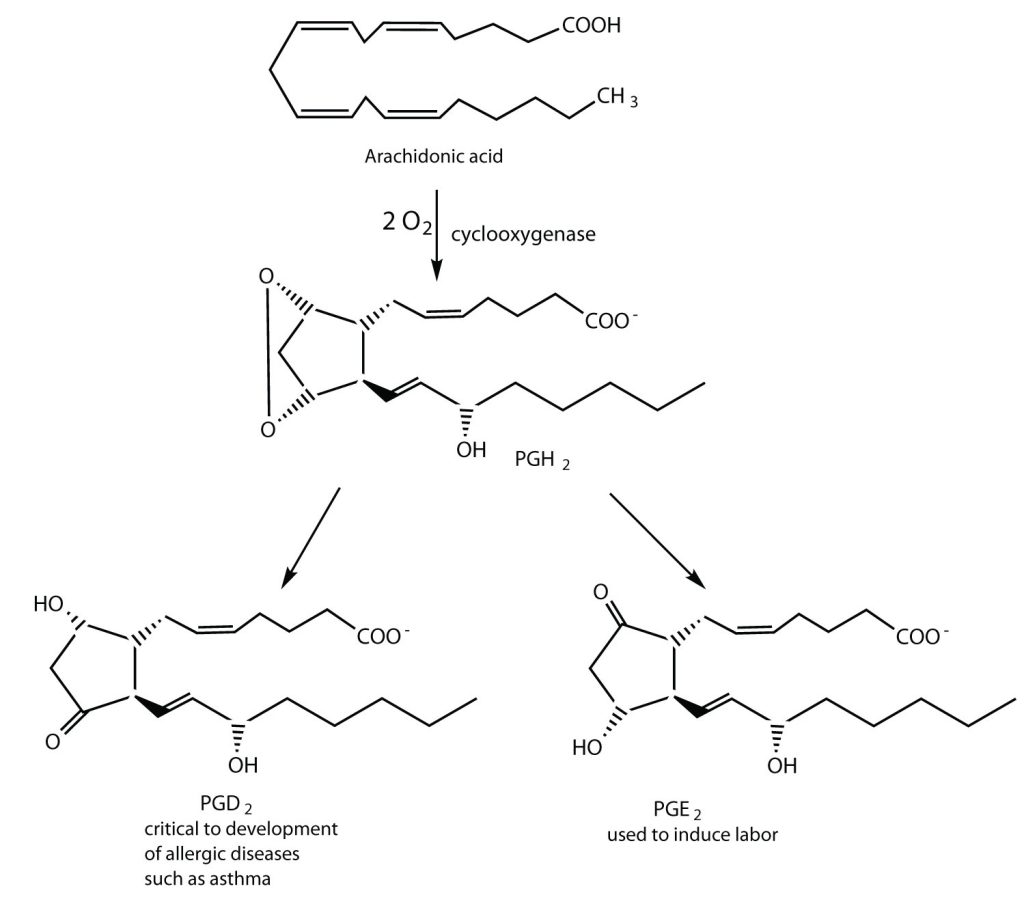 Figure 28.2c. Arachidonic acid can be converted into a prostaglandin by the enzyme cyclooxygenase, which is the enzyme that several drugs including Ibuprofen inhibit. Prostaglandins can then be used as starting materials to to produce other products, such as PGD2 and PGE2 (credit: Intro Chem: GOB (v. 1.0), CC BY-NC-SA 3.0).
Organic And Biochemistry Supplement To Enhanced Introductory College Chemistry, CC BY 4.0, except where otherwise noted
Figure 28.2d
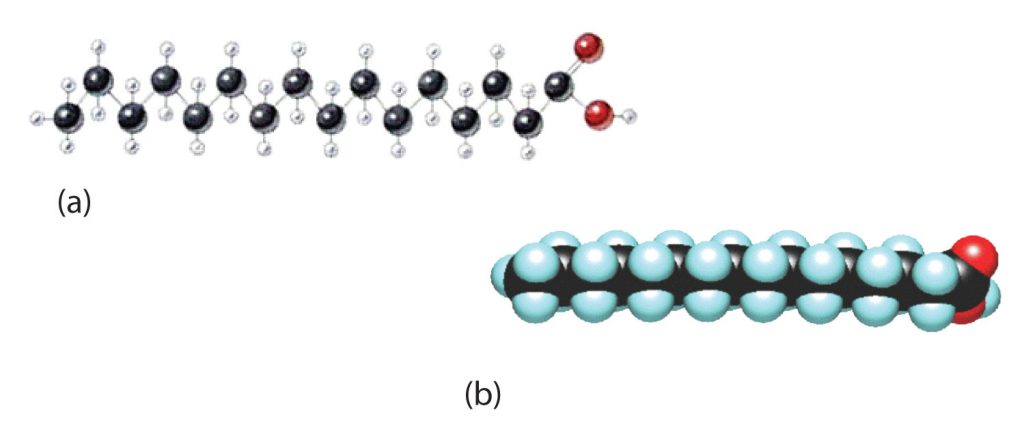 Figure 28.2d. The Structure of Saturated Fatty Acids. (a) There is a zigzag pattern formed by the carbon-to-carbon single bonds in the ball-and-stick model of a palmitic acid molecule. (b) A space-filling model of palmitic acid shows the overall straightness of a saturated fatty acid molecule (credit: Intro Chem: GOB (v. 1.0), CC BY-NC-SA 3.0).
Organic And Biochemistry Supplement To Enhanced Introductory College Chemistry, CC BY 4.0, except where otherwise noted
Figure 28.2e
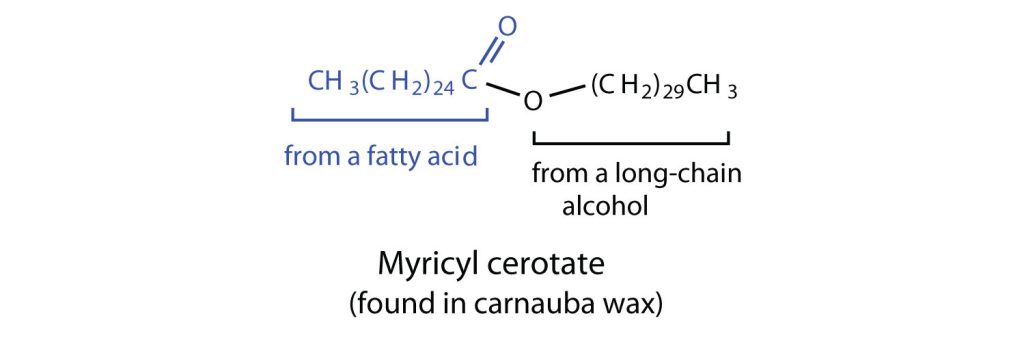 Figure 28.2e. Myricyl cerotate, the main component of carnauba wax, is an ester derived from a fatty acid and a long-chain alcohol. This is an important wax that is found in furniture, automobile, and floor waxes (credit: Intro Chem: GOB (v. 1.0), CC BY-NC-SA 3.0).
Organic And Biochemistry Supplement To Enhanced Introductory College Chemistry, CC BY 4.0, except where otherwise noted
Figure 28.2f
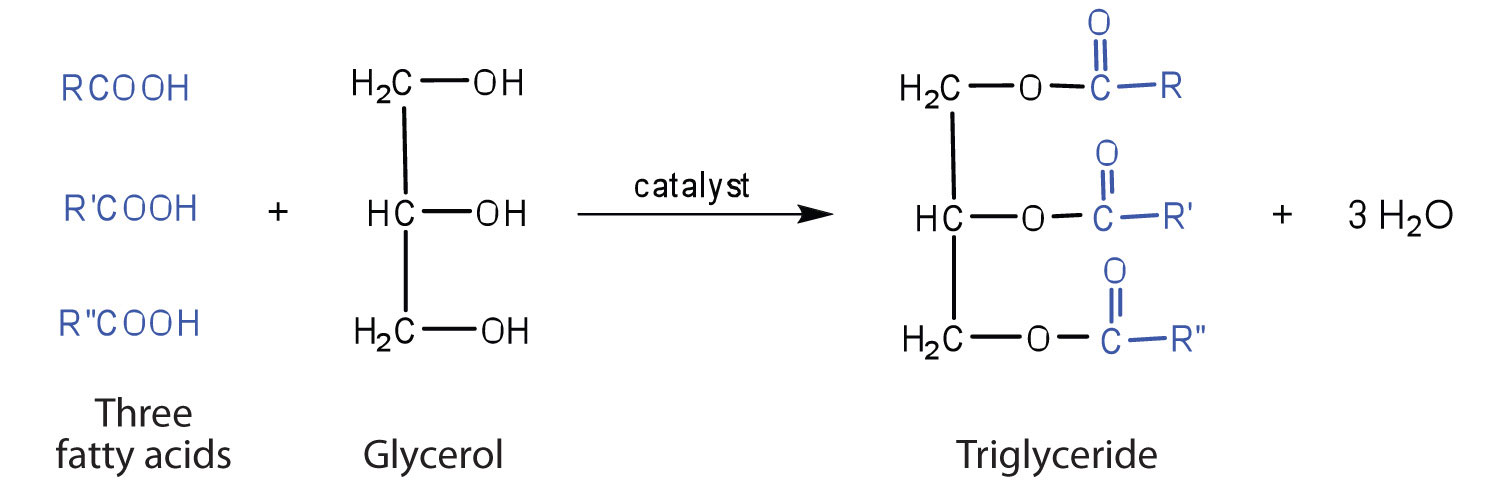 Figure 28.2f. Triglycerides are formed from the addition of fatty acid molecules with the glycerol backbone (credit: Intro Chem: GOB (v. 1.0), CC BY-NC-SA 3.0).
Organic And Biochemistry Supplement To Enhanced Introductory College Chemistry, CC BY 4.0, except where otherwise noted
Figure 28.2g
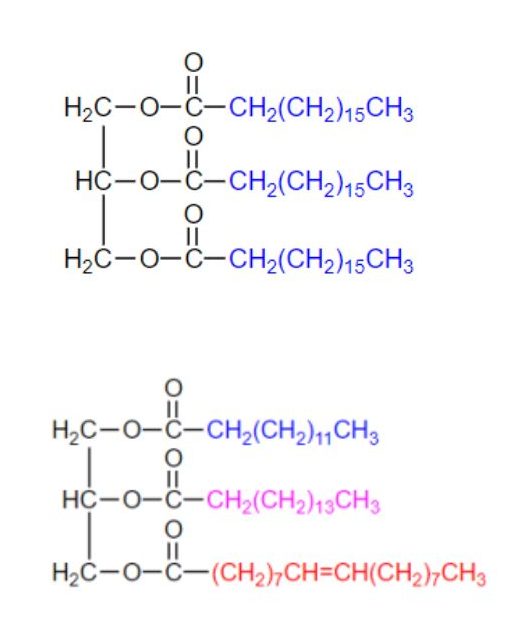 Figure 28.2g. Tristearin, a simple triglyceride is shown at the top. Most naturally occurring triglycerides are mixed triglycerides, such as the one shown on the bottom (Credit: Basics of GOB (Ball et al.), CC BY-NC-SA 4.0)
Organic And Biochemistry Supplement To Enhanced Introductory College Chemistry, CC BY 4.0, except where otherwise noted
Table 28.2b.
Table 28.2b. Average Fatty Acid Composition of Some Common Fats and Oils (%)*
*Totals less than 100% indicate the presence of fatty acids with fewer than 12 carbon atoms or more than 18 carbon atoms.
†Coconut oil is highly saturated. It contains an unusually high percentage of the low-melting C8, C10, and C12 saturated fatty acids.
Source: "17.2: Fats and Oils" In Basics of GOB Chemistry (Ball et al.), CC BY-NC-SA 4.0.
Organic And Biochemistry Supplement To Enhanced Introductory College Chemistry, CC BY 4.0, except where otherwise noted
Figure 28.2h
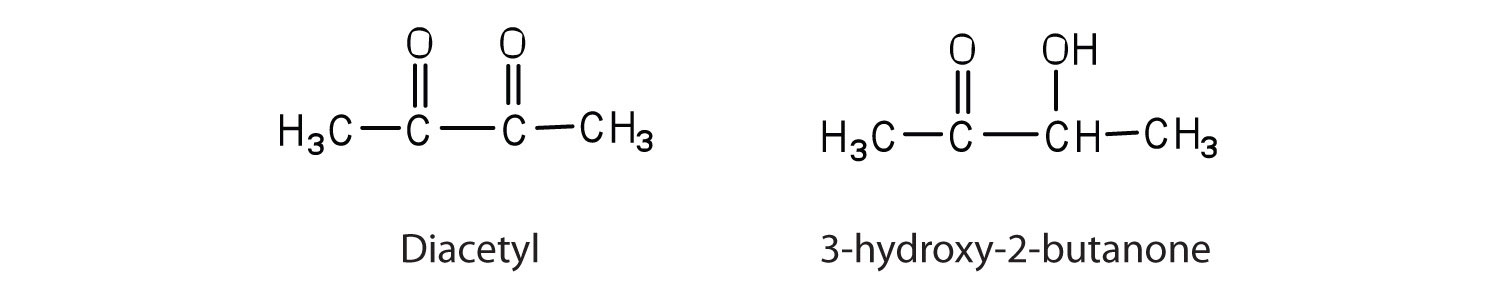 Figure 28.2h. Bacteria produce the molecules diacetyl and 3-hydroxy-2-butanone during the ripening process of cream used to make butter. These molecules, and not the fat, are what give butter its characteristic flavour (credit: Intro Chem: GOB (v. 1.0), CC BY-NC-SA 3.0).
Organic And Biochemistry Supplement To Enhanced Introductory College Chemistry, CC BY 4.0, except where otherwise noted
Figure 28.2i
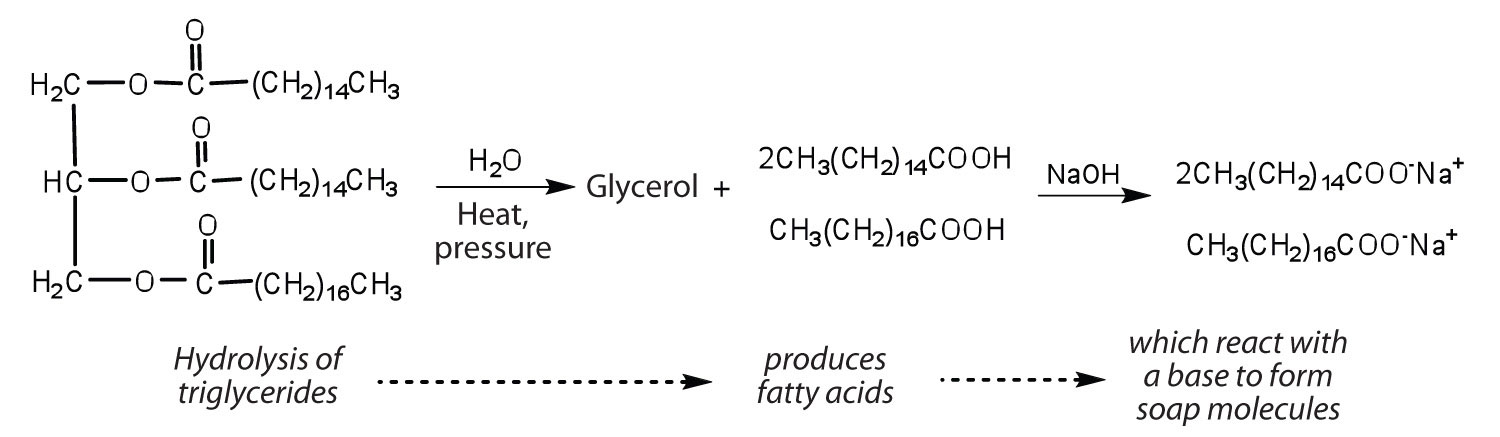 Figure 28.2i. The formation of soaps, a process called saponification, starts with the hydrolysis of triglyceride molecules (which are esters) to produce fatty acids. These fatty acids are then reacted with a base, such as sodium hydroxide, to form soap molecules (credit: Intro Chem: GOB (v. 1.0), CC BY-NC-SA 3.0).
Organic And Biochemistry Supplement To Enhanced Introductory College Chemistry, CC BY 4.0, except where otherwise noted
Figure 28.2j
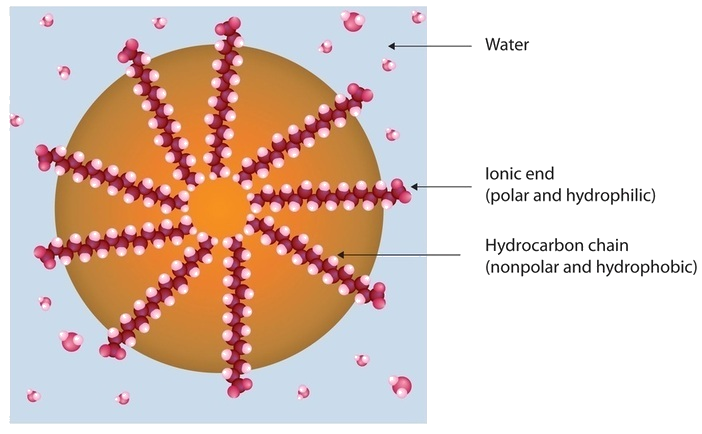 Figure 28.2j. Typical structure of a soap molecule (credit: Intro Chem: GOB (v. 1.0), CC BY-NC-SA 3.0).
Organic And Biochemistry Supplement To Enhanced Introductory College Chemistry, CC BY 4.0, except where otherwise noted
Figure 28.2k
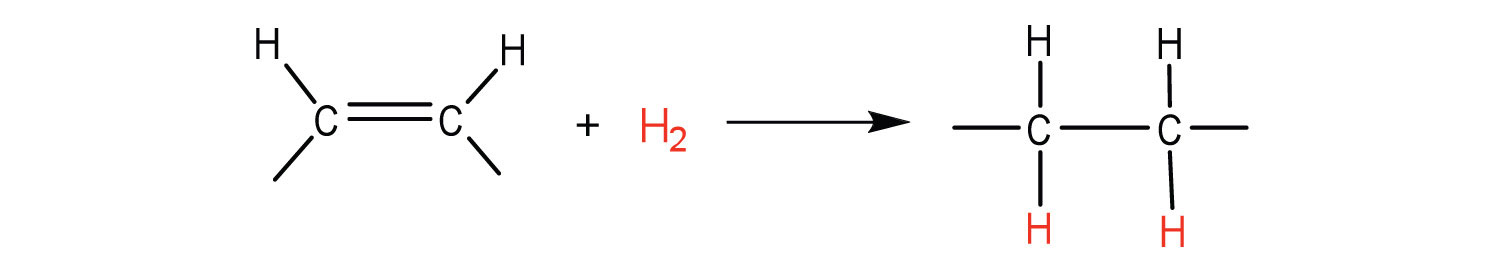 Figure 28.2k. Hydrogenation of an alkene produce an alkane. This same reaction occurs in vegetable oils to produce fats (credit: Intro Chem: GOB (v. 1.0), CC BY-NC-SA 3.0).
Organic And Biochemistry Supplement To Enhanced Introductory College Chemistry, CC BY 4.0, except where otherwise noted
Figure 28.2l
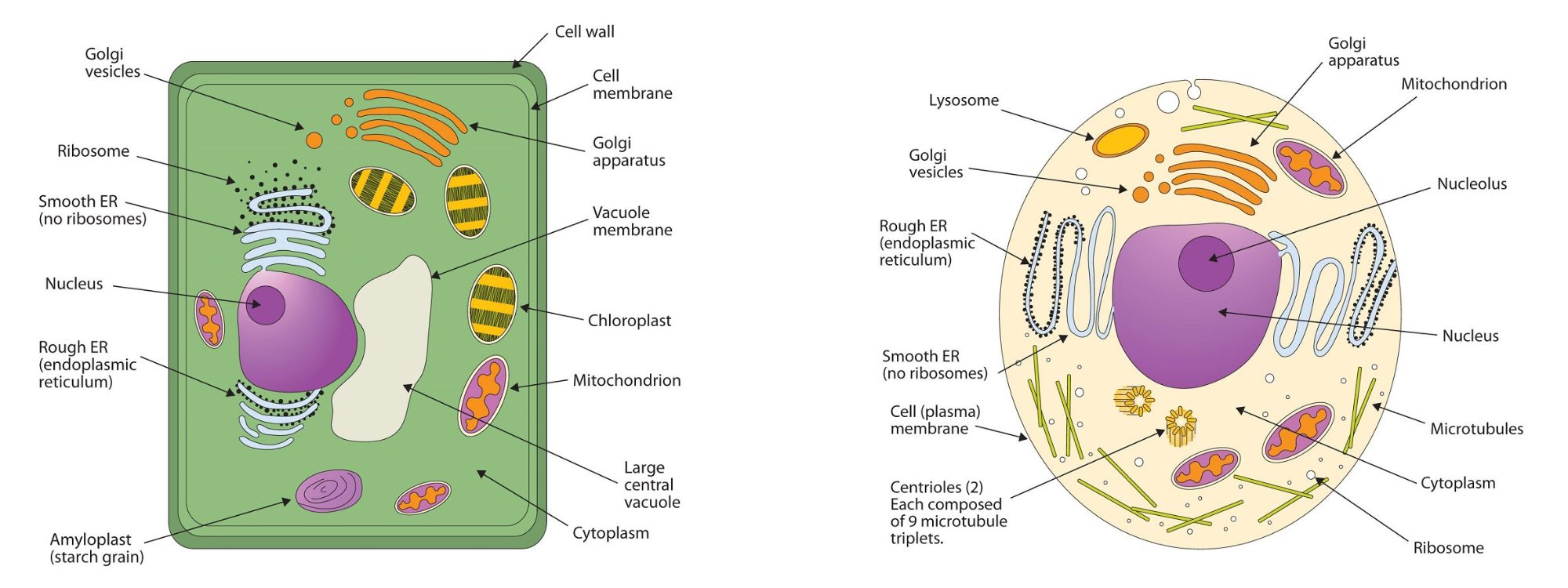 Figure 28.2l. (A) An Idealized Plant Cell. Not all the structures shown here occur in every type of plant cell. (B) An Idealized Animal Cell. The structures shown here will seldom all be found in a single animal cell (credit: Intro Chem: GOB (v. 1.0), CC BY-NC-SA 3.0).
Organic And Biochemistry Supplement To Enhanced Introductory College Chemistry, CC BY 4.0, except where otherwise noted
Figure 28.2m
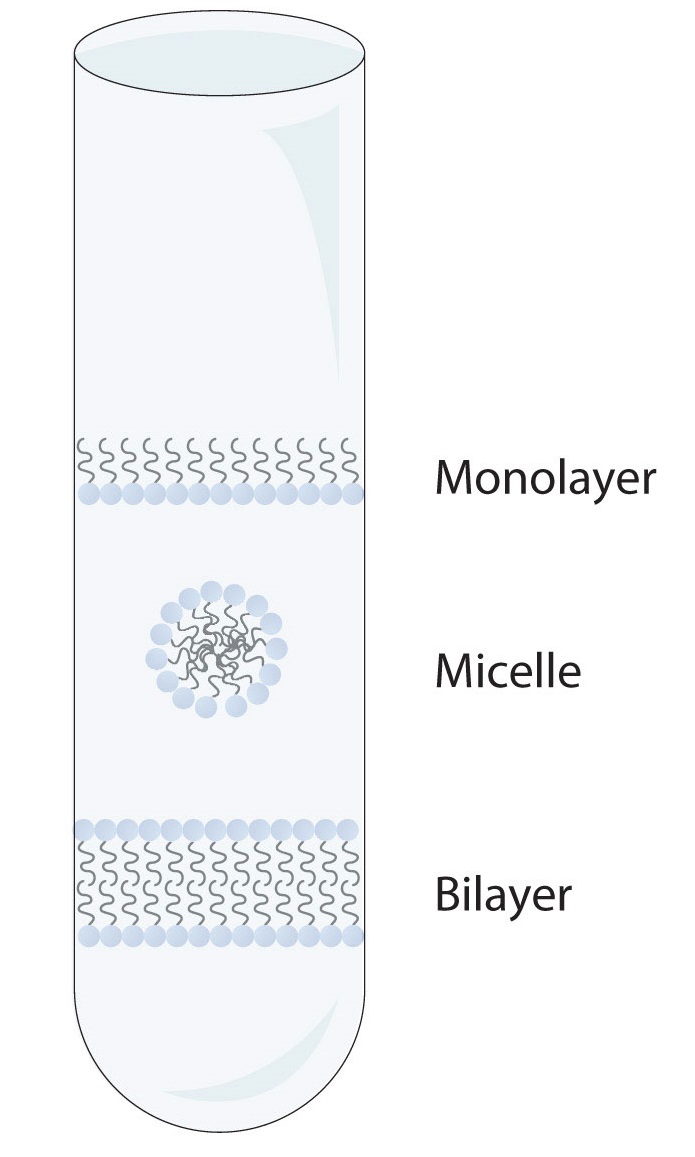 Figure 28.2m. Spontaneously Formed Polar Lipid Structures in Water: Monolayer, Micelle, and Bilayer. (Credit: Introduction to Chemistry: GOB (v. 1.0), edited by (Ball et al.), CC BY-NC-SA 4.0)
Organic And Biochemistry Supplement To Enhanced Introductory College Chemistry, CC BY 4.0, except where otherwise noted
Figure 28.2n
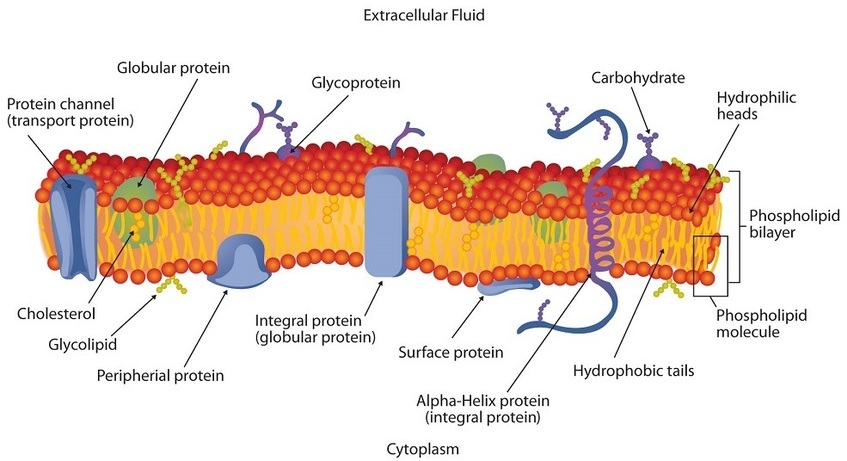 Figure 28.2n. Schematic Diagram of a Cell Membrane. The membrane enclosing a typical animal cell is a phospholipid bilayer with embedded cholesterol and protein molecules. Short oligosaccharide chains are attached to the outer surface. (Credit: Introduction to Chemistry: GOB (v. 1.0), edited by (Ball et al.), CC BY-NC-SA 4.0)
Organic And Biochemistry Supplement To Enhanced Introductory College Chemistry, CC BY 4.0, except where otherwise noted
Figure 28.2o
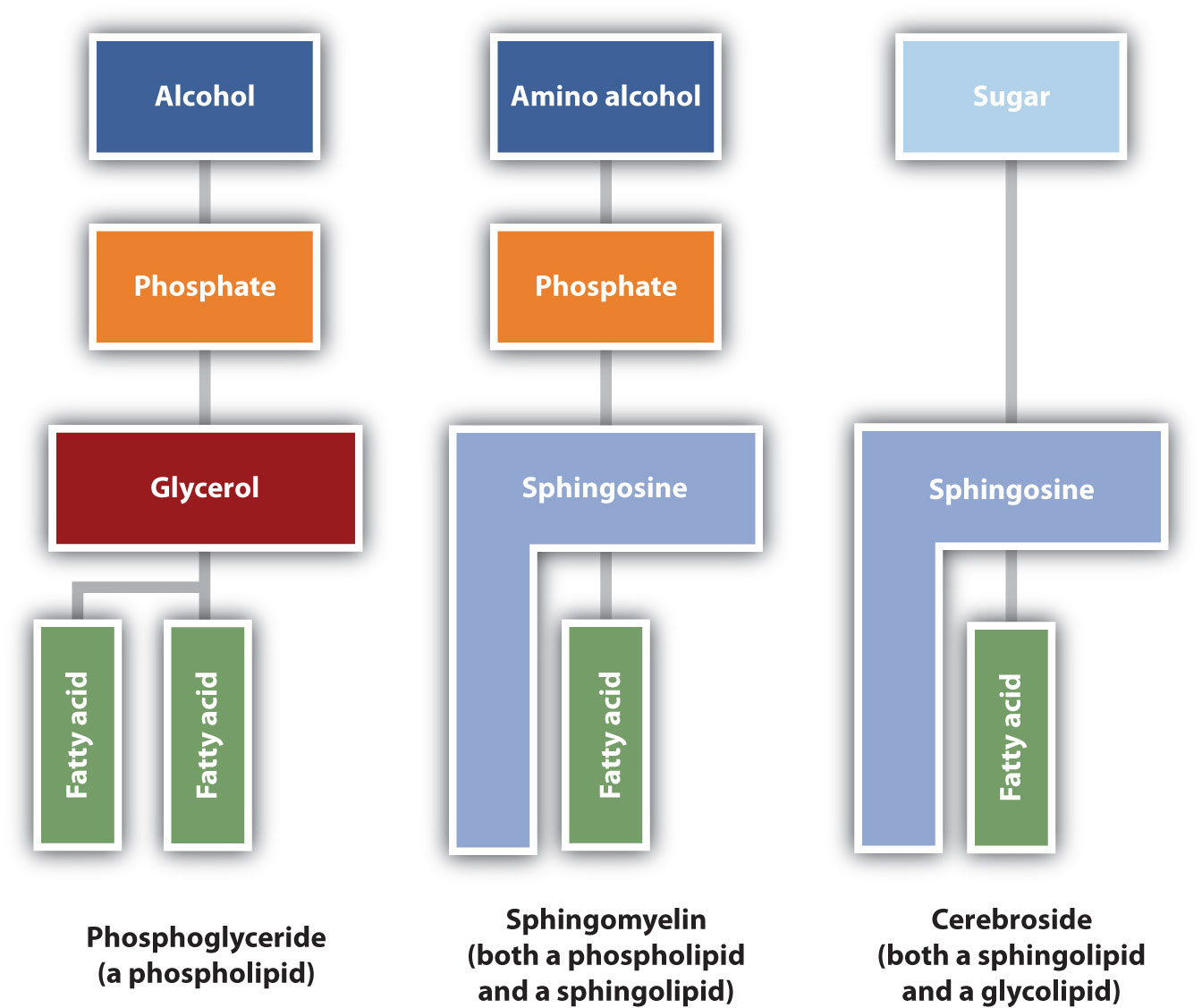 Figure 28.2o. Component Structures of Some Important Membrane Lipids. Phosphoglyceride are composed of alcohol, phosphate, glycerol and 2 fatty acids. A sphingomyelin contains phosphate, sphingosine, and a fatty acid. A cerbroside contains sugar, sphingosine and a fatty acid (credit: Intro Chem: GOB (v. 1.0), CC BY-NC-SA 3.0).
Organic And Biochemistry Supplement To Enhanced Introductory College Chemistry, CC BY 4.0, except where otherwise noted
Figure 28.2p
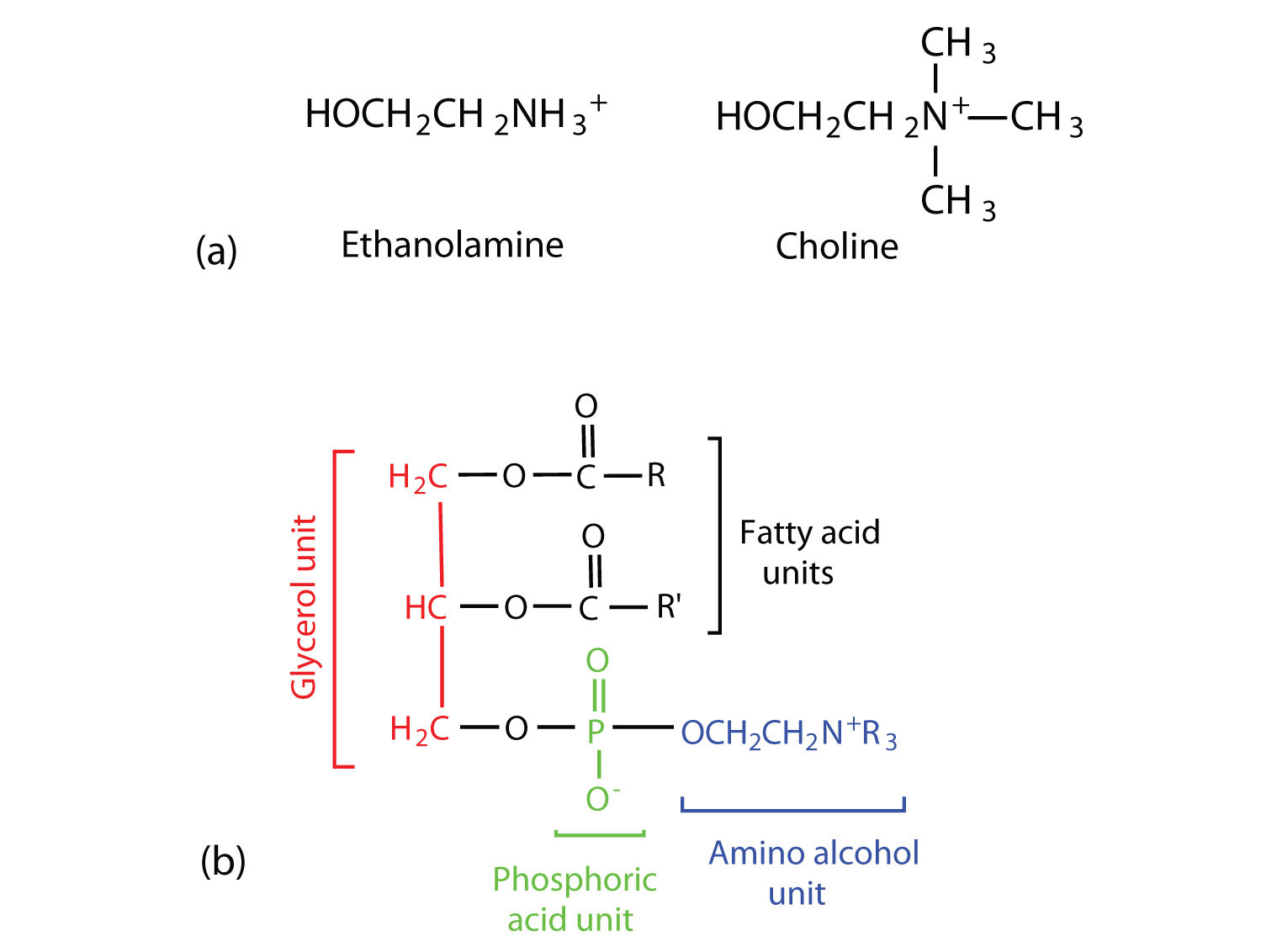 Figure 28.2p. Phosphoglycerides. (a) Amino alcohols are commonly found in phosphoglycerides, which are evident in its structural formula (b). Structural formula of ethanolamine and choline are shown. The structural formula of a phosphoglyceride is shown with the glycerol unit, phosphoric unit, and amino alcohol unit highlighted in different colours (credit: Intro Chem: GOB (v. 1.0), CC BY-NC-SA 3.0).
Organic And Biochemistry Supplement To Enhanced Introductory College Chemistry, CC BY 4.0, except where otherwise noted
Figure 28.2q
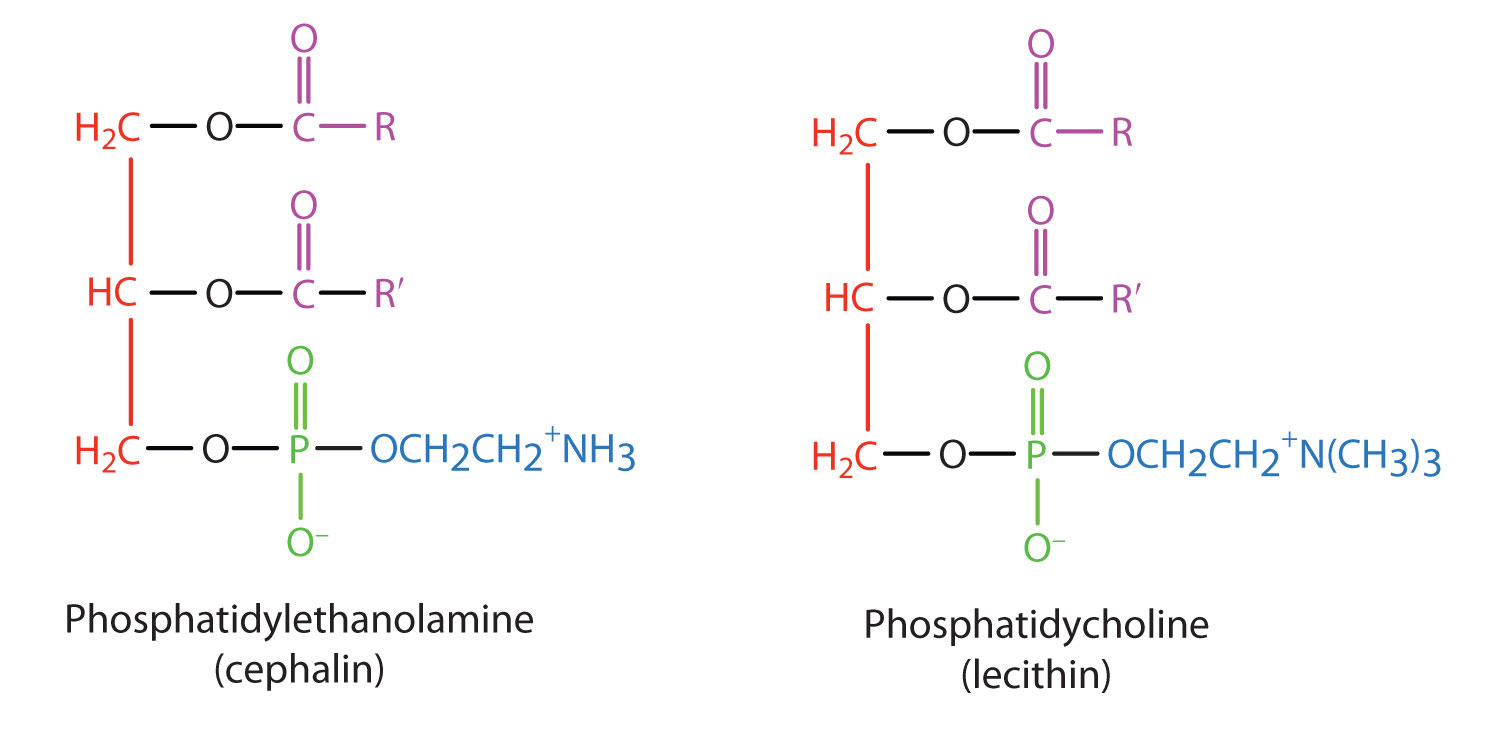 Figure 28.2q. Structures of cephalin and lecithin, two common phosphoglycerides (credit: Intro Chem: GOB (v. 1.0), CC BY-NC-SA 3.0).
Organic And Biochemistry Supplement To Enhanced Introductory College Chemistry, CC BY 4.0, except where otherwise noted
Figure 28.2r
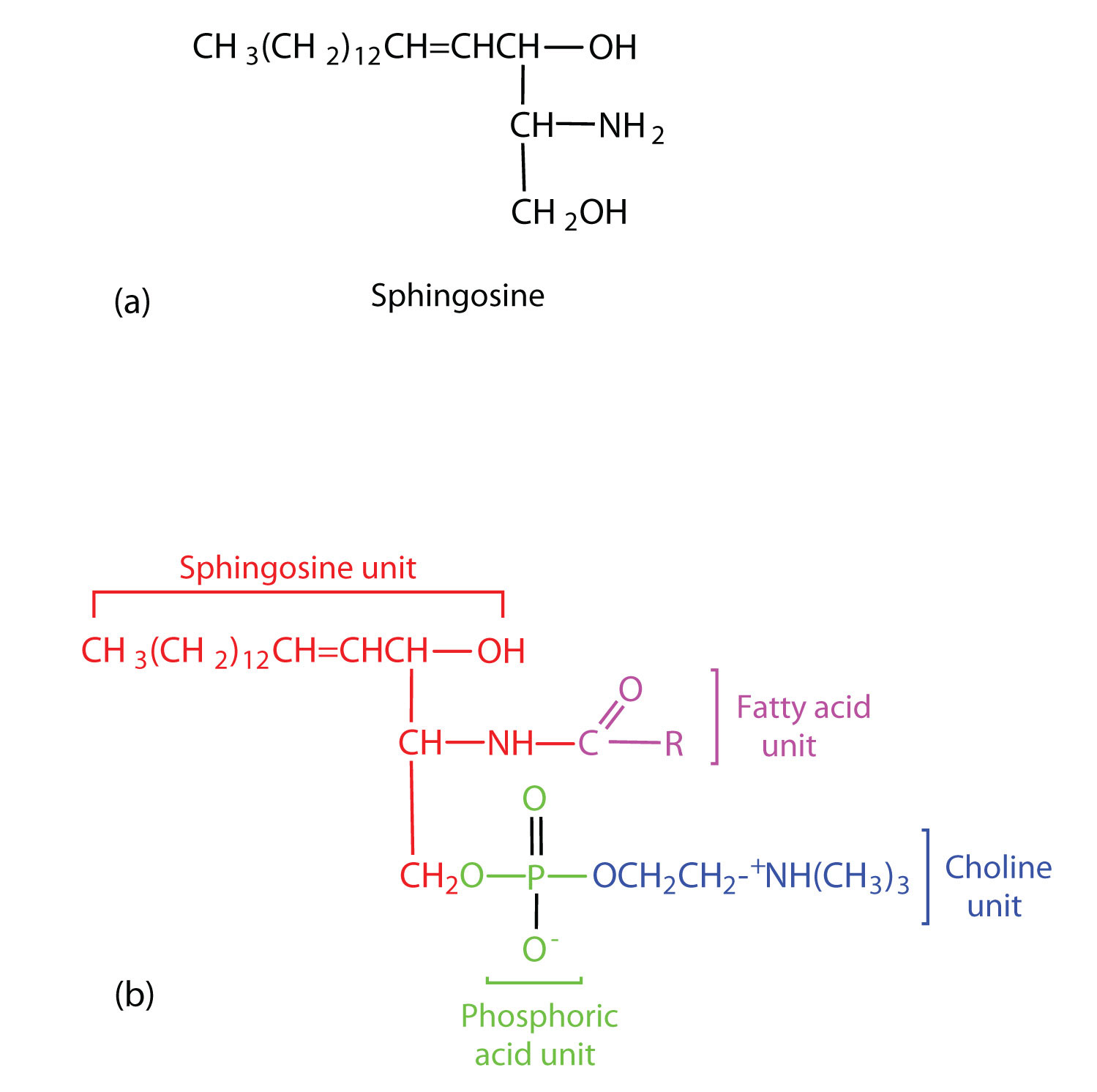 Figure 28.2r. Sphingolipids. (a) Sphingosine, an amino alcohol, is found in all sphingolipids. (b) A sphingomyelin is also known as a phospholipid, as evidenced by the phosphoric acid unit in its structure. Structural formula of sphingosine is shown. The general structure of a sphingolipid is shown with the sphingosine unit, fatty acid unit, phosphoric acid unit, and choline unit highlighted in different colours (credit: Intro Chem: GOB (v. 1.0), CC BY-NC-SA 3.0).
Organic And Biochemistry Supplement To Enhanced Introductory College Chemistry, CC BY 4.0, except where otherwise noted
Figure 28.2s
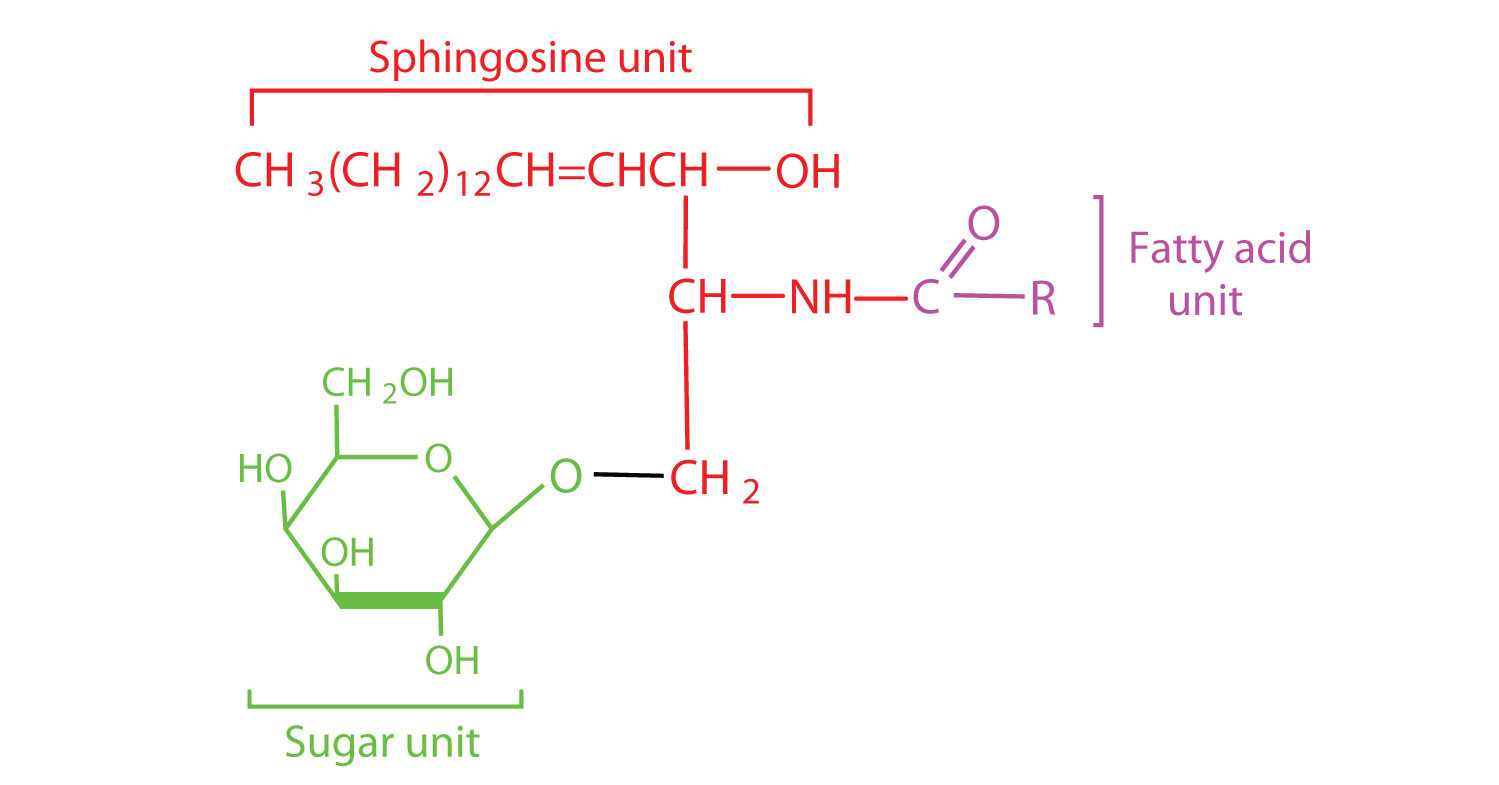 Figure 28.2s. Cerebrosides. Cerebrosides are sphingolipids that contain a sugar unit. General structure of a cerebroside with its sugar unit, sphingosine unit, and fatty acid unit highlighted in different colours (credit: Intro Chem: GOB (v. 1.0), CC BY-NC-SA 3.0).
Organic And Biochemistry Supplement To Enhanced Introductory College Chemistry, CC BY 4.0, except where otherwise noted
Figure 28.2t
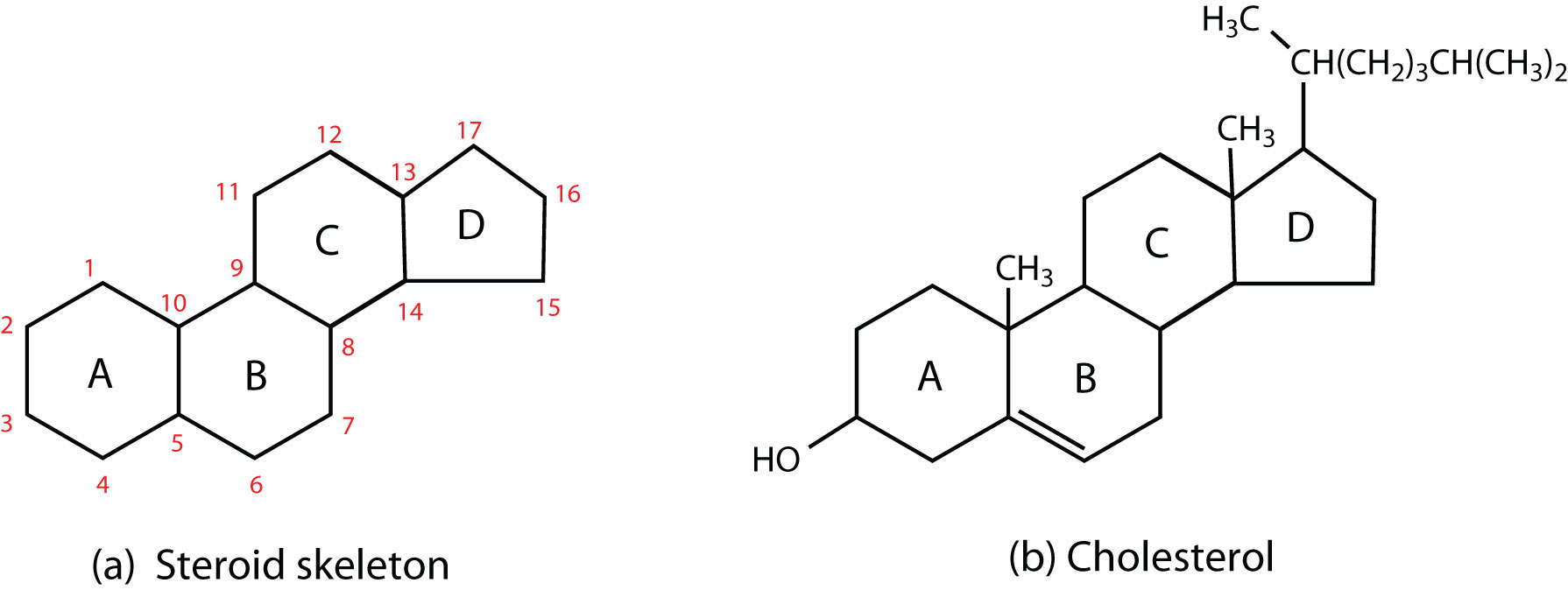 Figure 28.2t. Steroids. (a) The four-fused-ring steroid skeleton uses letter designations for each ring and the numbering of the carbon atoms. (b) The cholesterol molecule follows this pattern (credit: Intro Chem: GOB (v. 1.0), CC BY-NC-SA 3.0).
Organic And Biochemistry Supplement To Enhanced Introductory College Chemistry, CC BY 4.0, except where otherwise noted
Figure 28.2u
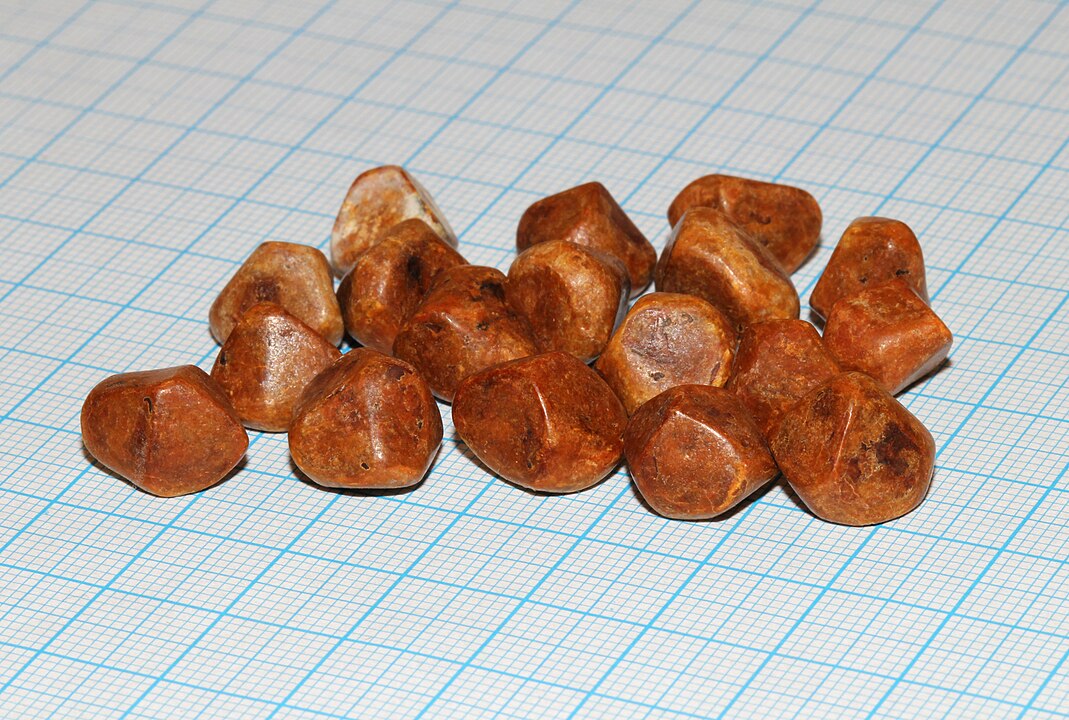 Figure 28.2u. Numerous small gallstones made up largely of cholesterol, all removed from one patient. Grid scale = 1 mm. (Credit: Photo by George Chernilevsky, CC BY-SA 4.0)
Organic And Biochemistry Supplement To Enhanced Introductory College Chemistry, CC BY 4.0, except where otherwise noted
Figure 28.2v
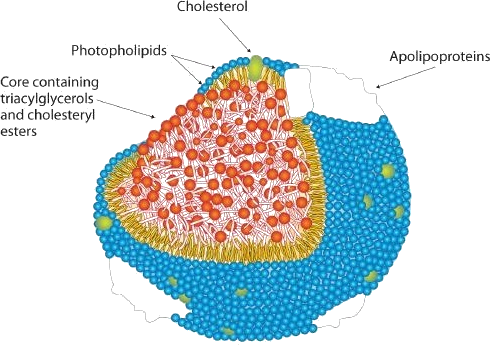 Figure 28.2v. Artist rendition of a typical lipoprotein molecule. (Credit: Introduction to Chemistry: GOB (v. 1.0), edited by (Ball et al.), CC BY-NC-SA 4.0)
Organic And Biochemistry Supplement To Enhanced Introductory College Chemistry, CC BY 4.0, except where otherwise noted
Table 28.2c
Table 28.2c. Representative Steroid Hormones and Their Physiological Effects
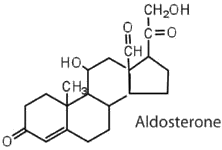 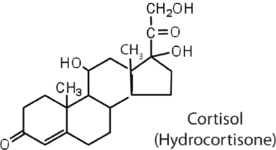 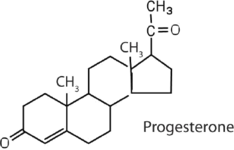 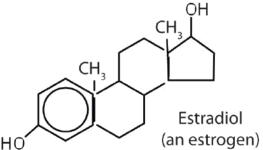 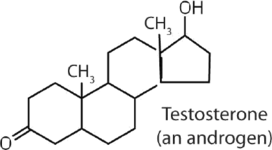 Image Credits: Introduction to Chemistry: GOB (v. 1.0), edited by (Ball et al.), CC BY-NC-SA 4.0)
Organic And Biochemistry Supplement To Enhanced Introductory College Chemistry, CC BY 4.0, except where otherwise noted
Figure 28.2w
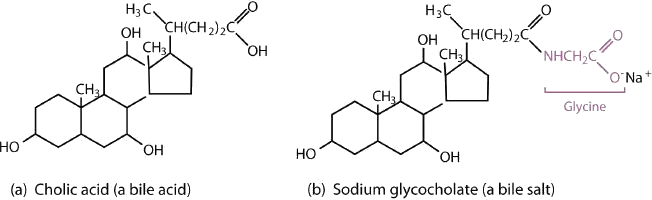 Figure 28.2w. Bile Acids. (a) Cholic acid is an example of a bile acid. (b) Sodium glycocholate is a bile salt synthesized from cholic acid and glycine. (Credit: Introduction to Chemistry: GOB (v. 1.0), edited by (Ball et al.), CC BY-NC-SA 4.0)
Organic And Biochemistry Supplement To Enhanced Introductory College Chemistry, CC BY 4.0, except where otherwise noted
Figure 28.3
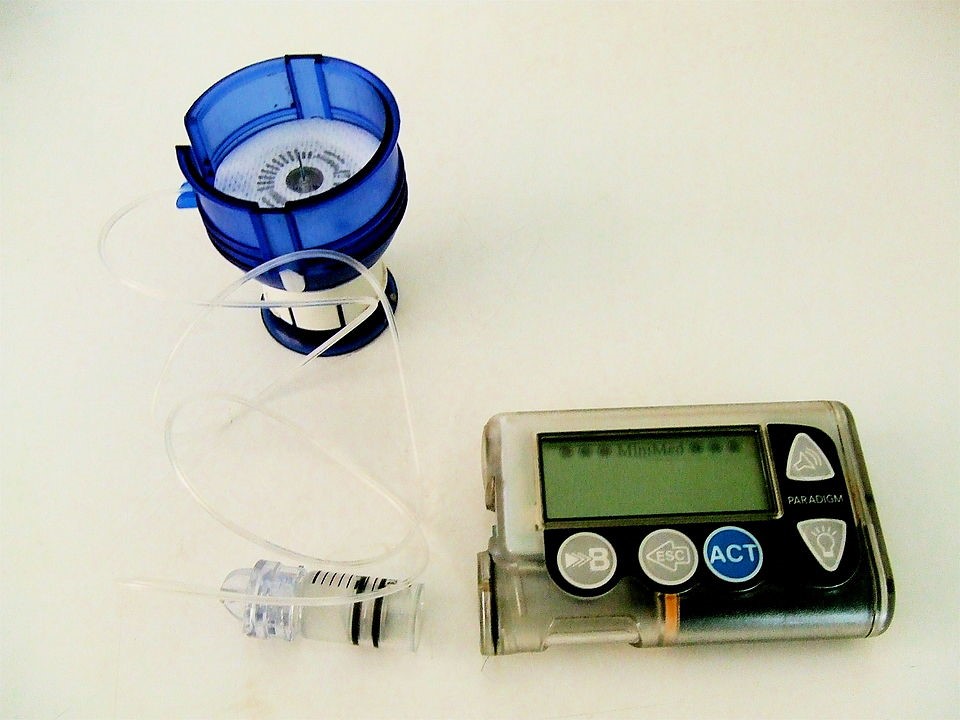 Figure 28.3a. Insulin pump, showing an infusion set loaded into spring-loaded insertion device. A reservoir is attached to the infusion set (shown here removed from the pump). (Photo by David-i98, PDM).
Organic And Biochemistry Supplement To Enhanced Introductory College Chemistry, CC BY 4.0, except where otherwise noted
Figure 28.3b
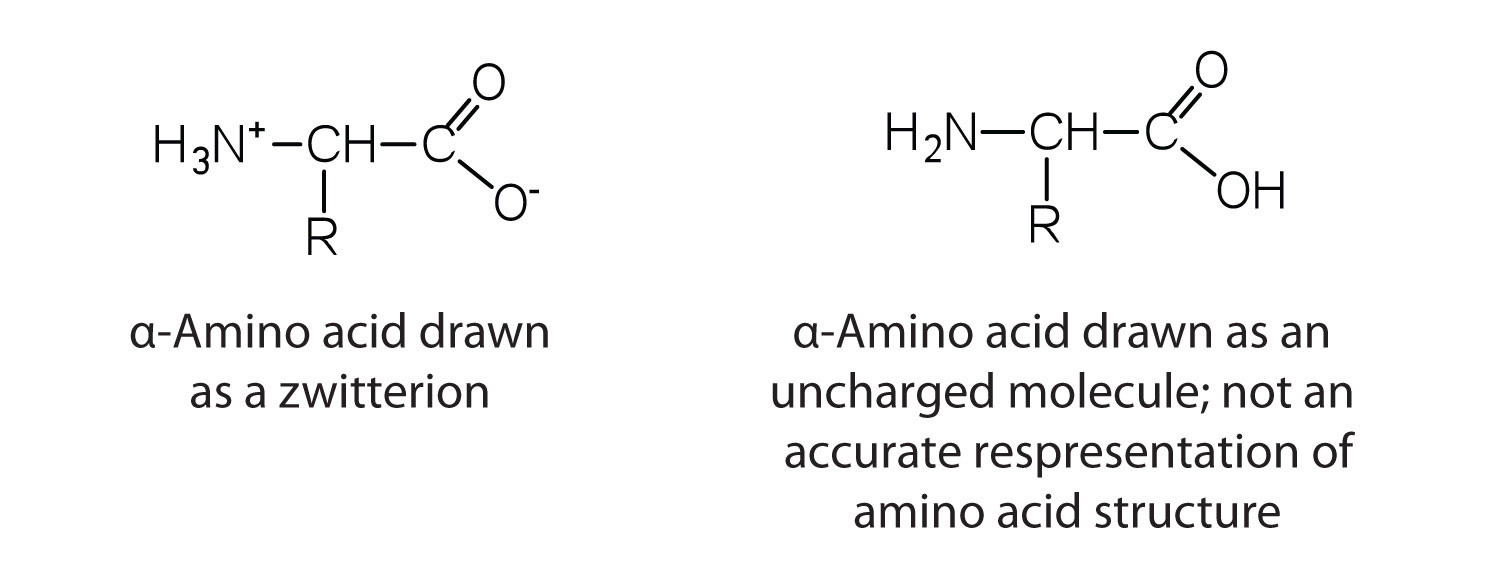 Figure 28.3b. Structural representations of an amino acid in zwitterion form (the more "realistic" state) and as an uncharged molecule (credit: Intro Chem: GOB (v. 1.0), CC BY-NC-SA 3.0).
Organic And Biochemistry Supplement To Enhanced Introductory College Chemistry, CC BY 4.0, except where otherwise noted
Table 28.3a.
Table 28.3a. Common Amino Acids Found in Proteins – Nonpolar R Groups
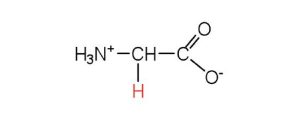 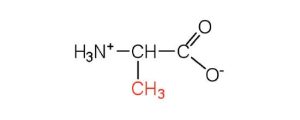 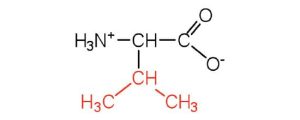 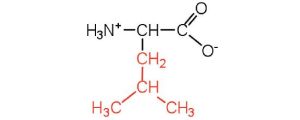 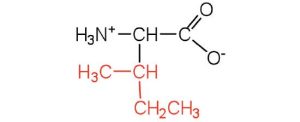 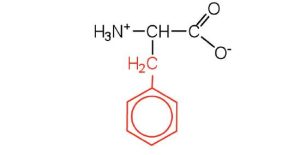 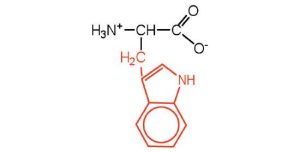 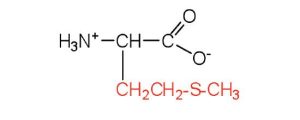 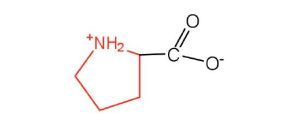 Credit: Introduction to Chemistry: GOB (v. 1.0), edited by (Ball et al.), CC BY-NC-SA 4.0)
Organic And Biochemistry Supplement To Enhanced Introductory College Chemistry, CC BY 4.0, except where otherwise noted
Table 28.3b.
Table 28.3b. Common Amino Acids Found in Proteins – Polar but Neutral R Groups
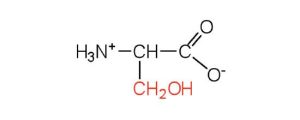 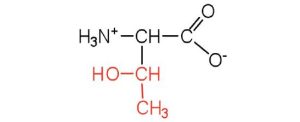 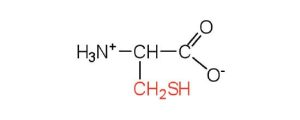 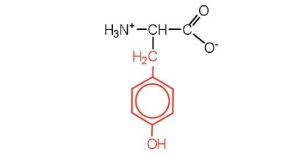 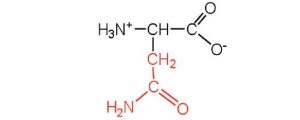 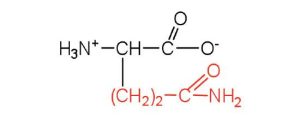 Credit: Introduction to Chemistry: GOB (v. 1.0), edited by (Ball et al.), CC BY-NC-SA 4.0
Organic And Biochemistry Supplement To Enhanced Introductory College Chemistry, CC BY 4.0, except where otherwise noted
Table 28.3c.
Table 28.3c. Common Amino Acids Found in Proteins – Negatively Charged R Groups
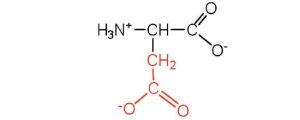 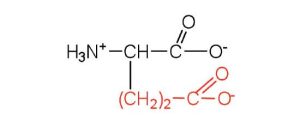 Credit: Introduction to Chemistry: GOB (v. 1.0), edited by (Ball et al.), CC BY-NC-SA 4.0)
Organic And Biochemistry Supplement To Enhanced Introductory College Chemistry, CC BY 4.0, except where otherwise noted
Table 28.3d.
Table 28.3d. Common Amino Acids Found in Proteins – Positively Charged R Groups
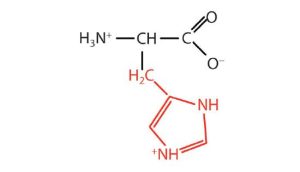 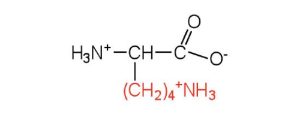 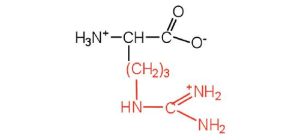 Credit: Introduction to Chemistry: GOB (v. 1.0), edited by (Ball et al.), CC BY-NC-SA 4.0)
Organic And Biochemistry Supplement To Enhanced Introductory College Chemistry, CC BY 4.0, except where otherwise noted
Figure 28.3c
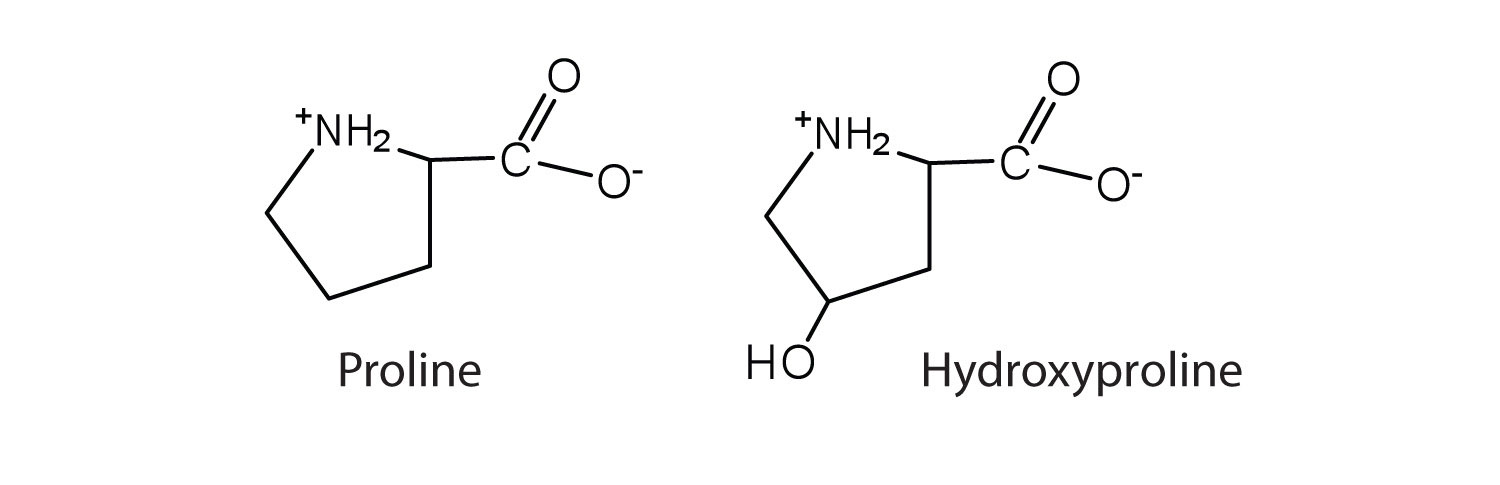 Figure 28.3c. Proline is one of the 20 common amino acids. When modified with the addition of a hydroxyl group, it becomes hydroxyproline. This modification step occurs after the amino acid has been assembled into a protein (credit: Intro Chem: GOB (v. 1.0), CC BY-NC-SA 3.0).
Organic And Biochemistry Supplement To Enhanced Introductory College Chemistry, CC BY 4.0, except where otherwise noted
Figure 28.3d
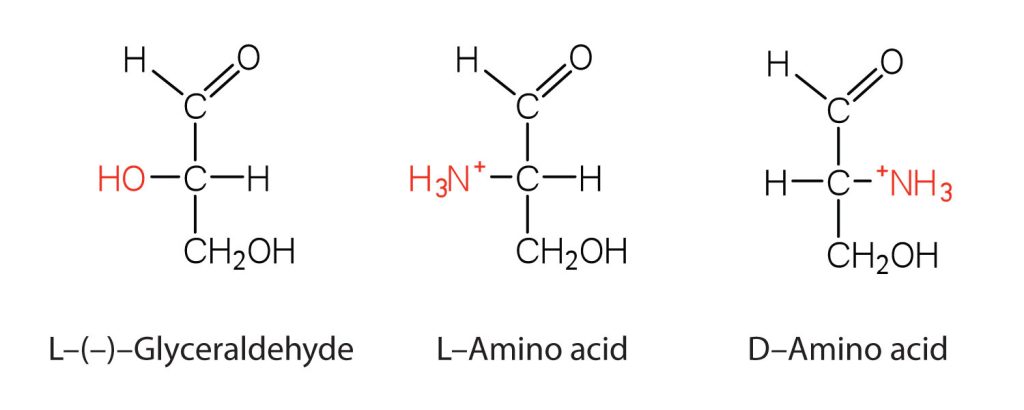 Figure 28.3d. L-glyceraldehyde is the reference compound for the assignment of absolute configuration of amino acids. An example of an L-amino acid and a D-amino acid are given (credit: Intro Chem: GOB (v. 1.0), CC BY-NC-SA 3.0).
Organic And Biochemistry Supplement To Enhanced Introductory College Chemistry, CC BY 4.0, except where otherwise noted
Figure 28.3e
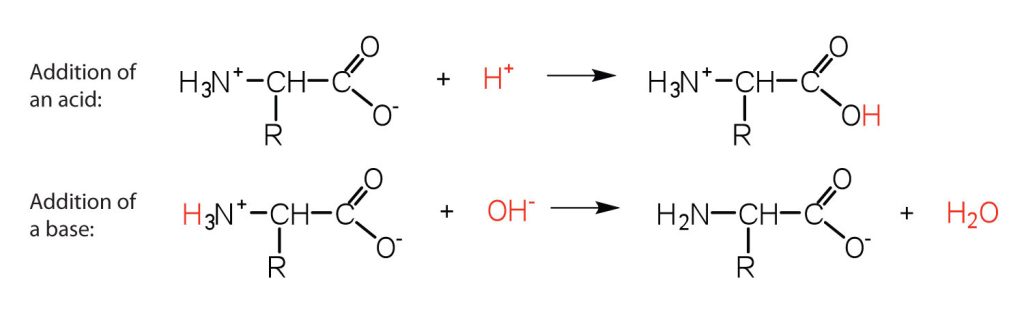 Figure 28.3e. Amino acids naturally exist as zwitterions. As a result, the addition of either an acid or a base allows the amino acid to itself act as a base or an acid, respectively (credit: Intro Chem: GOB (v. 1.0), CC BY-NC-SA 3.0).
Organic And Biochemistry Supplement To Enhanced Introductory College Chemistry, CC BY 4.0, except where otherwise noted
Table 28.3e.
Table 28.3e. Examples of Some Representative Amino Acids
Source: "18.2: Reactions of Amino Acids" In Basics of GOB Chemistry (Ball et al.), CC BY-NC-SA 4.0.
Organic And Biochemistry Supplement To Enhanced Introductory College Chemistry, CC BY 4.0, except where otherwise noted
Figure 28.3f
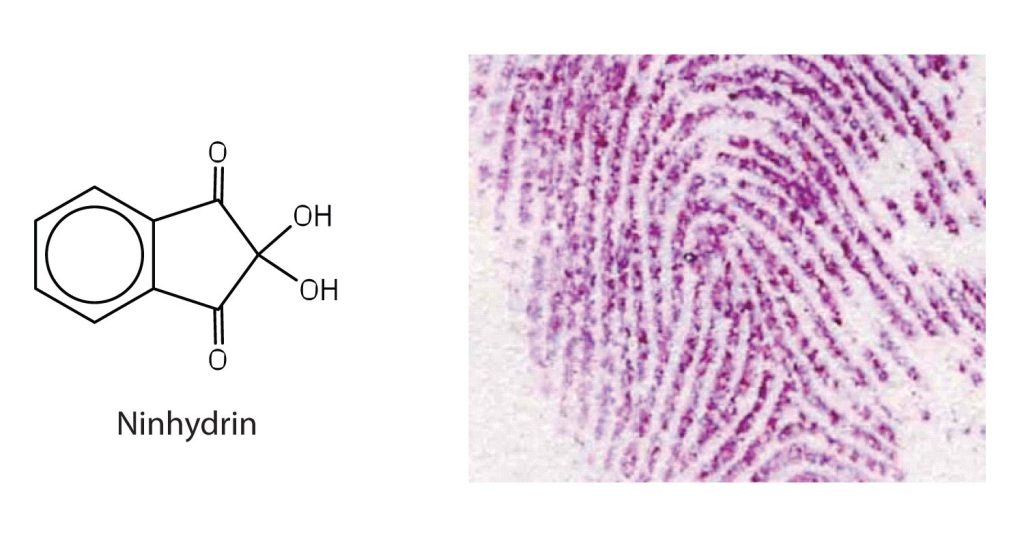 Figure 28.3f. The ninhydrin test is used to detect fingerprints on samples. Ninhydrin reacts with the amine functional group present in a amino acids in the proteins of skin cells to form a purple-coloured compound (credit: Intro Chem: GOB (v. 1.0), CC BY-NC-SA 3.0).
Organic And Biochemistry Supplement To Enhanced Introductory College Chemistry, CC BY 4.0, except where otherwise noted
Figure 28.3g
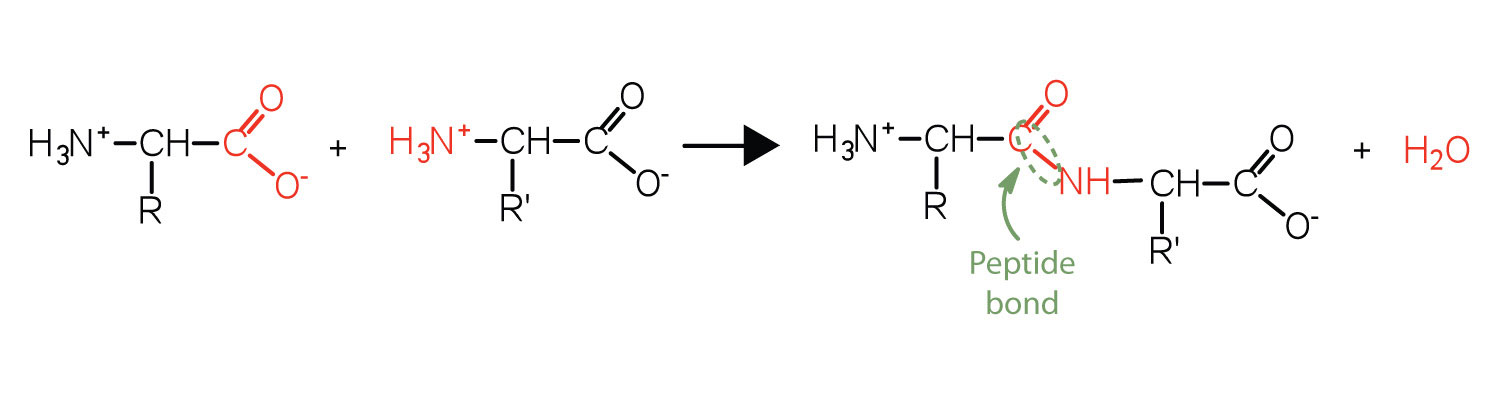 Figure 28.3g. When two amino acids react to form a peptide bond, this linkage occurs between the amino group of one amino acid and the carboxyl group of another, forming an amide linkage with the release of a molecule of water (credit: Intro Chem: GOB (v. 1.0), CC BY-NC-SA 3.0).
Organic And Biochemistry Supplement To Enhanced Introductory College Chemistry, CC BY 4.0, except where otherwise noted
Figure 28.3h
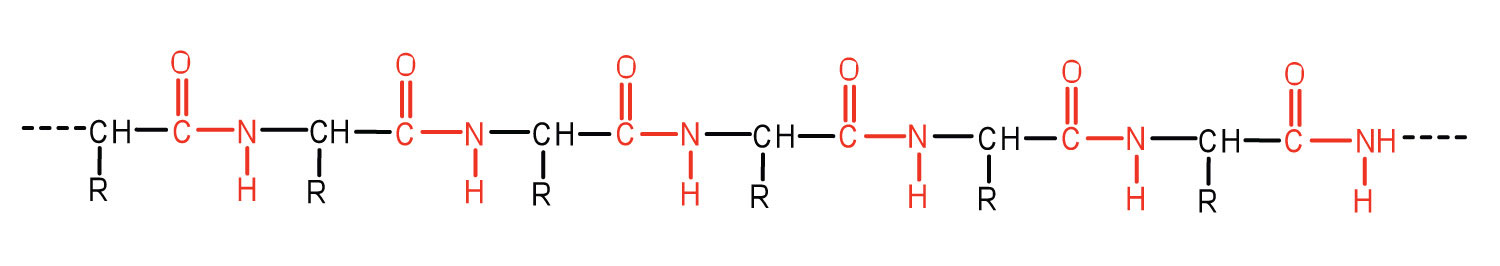 Figure 28.3h. The continued reaction between the carboxyl group of a growing chain of amino acids with the amino group of additional amino acids leads to many amino acids becoming linked, forming a peptide (credit: Intro Chem: GOB (v. 1.0), CC BY-NC-SA 3.0).
Organic And Biochemistry Supplement To Enhanced Introductory College Chemistry, CC BY 4.0, except where otherwise noted
Figure 28.3i
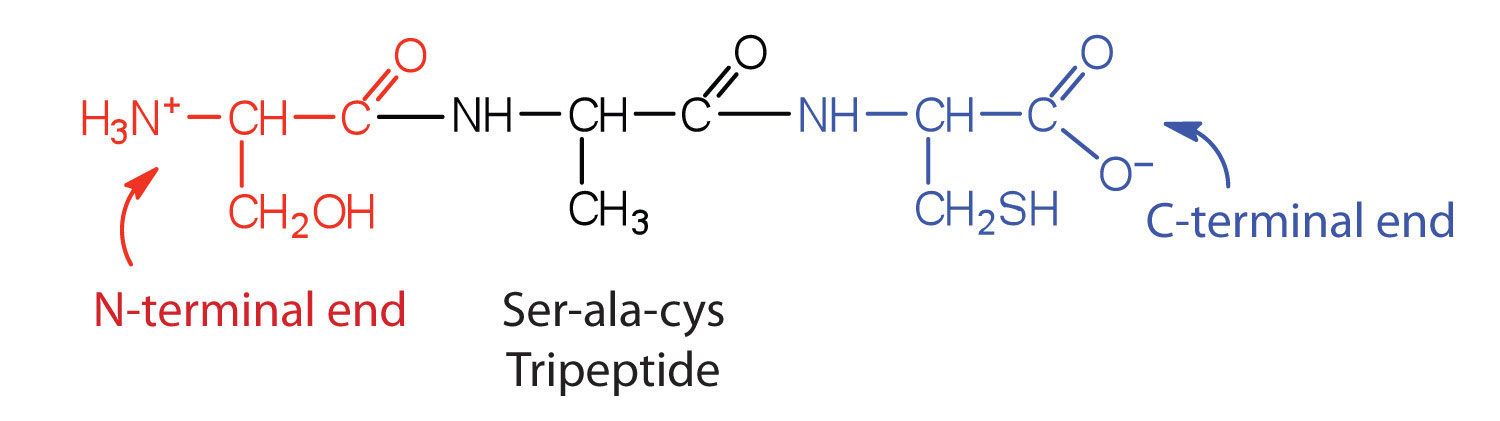 Figure 28.3i. A typical protein structure, in which the free amino group (N-terminal end) is depicted as being on the left and the free carboxyl group (C-terminal end) is depicted as being on the right (credit: Intro Chem: GOB (v. 1.0), CC BY-NC-SA 3.0).
Organic And Biochemistry Supplement To Enhanced Introductory College Chemistry, CC BY 4.0, except where otherwise noted
Figure 28.3j
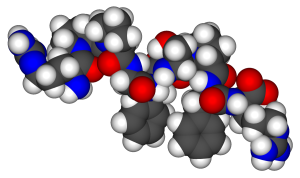 Figure 28.3j. Space-filling model of bradykinin. (Photo by Fvasconcellos, PDM)
Organic And Biochemistry Supplement To Enhanced Introductory College Chemistry, CC BY 4.0, except where otherwise noted
Figure 28.3k
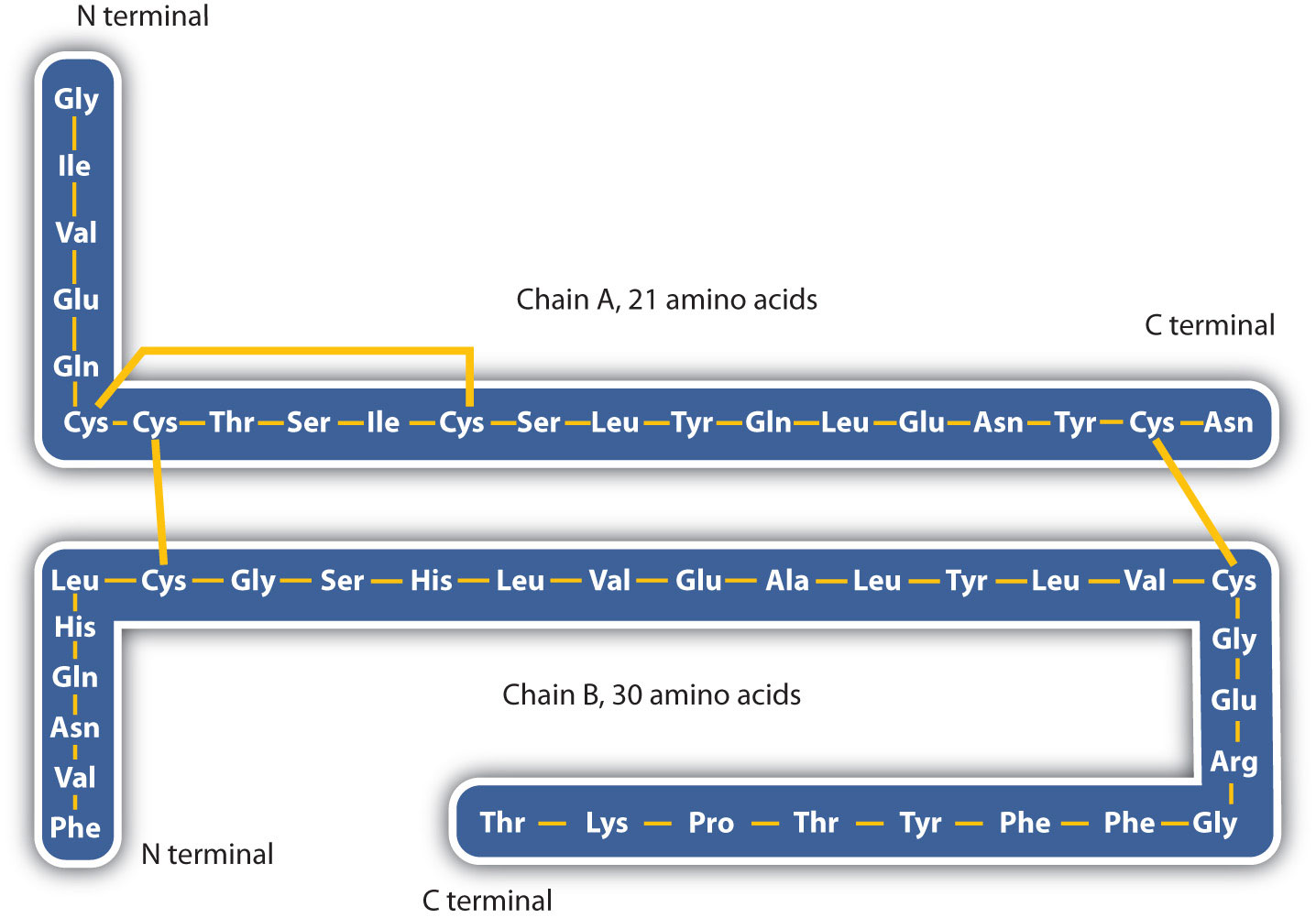 Figure 28.3k. Primary Structure of Human Insulin. Human insulin, whose amino acid sequence is shown here, is a hormone that is required for the proper metabolism of glucose (credit: Intro Chem: GOB (v. 1.0), CC BY-NC-SA 3.0).
Organic And Biochemistry Supplement To Enhanced Introductory College Chemistry, CC BY 4.0, except where otherwise noted
Figure 28.3l
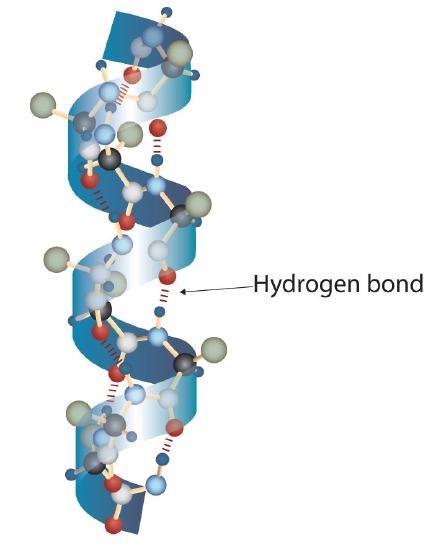 Figure 28.3l. A Ball-and-Stick Model of an α-Helix. This ball-and-stick model shows the intrachain hydrogen bonding between carbonyl oxygen atoms and amide hydrogen atoms. Each turn of the helix spans 3.6 amino acids. Note that the side chains (represented as green spheres) point out from the helix. (Credit: Introduction to Chemistry: GOB (v. 1.0), edited by (Ball et al.)CC BY-NC-SA 4.0)
Organic And Biochemistry Supplement To Enhanced Introductory College Chemistry, CC BY 4.0, except where otherwise noted
Figure 28.3m
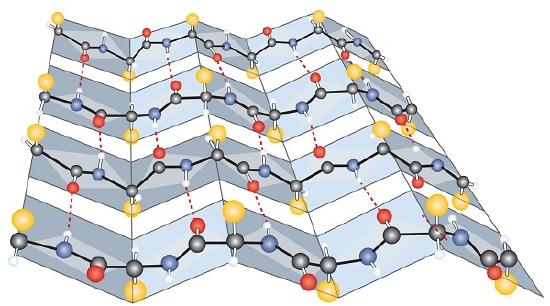 Figure 28.3m. A Ball-and-Stick Model of the β-Pleated Sheet Structure in Proteins. The side chains extend above or below the sheet and alternate along the chain. The protein chains are held together by interchain hydrogen bonding. (Credit: Introduction to Chemistry: GOB (v. 1.0), edited by (Ball et al.), CC BY-NC-SA 4.0)
Organic And Biochemistry Supplement To Enhanced Introductory College Chemistry, CC BY 4.0, except where otherwise noted
Figure 28.3n
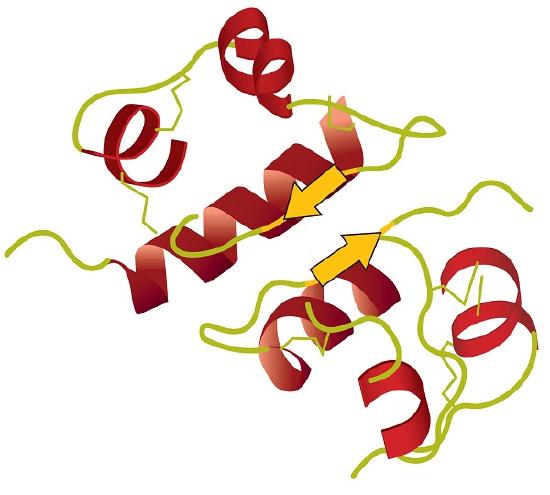 Figure 28.3n. A Ribbon Model of the Three-Dimensional Structure of Insulin. The spiral regions represent sections of the polypeptide chain that have an α-helical structure, while the broad arrows represent β-pleated sheet structures. (Credit: Introduction to Chemistry: GOB (v. 1.0), edited by (Ball et al.), CC BY-NC-SA 4.0)
Organic And Biochemistry Supplement To Enhanced Introductory College Chemistry, CC BY 4.0, except where otherwise noted
Figure 28.3o
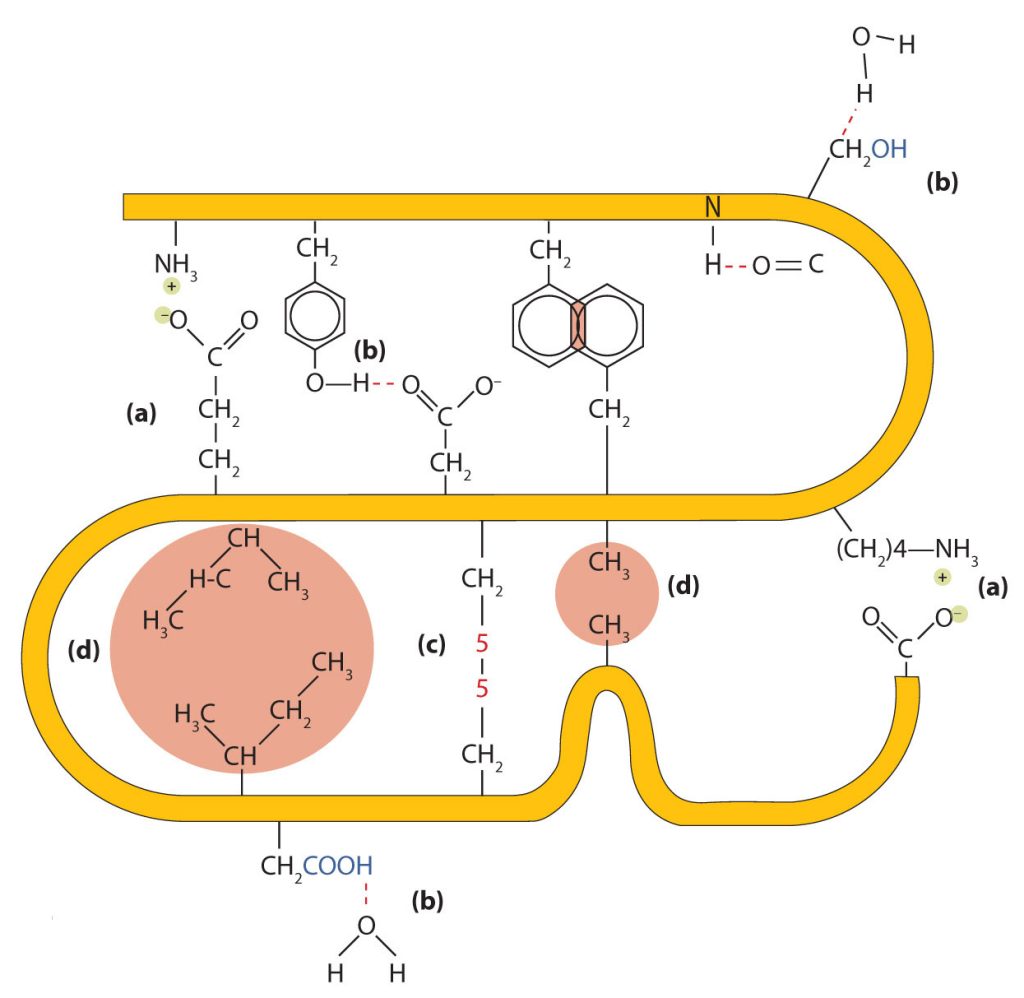 Figure 28.3o. Tertiary Protein Structure Interactions. Four interactions stabilize the tertiary structure of a protein: (a) ionic bonding, (b) hydrogen bonding, (c) disulfide linkages, and (d) dispersion forces (credit: Intro Chem: GOB (v. 1.0), CC BY-NC-SA 3.0).
Organic And Biochemistry Supplement To Enhanced Introductory College Chemistry, CC BY 4.0, except where otherwise noted
Figure 28.3p
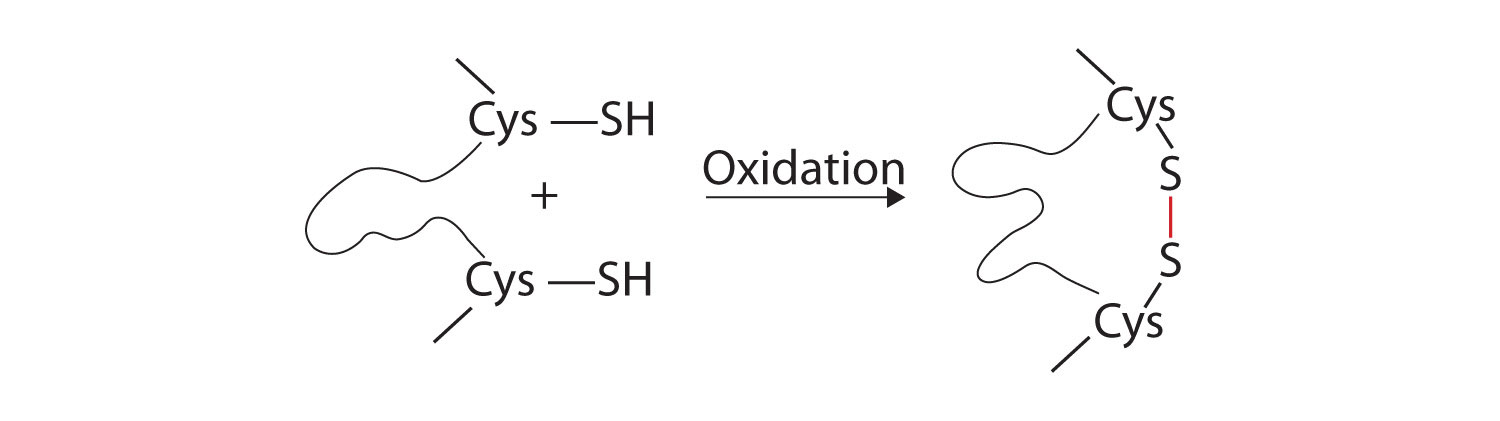 Figure 28.3p. Formation of disulfide linkages between two cystine amino acid units (credit: Intro Chem: GOB (v. 1.0), CC BY-NC-SA 3.0).
Organic And Biochemistry Supplement To Enhanced Introductory College Chemistry, CC BY 4.0, except where otherwise noted
Figure 28.3q
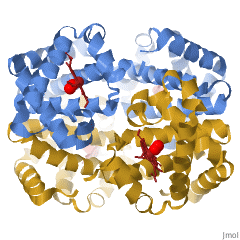 Figure 28.3q. The Quaternary Structure of Hemoglobin. Hemoglobin is a protein that transports oxygen throughout the body. (Image by  Theislikerice, CC BY-SA 4.0)
Organic And Biochemistry Supplement To Enhanced Introductory College Chemistry, CC BY 4.0, except where otherwise noted
Figure 28.3r
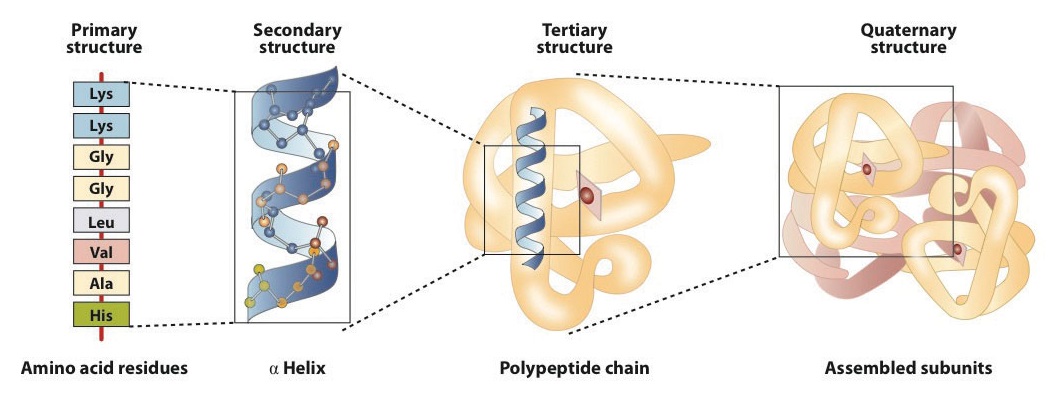 Figure 28.3r. Levels of Structure in Proteins.(Credit: Introduction to Chemistry: General, Organic, and Biological (v. 1.0), edited by (Ball et al.), CC BY-NC-SA 4.0)
Organic And Biochemistry Supplement To Enhanced Introductory College Chemistry, CC BY 4.0, except where otherwise noted
Table 28.3f.
Table 28.3f. Protein Denaturation Methods
Source: "18.4: Proteins" In Basics of GOB Chemistry (Ball et al.), CC BY-NC-SA 4.0.
Organic And Biochemistry Supplement To Enhanced Introductory College Chemistry, CC BY 4.0, except where otherwise noted
Figure 28.3s
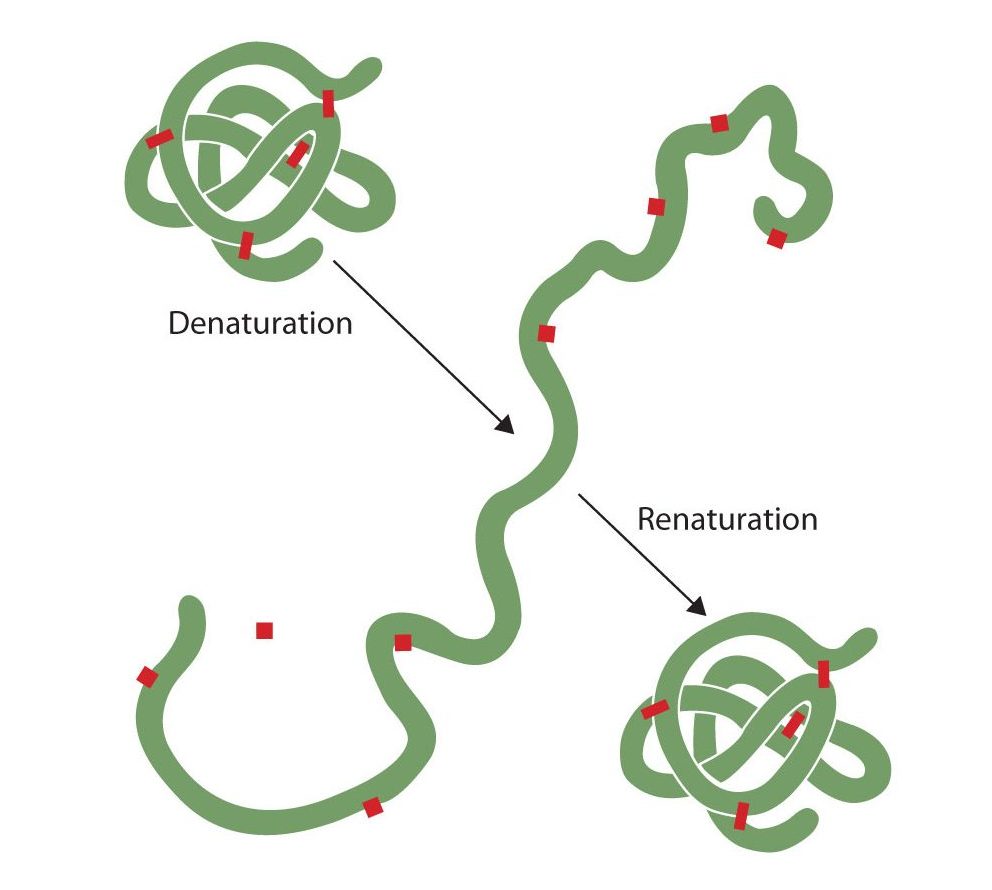 Figure 28.3s. Denaturation and Renaturation of a Protein. The denaturation (unfolding) and renaturation (refolding) of a protein is depicted. The red boxes represent stabilizing interactions, such as disulfide linkages, hydrogen bonding, and/or ionic bonds (credit: Intro Chem: GOB (v. 1.0), CC BY-NC-SA 3.0).
Organic And Biochemistry Supplement To Enhanced Introductory College Chemistry, CC BY 4.0, except where otherwise noted
Table 28.3g.
Table 28.3g. Classes of Enzymes
Source: "18.5: Enzymes" In Basics of GOB Chemistry (Ball et al.), CC BY-NC-SA 4.0.
Organic And Biochemistry Supplement To Enhanced Introductory College Chemistry, CC BY 4.0, except where otherwise noted
Figure 28.3t
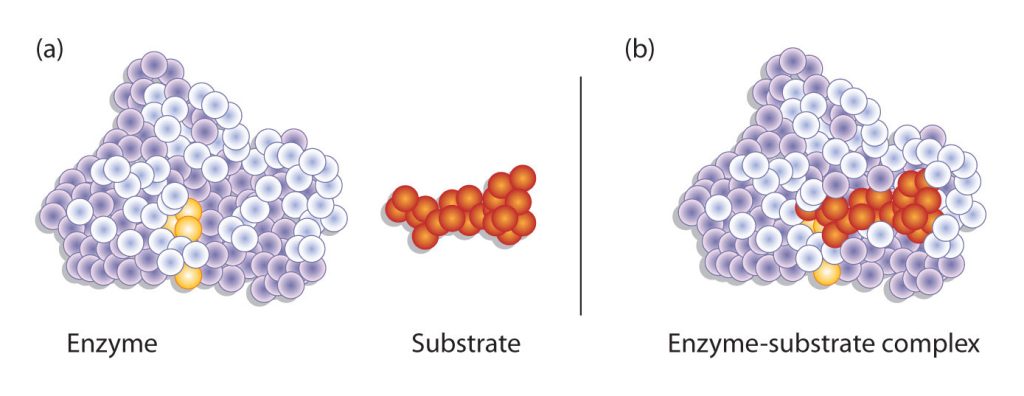 Figure 28.3t. Substrate Binding to the Active Site of an Enzyme. The enzyme dihydrofolate reductase is shown with one of its substrates: NADP+ (a) unbound and (b) bound. The NADP+ (shown in red) binds to a pocket that is complementary to it in shape and ionic properties (credit: Intro Chem: GOB (v. 1.0), CC BY-NC-SA 3.0).
Organic And Biochemistry Supplement To Enhanced Introductory College Chemistry, CC BY 4.0, except where otherwise noted
Figure 28.3u
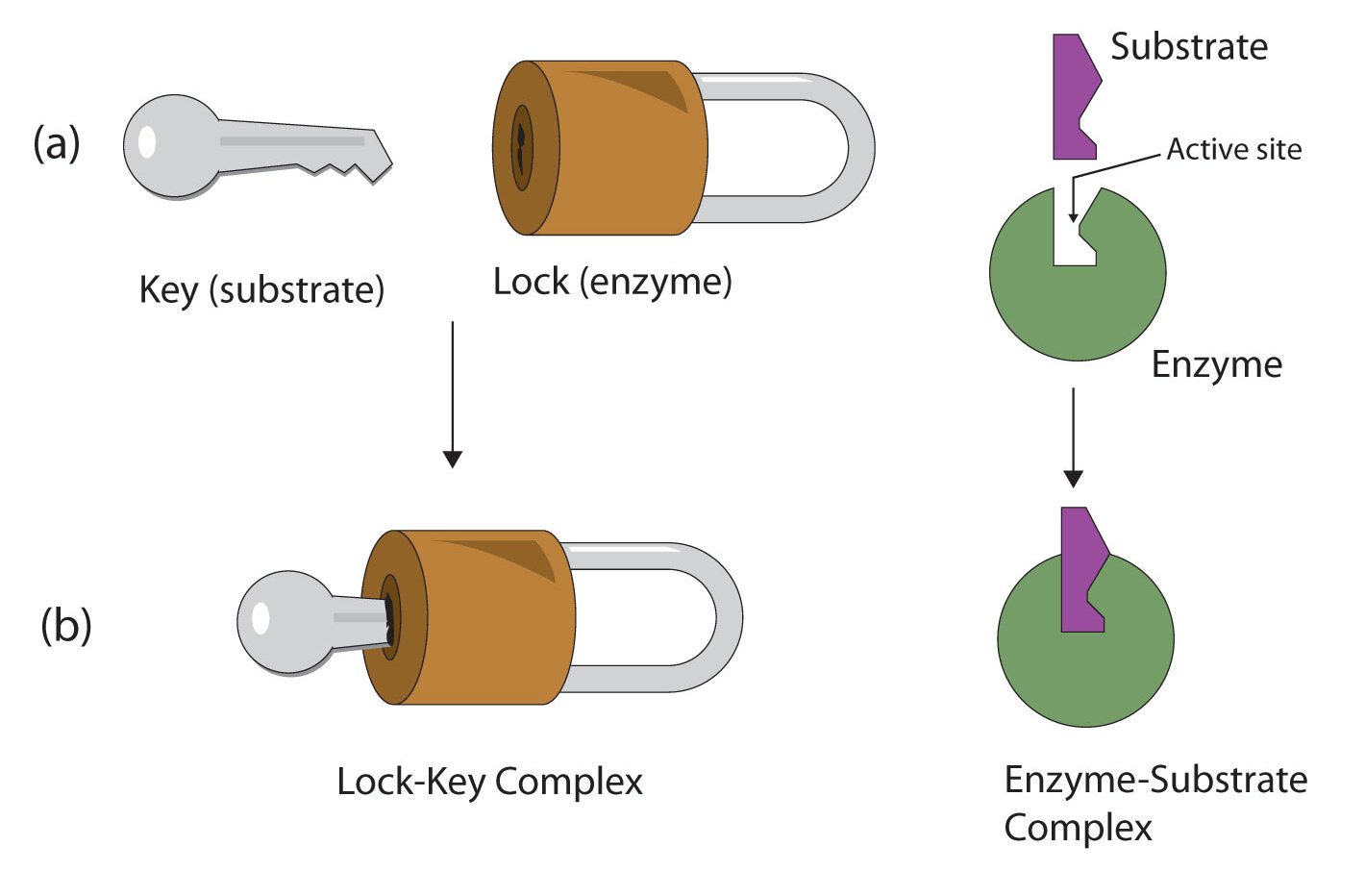 Figure 28.3u. The Lock-and-Key Model of Enzyme Action. (a) Because the substrate and the active site of the enzyme have complementary structures and bonding groups, they fit together as a key fits a lock. (b) The catalytic reaction occurs while the two are bonded together in the enzyme-substrate complex (credit: Intro Chem: GOB (v. 1.0), CC BY-NC-SA 3.0).
Organic And Biochemistry Supplement To Enhanced Introductory College Chemistry, CC BY 4.0, except where otherwise noted
Figure 28.3v
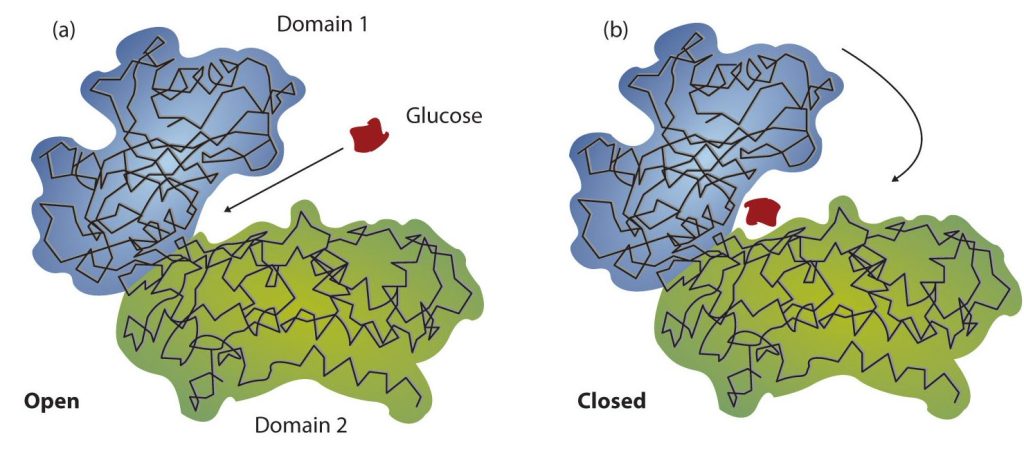 Figure 28.3v. The Induced-Fit Model of Enzyme Action. (a) The enzyme hexokinase without its substrate (glucose, shown in red) is bound to the active site. (b) The enzyme conformation changes dramatically when the substrate binds to it, resulting in additional interactions between hexokinase and glucose (credit: Intro Chem: GOB (v. 1.0), CC BY-NC-SA 3.0).
Organic And Biochemistry Supplement To Enhanced Introductory College Chemistry, CC BY 4.0, except where otherwise noted
Figure 28.3w
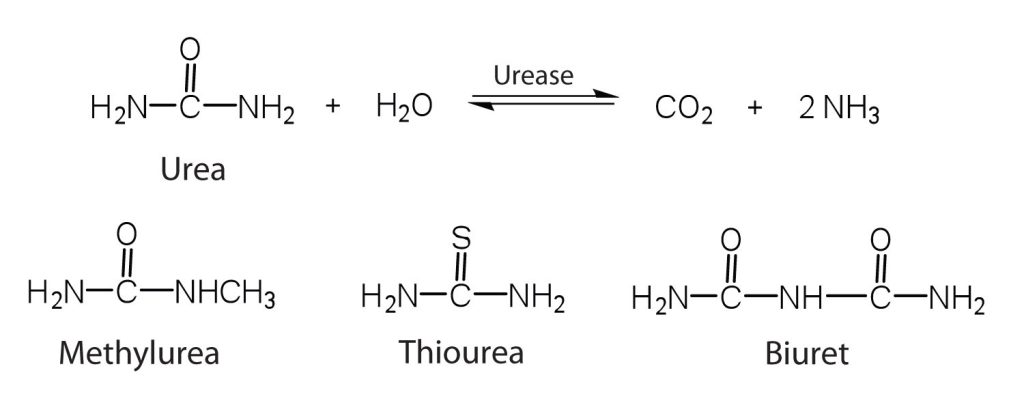 Figure 28.3w. Urease catalyzes the hydrolysis of urea into carbon dioxide and ammonia. Urease is specific to urea; it will not catalyze the hydrolysis of closely-related molecules such as methylurea, thiourea, nor biuret (credit: Intro Chem: GOB (v. 1.0), CC BY-NC-SA 3.0).
Organic And Biochemistry Supplement To Enhanced Introductory College Chemistry, CC BY 4.0, except where otherwise noted
Figure 28.4a
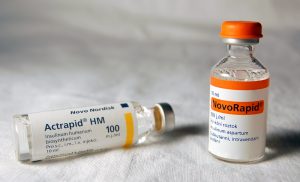 Figure 28.4a. A vial of insulin. It has been given a trade name, Actrapid, by the manufacturer. (Photo by Mr Hyde, PDM)
Organic And Biochemistry Supplement To Enhanced Introductory College Chemistry, CC BY 4.0, except where otherwise noted
Figure 28.4b
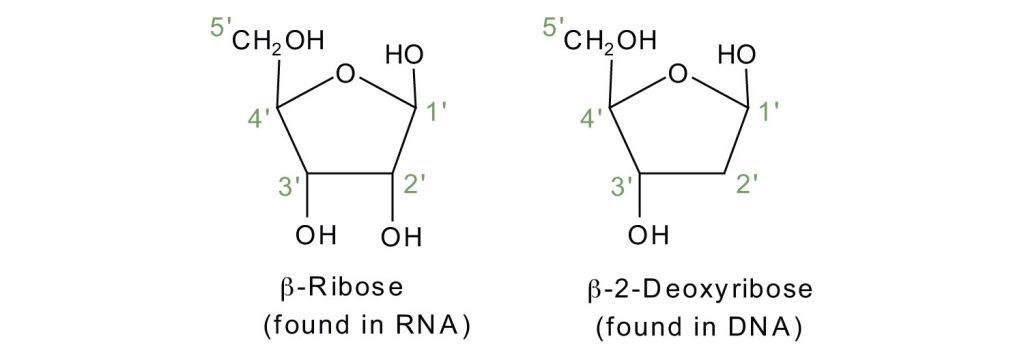 Figure 28.4b. Backbone structure of both ribose and deoxyribose (credit: Intro Chem: GOB (v. 1.0), CC BY-NC-SA 3.0).
Organic And Biochemistry Supplement To Enhanced Introductory College Chemistry, CC BY 4.0, except where otherwise noted
Figure 28.4c
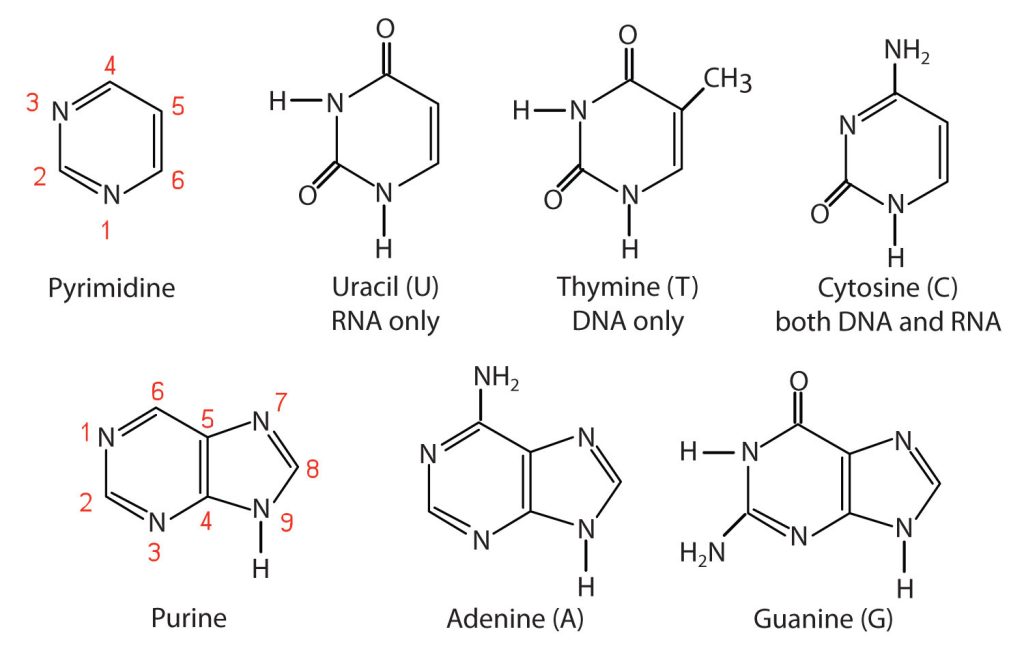 Figure 28.4c. The nitrogenous bases found in DNA and RNA (credit: Intro Chem: GOB (v. 1.0), CC BY-NC-SA 3.0).
Organic And Biochemistry Supplement To Enhanced Introductory College Chemistry, CC BY 4.0, except where otherwise noted
Table 28.4a.
Table 28.4a. Composition of Nucleotides in DNA and RNA
Source: "19.1: Nucleotides" In Basics of GOB Chemistry (Ball et al.), CC BY-NC-SA 4.0.
Organic And Biochemistry Supplement To Enhanced Introductory College Chemistry, CC BY 4.0, except where otherwise noted
Figure 28.4d
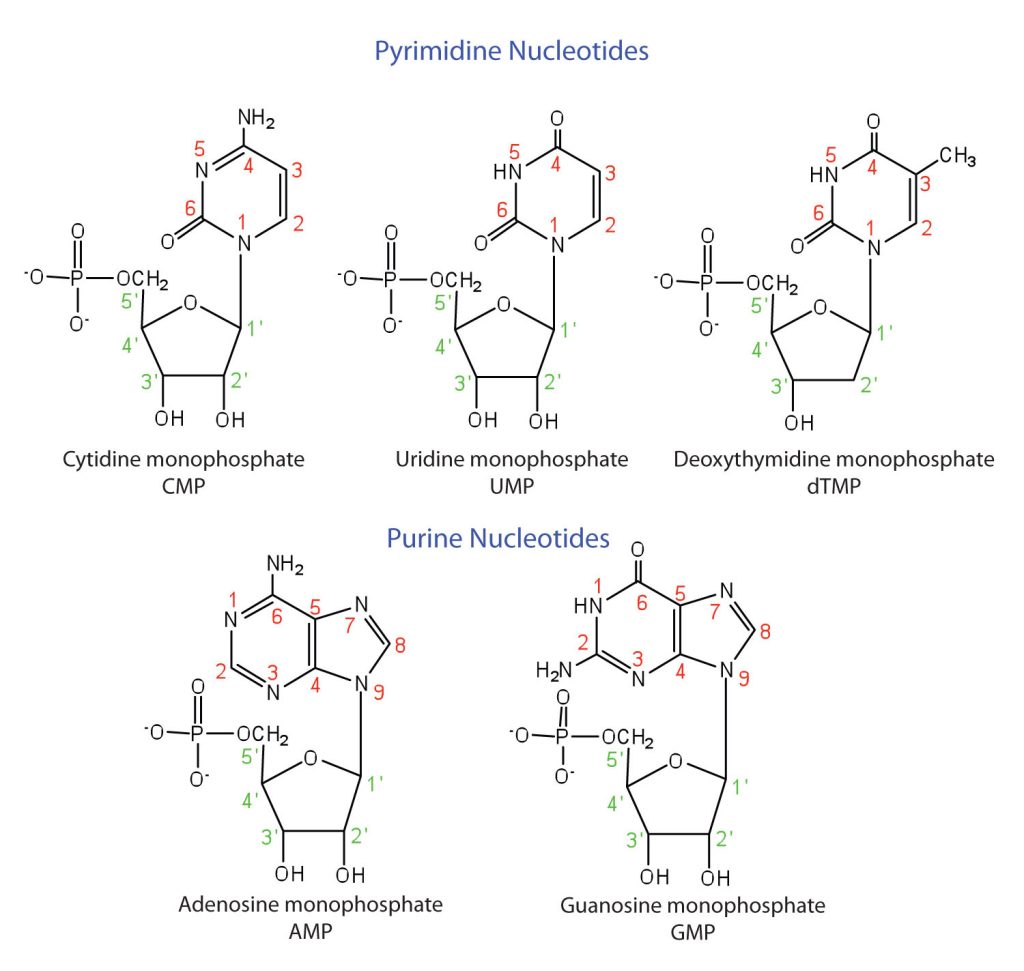 Figure 28.4d. The Pyrimidine and Purine Nucleotides (credit: Intro Chem: GOB (v. 1.0), CC BY-NC-SA 3.0).
Organic And Biochemistry Supplement To Enhanced Introductory College Chemistry, CC BY 4.0, except where otherwise noted
Figure 28.4e
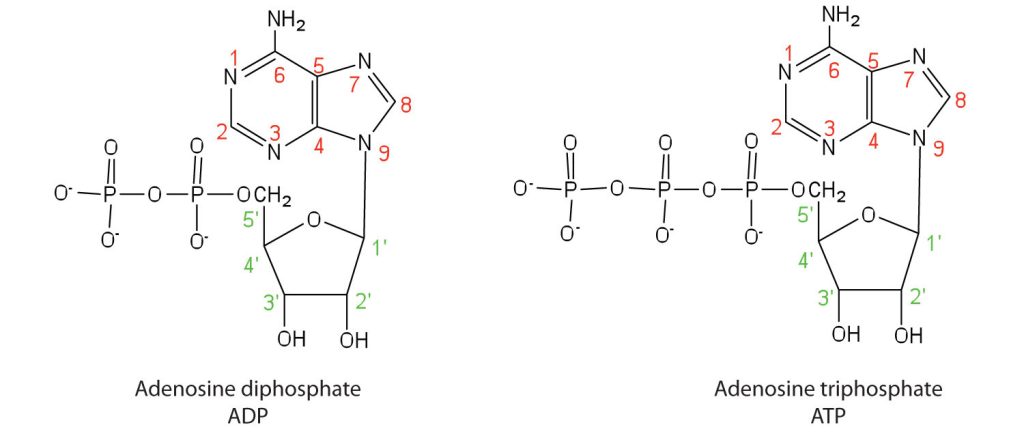 Figure 28.4e. Structures of Two Important Adenine-Containing Nucleotides (credit: Intro Chem: GOB (v. 1.0), CC BY-NC-SA 3.0).
Organic And Biochemistry Supplement To Enhanced Introductory College Chemistry, CC BY 4.0, except where otherwise noted
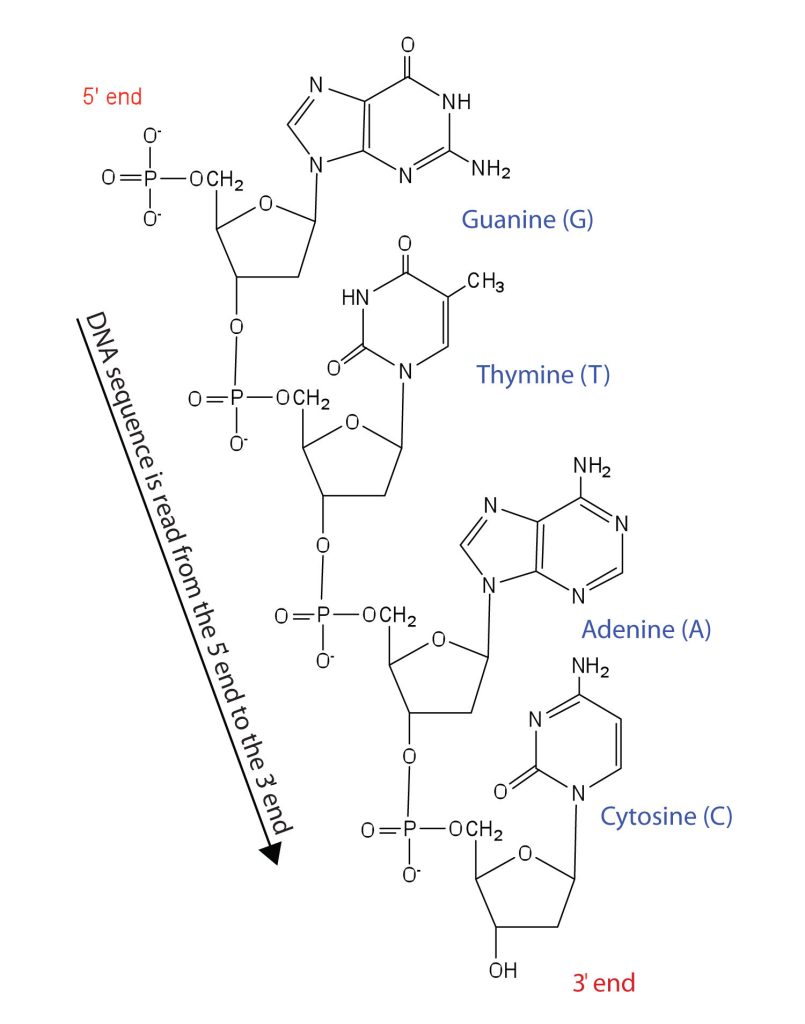 Figure 28.4f
Figure 28.4f. Structure of a Segment of DNA. A similar segment of RNA would have OH groups on each C2′, and uracil would replace thymine (credit: Intro Chem: GOB (v. 1.0), CC BY-NC-SA 3.0).
Organic And Biochemistry Supplement To Enhanced Introductory College Chemistry, CC BY 4.0, except where otherwise noted
Figure 28.4g
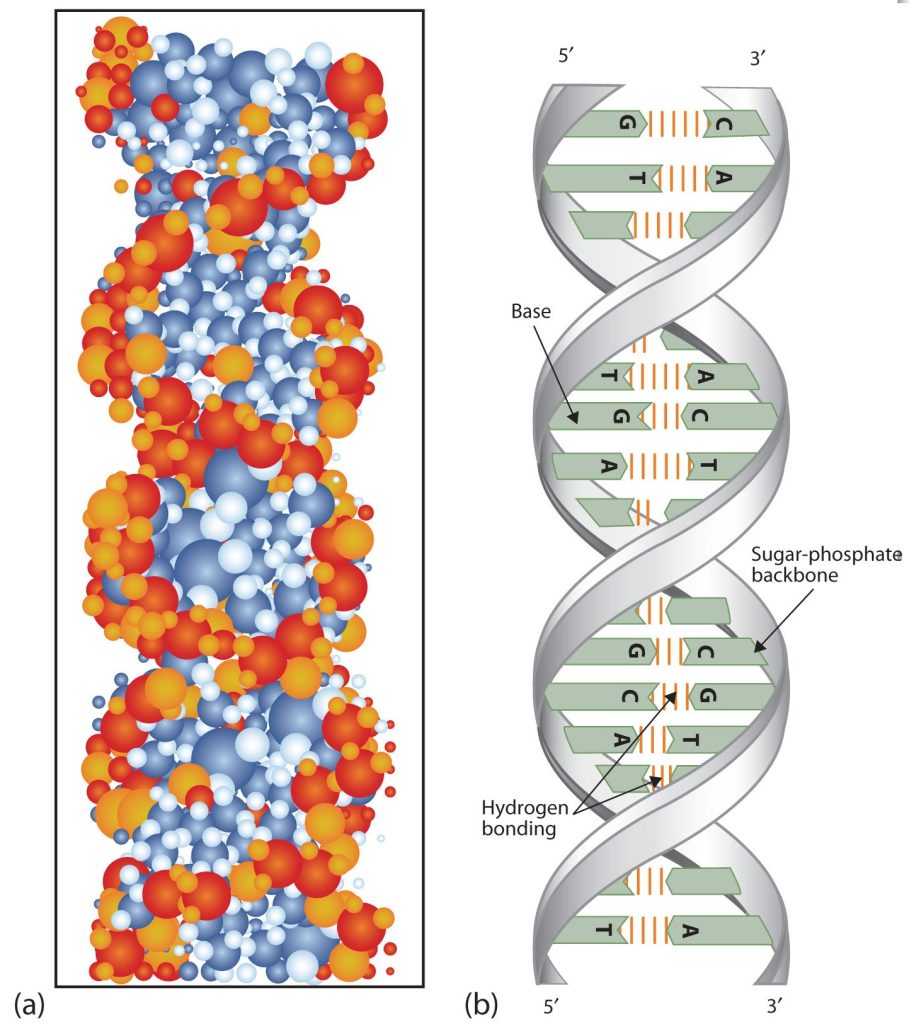 Figure 28.4g. DNA Double Helix. (a) This represents a computer-generated model of the DNA double helix. (b) This represents a schematic representation of the double helix, showing the complementary bases. (Credit: Introduction to Chemistry: GOB (v. 1.0), edited by (Ball et al.), CC BY-NC-SA 4.0)
Organic And Biochemistry Supplement To Enhanced Introductory College Chemistry, CC BY 4.0, except where otherwise noted
Figure 28.4h
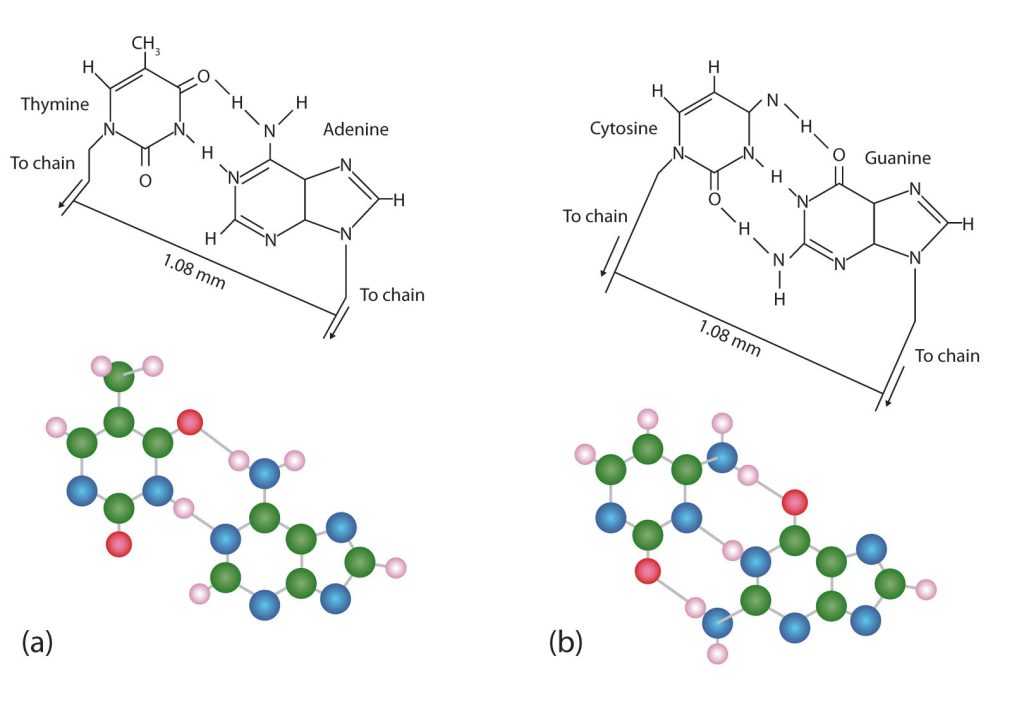 Figure 28.4h. Complementary Base Pairing. Complementary bases engage in hydrogen bonding with one another: (a) thymine and adenine; (b) cytosine and guanine (credit: Intro Chem: GOB (v. 1.0), CC BY-NC-SA 3.0).
Organic And Biochemistry Supplement To Enhanced Introductory College Chemistry, CC BY 4.0, except where otherwise noted
Figure 28.4i
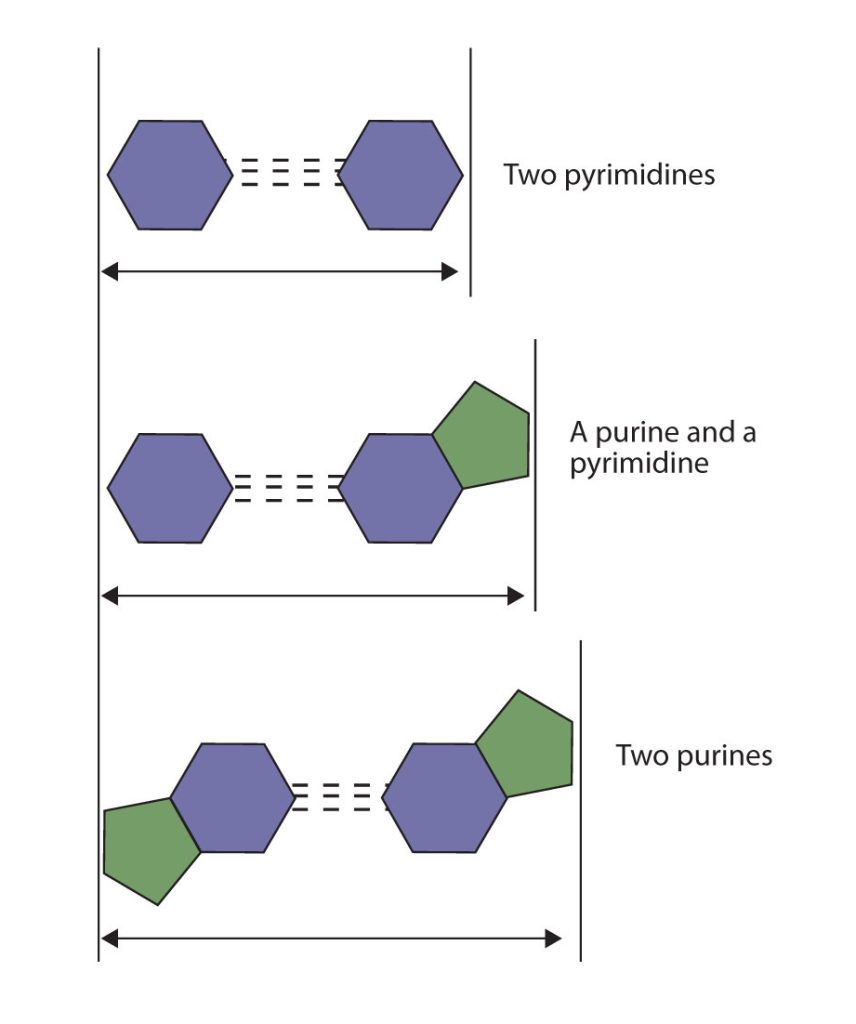 Figure 28.4i. Difference in Widths of Possible Base Pairs (credit: Intro Chem: GOB (v. 1.0), CC BY-NC-SA 3.0).
Organic And Biochemistry Supplement To Enhanced Introductory College Chemistry, CC BY 4.0, except where otherwise noted
Figure 28.4j
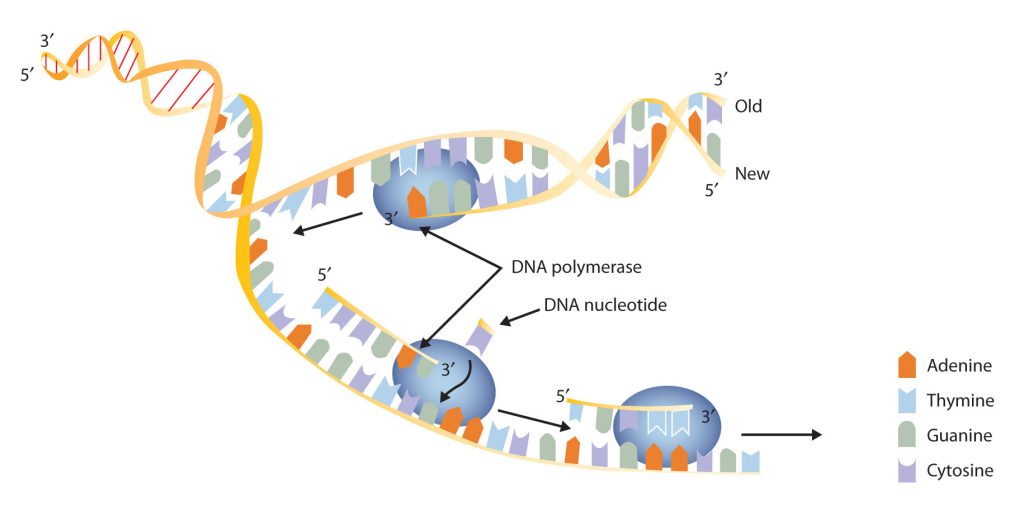 Figure 28.4j. A Schematic Diagram of DNA Replication. DNA replication occurs by the sequential unzipping of segments of the double helix. Each new nucleotide is brought into position by DNA polymerase and is added to the growing strand by the formation of a phosphate ester bond. Thus, two double helixes form from one, and each consists of one old strand and one new strand, an outcome called semiconservative replications. (This representation is simplified; many more proteins are involved in replication (credit: Intro Chem: GOB (v. 1.0), CC BY-NC-SA 3.0).
Organic And Biochemistry Supplement To Enhanced Introductory College Chemistry, CC BY 4.0, except where otherwise noted
Figure 28.4k
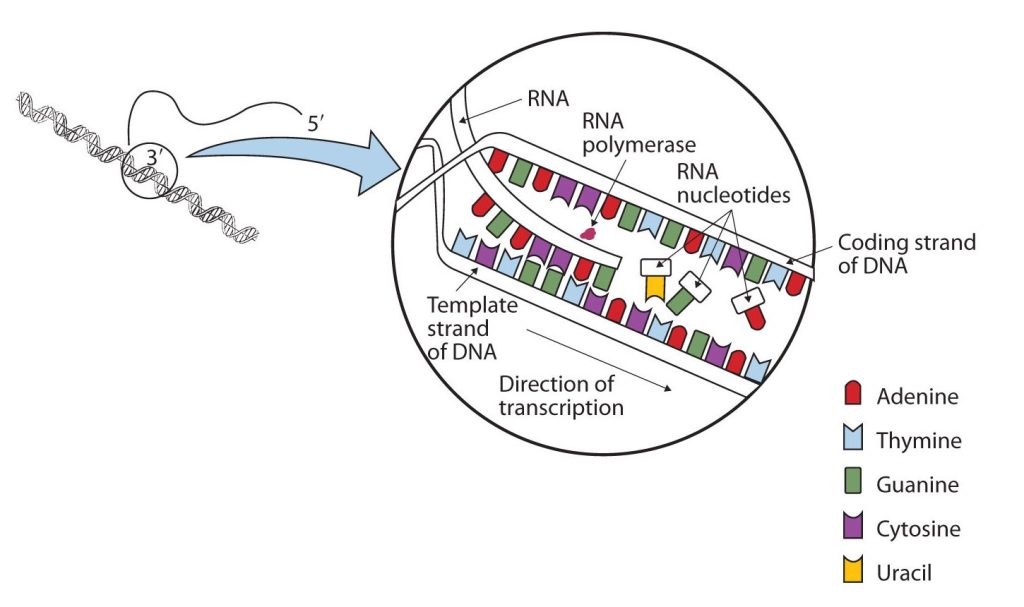 Figure 28.4k. A Schematic Diagram of RNA Transcription from a DNA Template. The representation of RNA polymerase is proportionately much smaller than the actual molecule, which encompasses about 50 nucleotides at a time (credit: Intro Chem: GOB (v. 1.0), CC BY-NC-SA 3.0).
Organic And Biochemistry Supplement To Enhanced Introductory College Chemistry, CC BY 4.0, except where otherwise noted
Table 28.4b.
Table 28.4b. Properties of Cellular RNA in Escherichia coli
Source: "19.3: Replication and Expression of Genetic Information" In Basics of GOB Chemistry (Ball et al.), CC BY-NC-SA 4.0.
Organic And Biochemistry Supplement To Enhanced Introductory College Chemistry, CC BY 4.0, except where otherwise noted
Figure 28.4l
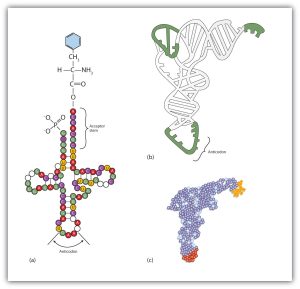 Figure 28.4l. Transfer RNA. (a) In the two-dimensional structure of a yeast tRNA molecule for phenylalanine, the amino acid binds to the acceptor stem located at the 3′ end of the tRNA primary sequence. (The nucleotides that are not specifically identified here are slightly altered analogs of the four common ribonucleotides A, U, C, and G.) (b) In the three-dimensional structure of yeast phenylalanine tRNA, note that the anticodon loop is at the bottom and the acceptor stem is at the top right. (c) This shows a space-filling model of the tRNA (credit: Intro Chem: GOB (v. 1.0), CC BY-NC-SA 3.0).
Organic And Biochemistry Supplement To Enhanced Introductory College Chemistry, CC BY 4.0, except where otherwise noted
Figure 28.4n
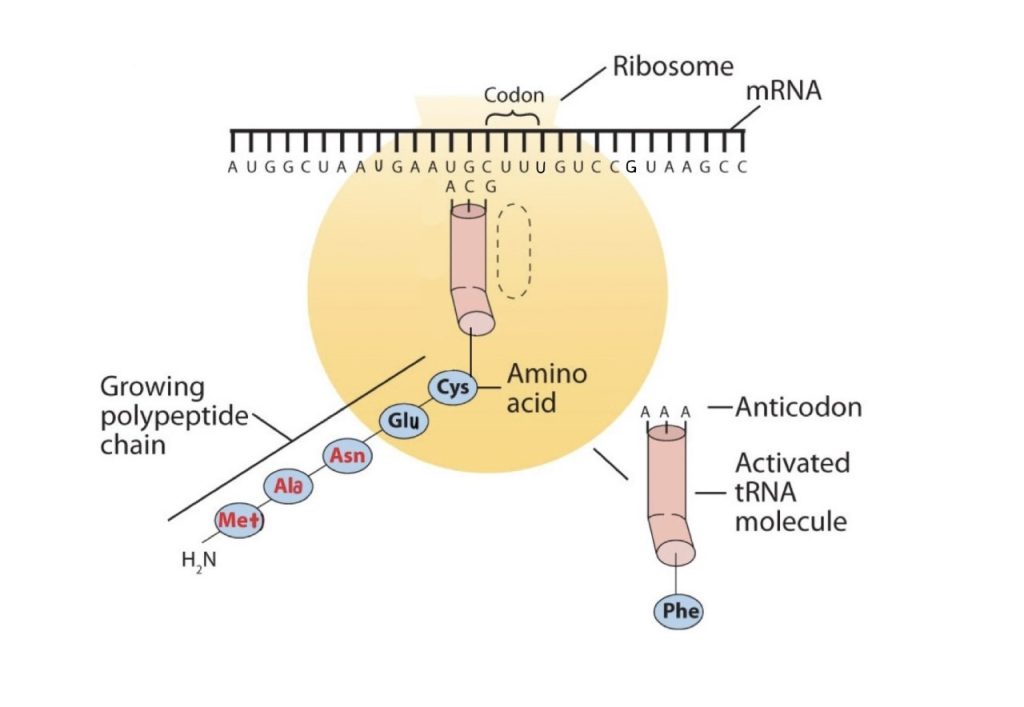 Figure 28.4n. The Elongation Steps in Protein Synthesis - Protein synthesis is already in progress at the ribosome. The growing polypeptide chain is attached to the tRNA that brought in the previous amino acid (in this illustration, Cys) (Credit: Introduction to Chemistry: General, Organic, and Biological (v. 1.0), edited by (Ball et al.) CC BY-NC-SA 4.0).
Organic And Biochemistry Supplement To Enhanced Introductory College Chemistry, CC BY 4.0, except where otherwise noted
Figure 28.4o
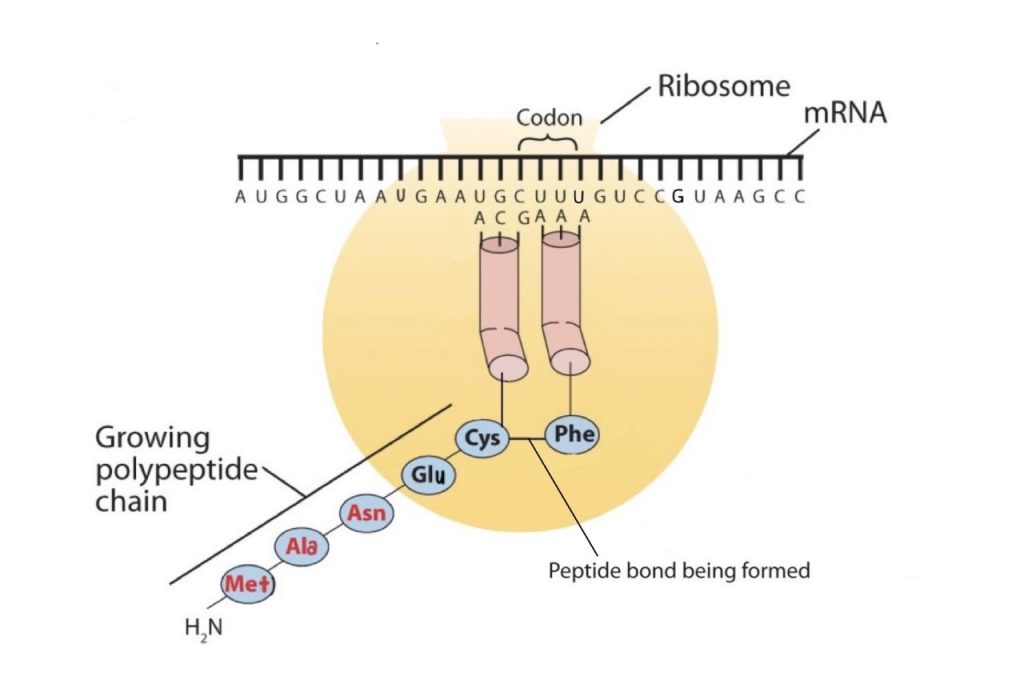 Figure 28.4o. The Elongation Steps in Protein Synthesis - An activated tRNA, which has the anticodon AAA, binds to the ribosome next to the previous bound tRNA and interacts with the mRNA molecule though base pairing of the codon and anticodon. The amino acid Phe is being incorporated into the polypeptide chain by the formation of a peptide linkage between the carboxyl group of Cys and the amino acid group of the Phe. This reaction is catalyzed by the enzyme peptidyl transferase, a component of the ribosome. (Credit: Introduction to Chemistry: General, Organic, and Biological (v. 1.0), edited by (Ball et al.) CC BY-NC-SA 4.0)
Organic And Biochemistry Supplement To Enhanced Introductory College Chemistry, CC BY 4.0, except where otherwise noted
Figure 28.4p
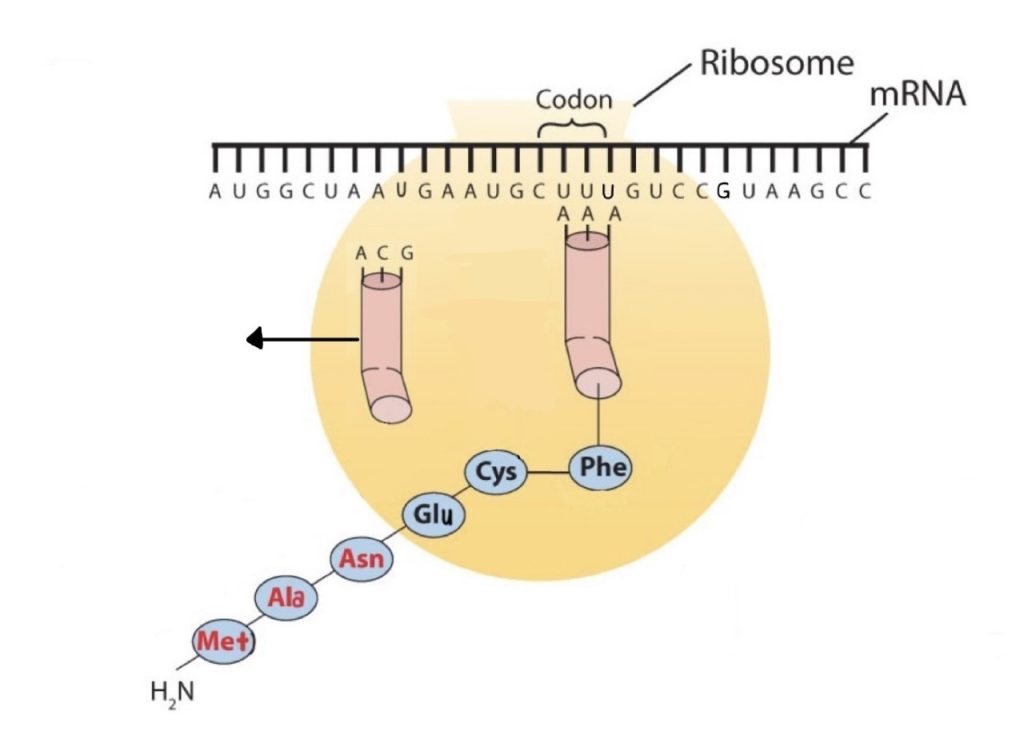 Figure 28.4p. The Elongation Steps in Protein Synthesis - The Cys-Phe linkage is now complete, and the growing polypeptide chain remains attached to the tRNA for Phe. (Credit: Introduction to Chemistry: General, Organic, and Biological (v. 1.0), edited by (Ball et al.) CC BY-NC-SA 4.0)
Organic And Biochemistry Supplement To Enhanced Introductory College Chemistry, CC BY 4.0, except where otherwise noted
Figure 28.4q
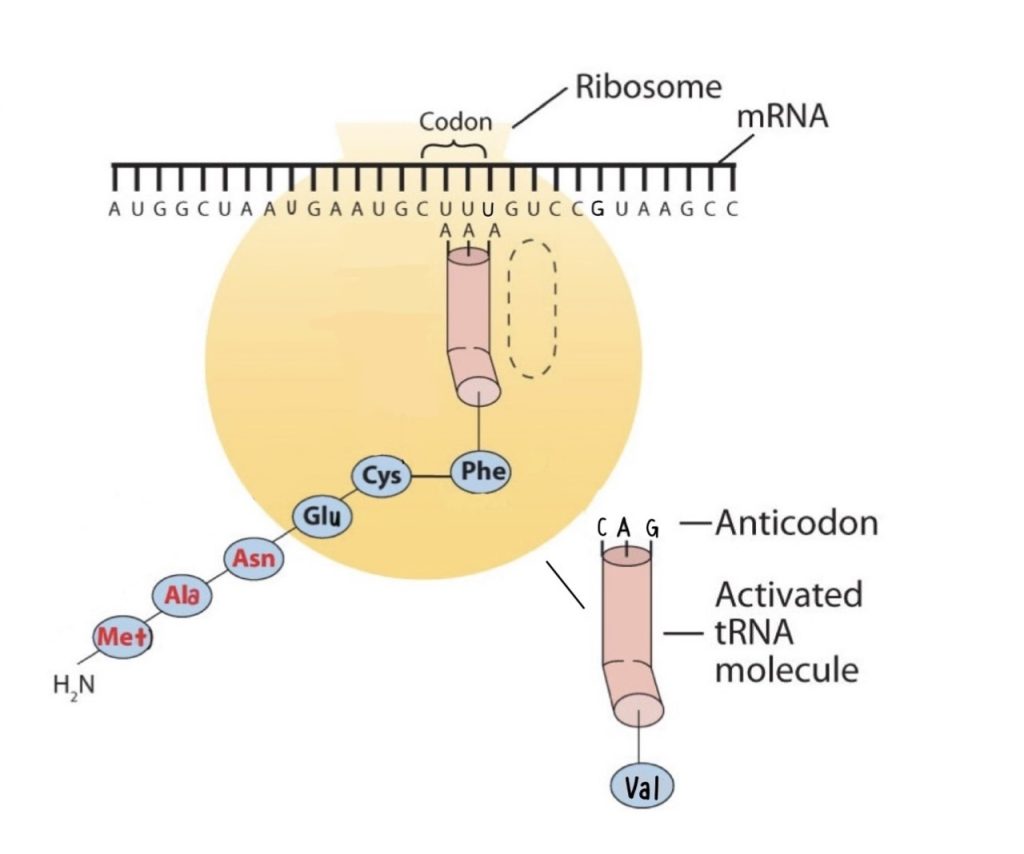 Figure 28.4q. The Elongation Steps in Protein Synthesis - The ribosome moves to the right along the mRNA strand. This shift brings the next codon, GUC, into its correct position on the surface of the ribosome. Note that an activated tRNA molecule, containing the next amino acid to be attached to the chain is moving to the ribosome. Steps (b)-(d) will be repeated until the ribosome reaches a stop codon. (Credit: Introduction to Chemistry: General, Organic, and Biological (v. 1.0), edited by (Ball et al.) CC BY-NC-SA 4.0)
Organic And Biochemistry Supplement To Enhanced Introductory College Chemistry, CC BY 4.0, except where otherwise noted
Figure 28.4r
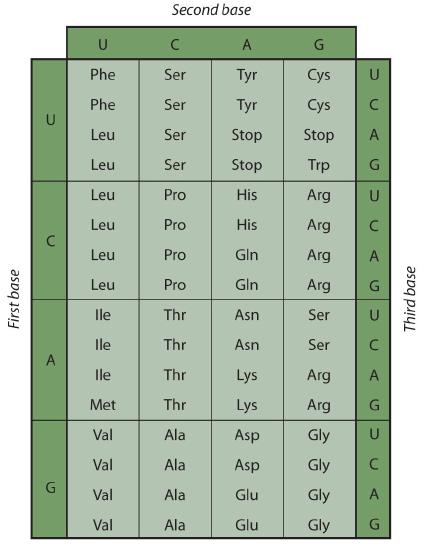 Figure 28.4r. The Genetic Code (Credit: Introduction to Chemistry: General, Organic, and Biological (v. 1.0), edited by (Ball et al.) CC BY-NC-SA 4.0)
Organic And Biochemistry Supplement To Enhanced Introductory College Chemistry, CC BY 4.0, except where otherwise noted
Figure 28.4s
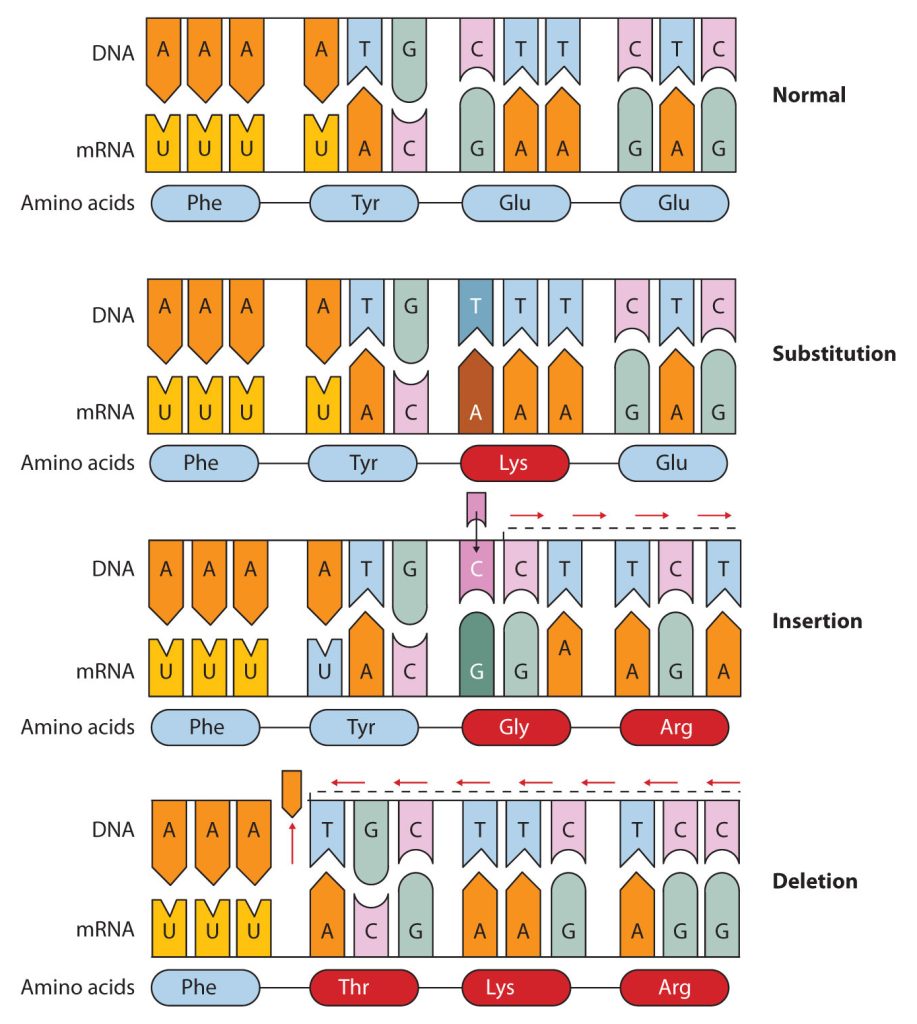 Figure 28.4s. Three Types of Point Mutations (credit: Intro Chem: GOB (v. 1.0), CC BY-NC-SA 3.0).
Organic And Biochemistry Supplement To Enhanced Introductory College Chemistry, CC BY 4.0, except where otherwise noted
Figure 28.4t
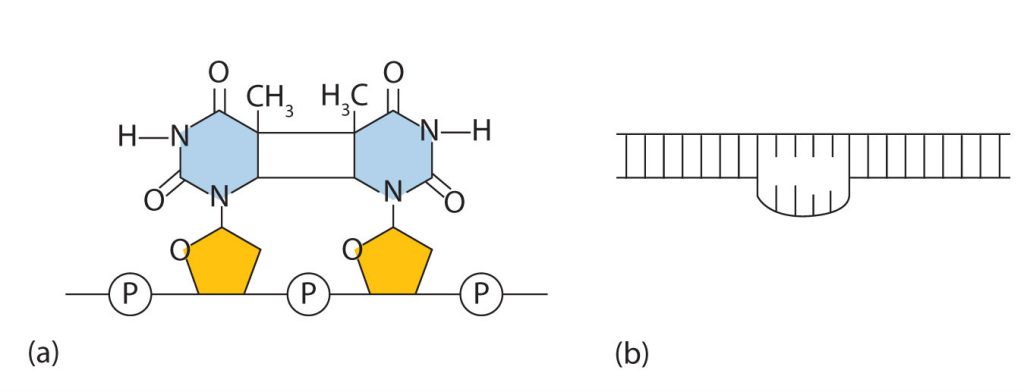 Figure 28.4t. An Example of Radiation Damage to DNA. (a) The thymine dimer is formed by the action of UV light. (b) When a defect in the double strand is produced by the thymine dimer, this defect temporarily stops DNA replication, but the dimer can be removed, and the region can be repaired by an enzyme repair system (credit: Intro Chem: GOB (v. 1.0), CC BY-NC-SA 3.0).
Organic And Biochemistry Supplement To Enhanced Introductory College Chemistry, CC BY 4.0, except where otherwise noted
Table 28.4c.
Table 28.4c. Some Representative Genetic Diseases in Humans and the Protein or Enzyme Responsible
Source: "19.5: Mutations and Genetic Diseases" In Basics of GOB Chemistry (Ball et al.), CC BY-NC-SA 4.0.
Organic And Biochemistry Supplement To Enhanced Introductory College Chemistry, CC BY 4.0, except where otherwise noted
Figure 28.4u
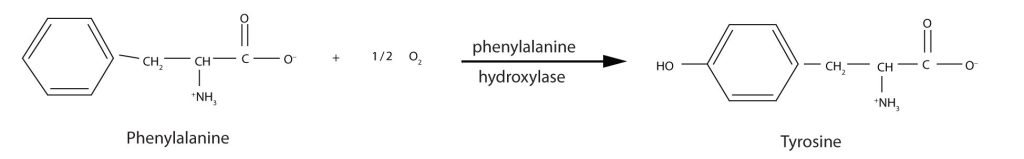 Figure 28.4u. Normally, phenylalanine is converted to tyrosine by the enzyme phenylalanine hydroxylase. People with PKU lack this enzyme, and thus cannot process phenylalanine, which is necessary for the production of neurotransmitters such as dopamine and norepenephrine and the pigment melanin (credit: Intro Chem: GOB (v. 1.0), CC BY-NC-SA 3.0).
Organic And Biochemistry Supplement To Enhanced Introductory College Chemistry, CC BY 4.0, except where otherwise noted
Figure 28.4v
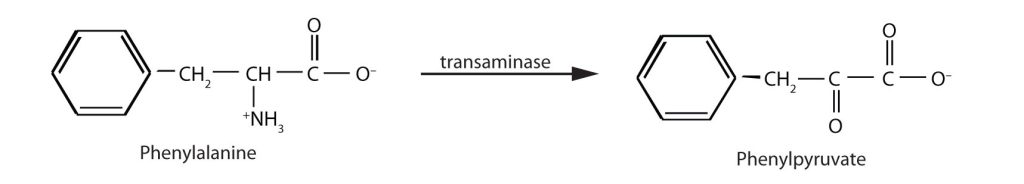 Figure 28.4v. A buildup of phenylalanine in those with PKU results in the accumulation of phenylpyruvate, which inhibits normal brain development (credit: Intro Chem: GOB (v. 1.0), CC BY-NC-SA 3.0).
Organic And Biochemistry Supplement To Enhanced Introductory College Chemistry, CC BY 4.0, except where otherwise noted
Figure 28.4w
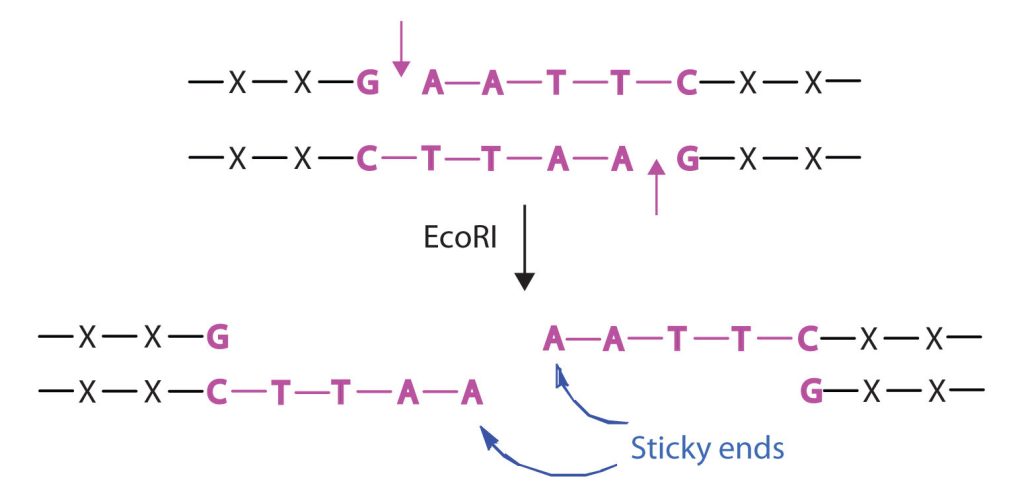 Figure 28.4w. EcoRI is a restriction endonuclease that always cuts DNA at a specific genetic sequence, as shown here (credit: Intro Chem: GOB (v. 1.0), CC BY-NC-SA 3.0).
Organic And Biochemistry Supplement To Enhanced Introductory College Chemistry, CC BY 4.0, except where otherwise noted
Figure 28.4x
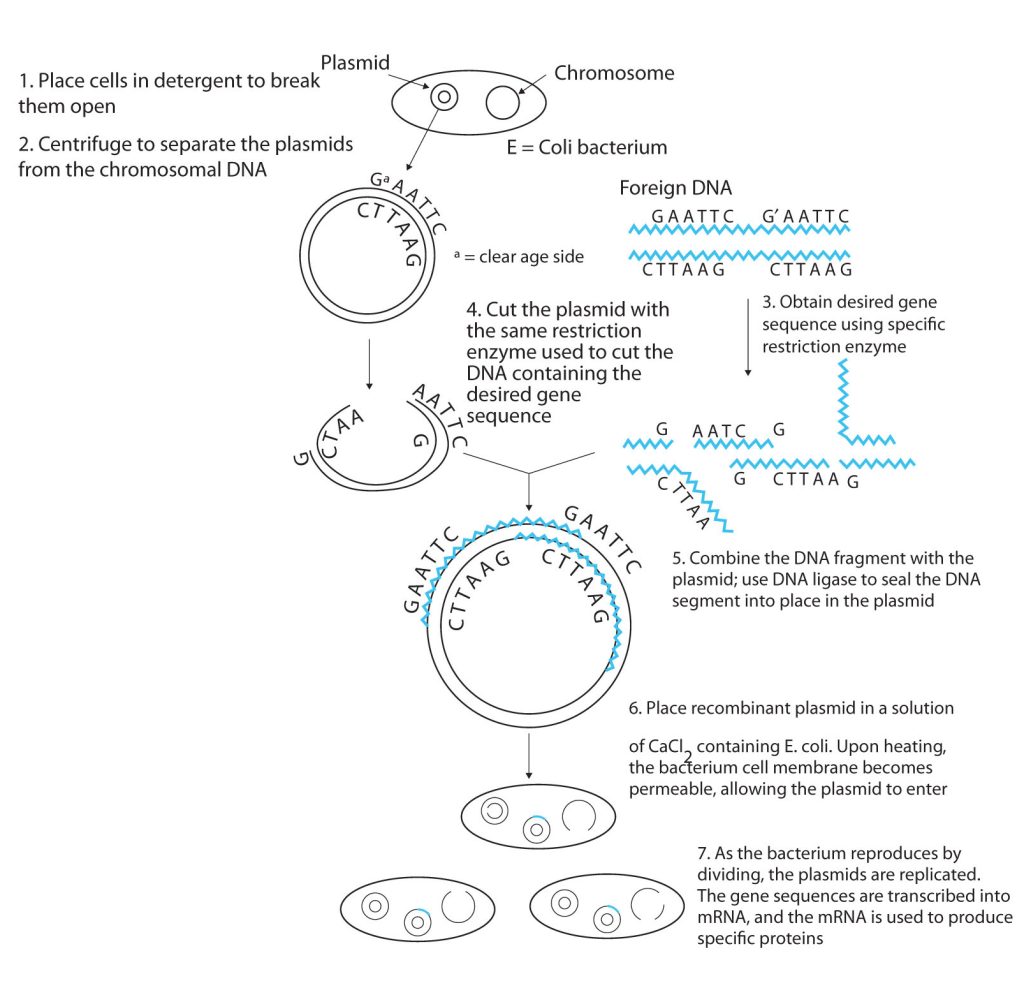 Figure 28.4x. Flow chart diagram outlining the process of cloning (credit: Intro Chem: GOB (v. 1.0), CC BY-NC-SA 3.0).
Organic And Biochemistry Supplement To Enhanced Introductory College Chemistry, CC BY 4.0, except where otherwise noted
Figure 28.5a
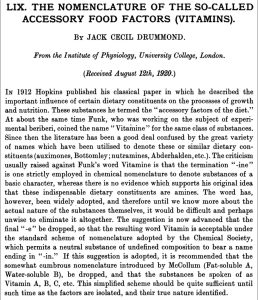 Figure 28.5a. Jack Drummond’s single-paragraph article in 1920 which provided structure and nomenclature used today for vitamins (credit: Chemistry for Changing Times (Hill & McCreary), CC BY-NC-SA 4.0).
Organic And Biochemistry Supplement To Enhanced Introductory College Chemistry, CC BY 4.0, except where otherwise noted
Figure 28.5b
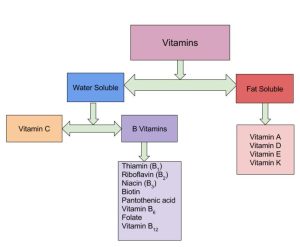 Figure 28.5b. The Vitamins (credit: Image by Allison Calabrese, CC BY 4.0).
Organic And Biochemistry Supplement To Enhanced Introductory College Chemistry, CC BY 4.0, except where otherwise noted
Figure 28.5c
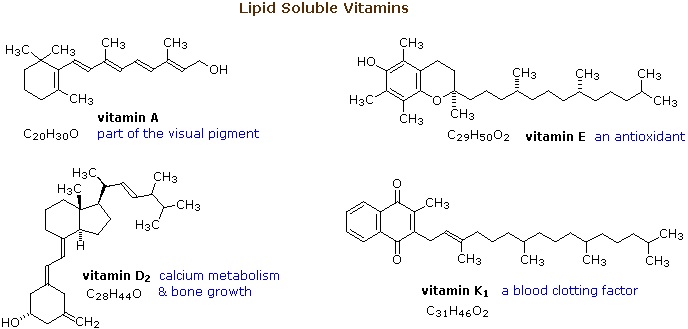 Figure 28.5c. Lipid soluble vitamins of vitamin A, E, D2 and K1 (credit: Chemistry for Changing Times (Hill & McCreary), CC BY-NC-SA 4.0).
Organic And Biochemistry Supplement To Enhanced Introductory College Chemistry, CC BY 4.0, except where otherwise noted
Table 28.5a.
Table 28.5a. Fat Soluble Vitamins and Their Function
Source credit: Chemistry for Changing Times (Hill & McCreary), CC BY-NC-SA 4.0).
Organic And Biochemistry Supplement To Enhanced Introductory College Chemistry, CC BY 4.0, except where otherwise noted
Table 28.5b.
Table 28.5b. Water Soluble Vitamins and Their Function
Source credit: Chemistry for Changing Times (Hill & McCreary), CC BY-NC-SA 4.0).
Organic And Biochemistry Supplement To Enhanced Introductory College Chemistry, CC BY 4.0, except where otherwise noted
Figure 28.5d
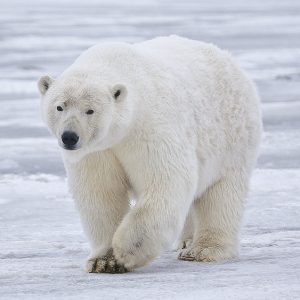 Figure 28.5d. Polar bear (credit: Image by Alan Wilson, CC BY-SA 3.0).
Organic And Biochemistry Supplement To Enhanced Introductory College Chemistry, CC BY 4.0, except where otherwise noted
Figure 28.5e
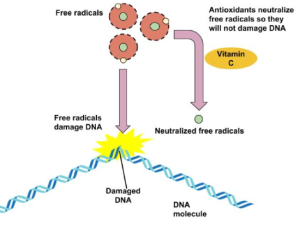 Figure 28.5e. Antioxidants Role (credit: Image by Allison Calabrese, CC BY 4.0).
Organic And Biochemistry Supplement To Enhanced Introductory College Chemistry, CC BY 4.0, except where otherwise noted
Table 28.5c.
Table 28.5c. Some Antioxidants Obtained from Diet and Their Related Functions
Table source: Wikipedia, Chemistry for Changing Times (Hill & McCreary), CC BY-NC-SA 4.0.
Organic And Biochemistry Supplement To Enhanced Introductory College Chemistry, CC BY 4.0, except where otherwise noted
Table 28.5d.
Table 28.5d. Vitamin Stability Upon Air, Light and Heat Exposure
Table source: Wikipedia, Chemistry for Changing Times (Hill & McCreary), CC BY-NC-SA 4.0.
Organic And Biochemistry Supplement To Enhanced Introductory College Chemistry, CC BY 4.0, except where otherwise noted